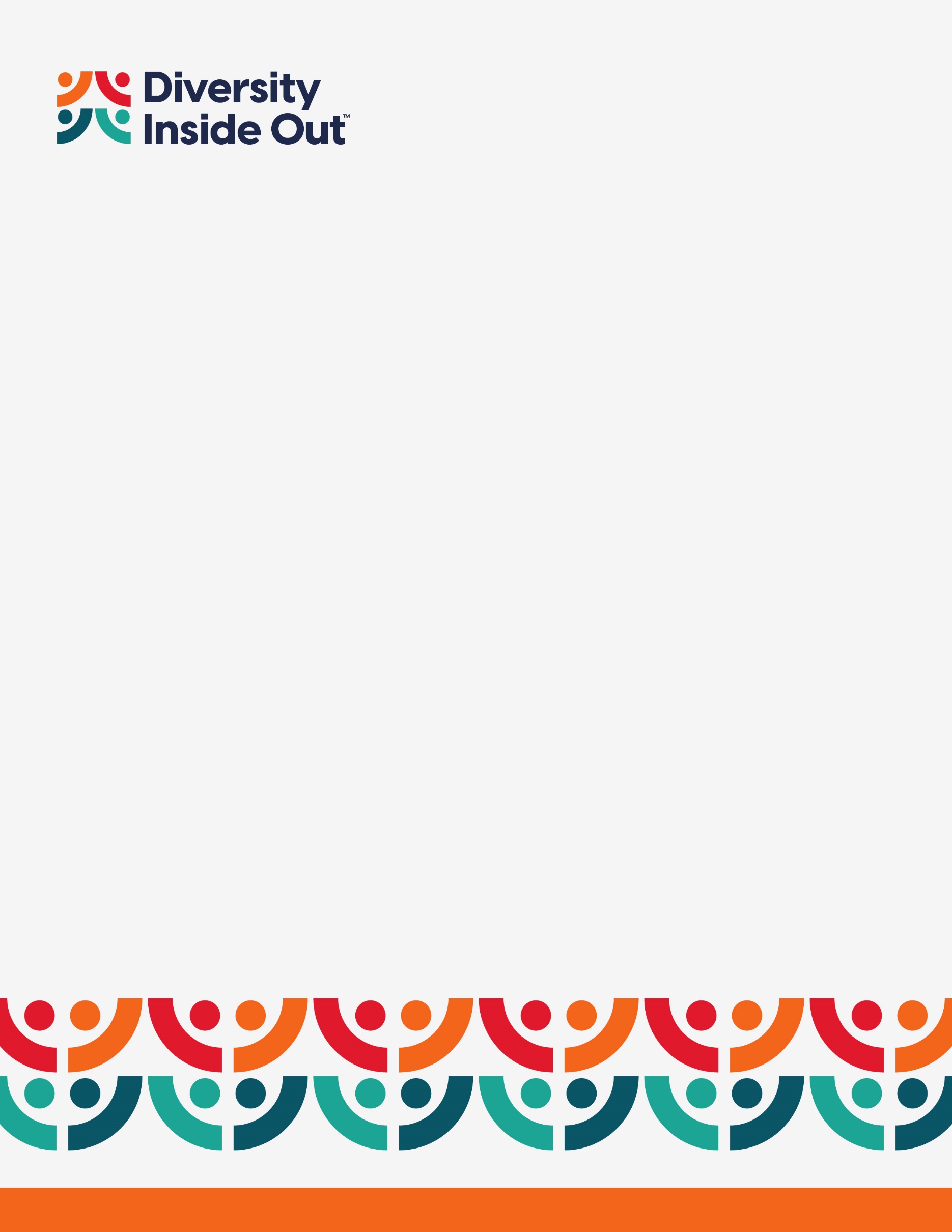 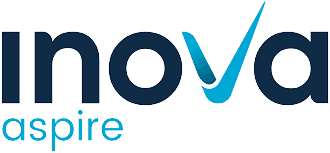 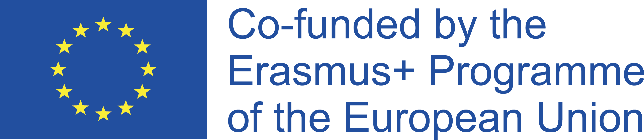 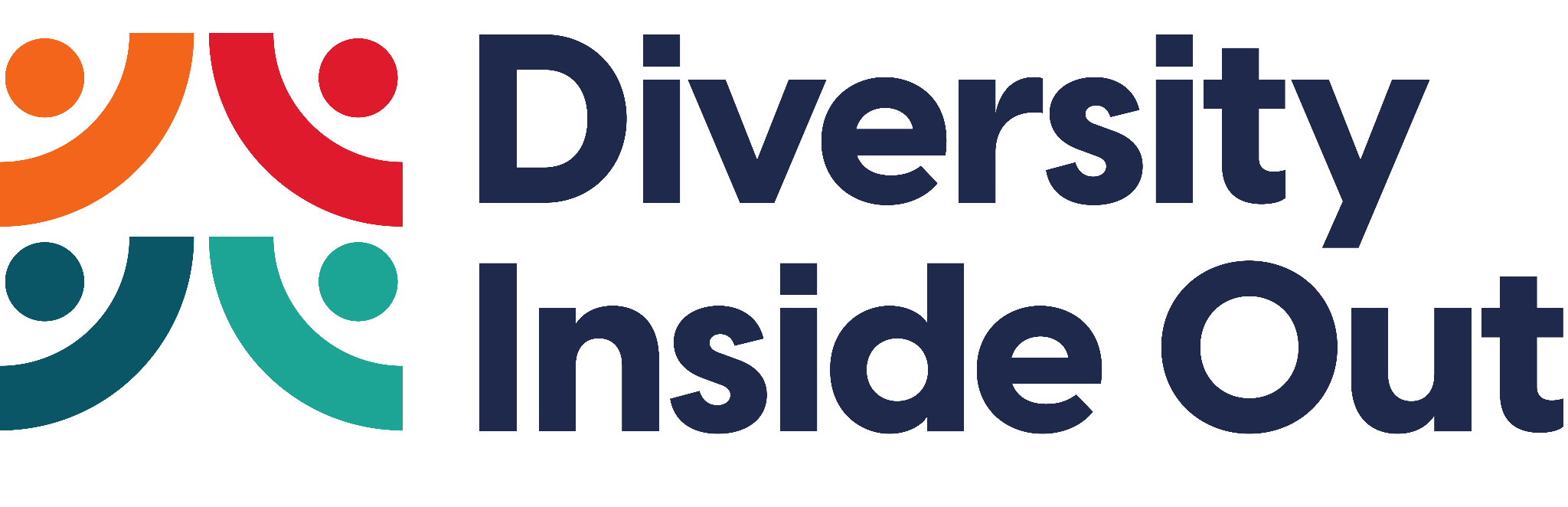 Diversity Inside Out - Module 2: 
The Psychology of Othering and employment outlook post Covid-19
"The European Commission support for the production of this publication does not constitute an endorsement of the contents which reflects the views only of the authors, and the Commission cannot be held responsible for any use which may be made of the information contained therein."
[Speaker Notes: See these notes on employment rights in NL (Conversation Club Facilitators’ Guide)]
Find the settings option to test your microphone if you have one.
To participate via text  chat during the session find the icon on your screen to the right leftselect 'Everyone’.
NB. If you lose audio in the session, please let me know!
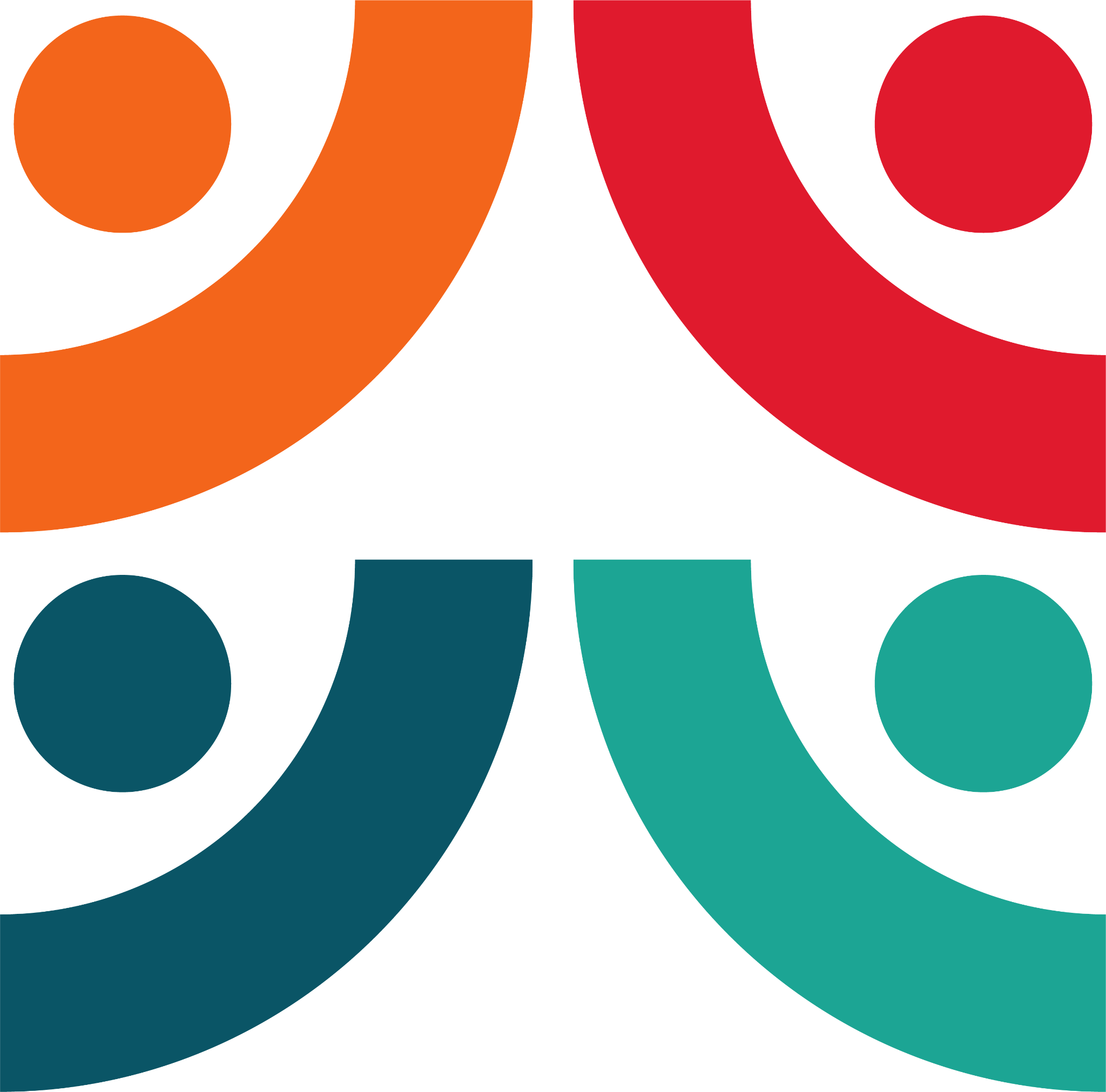 Welcome!
During the session, please mute your microphone unless you wish to speak.
If you lose connection, you can re-join this meeting by following the original link we sent you in your email.
Thanks. Say hi in the chat box.
Grab a paper and pen to make notes.
We will send you some resources and further information after today’s session
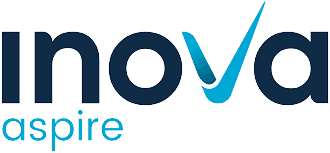 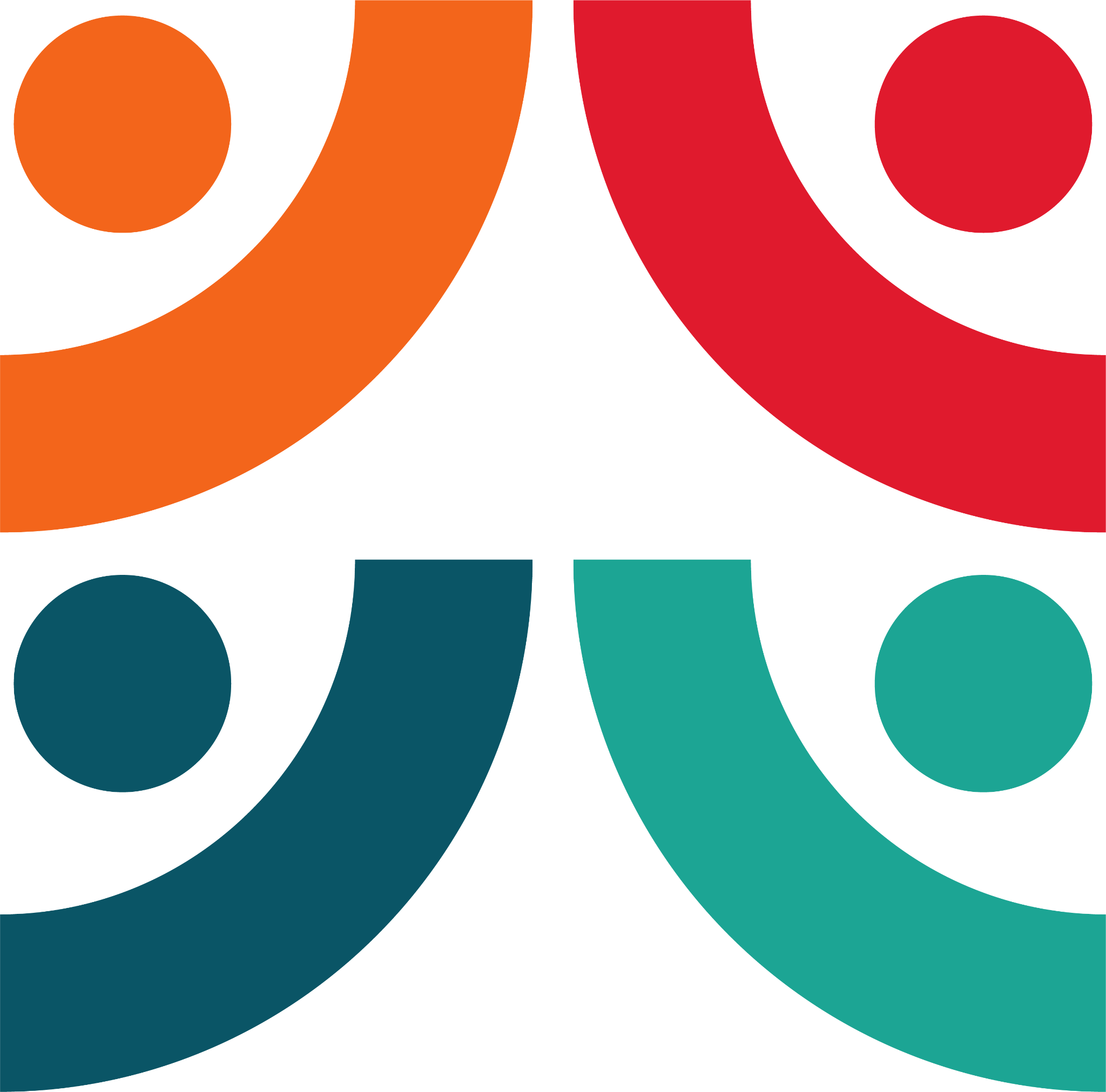 Please drop in chat:
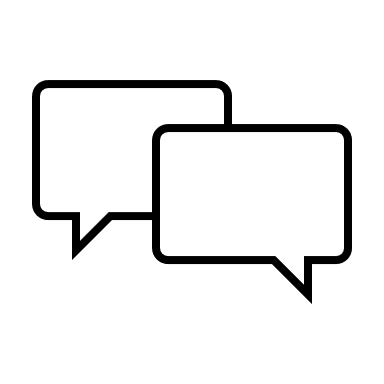 Your name?

How do you feel today?
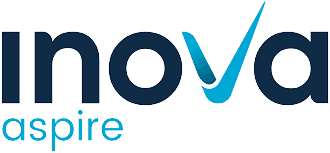 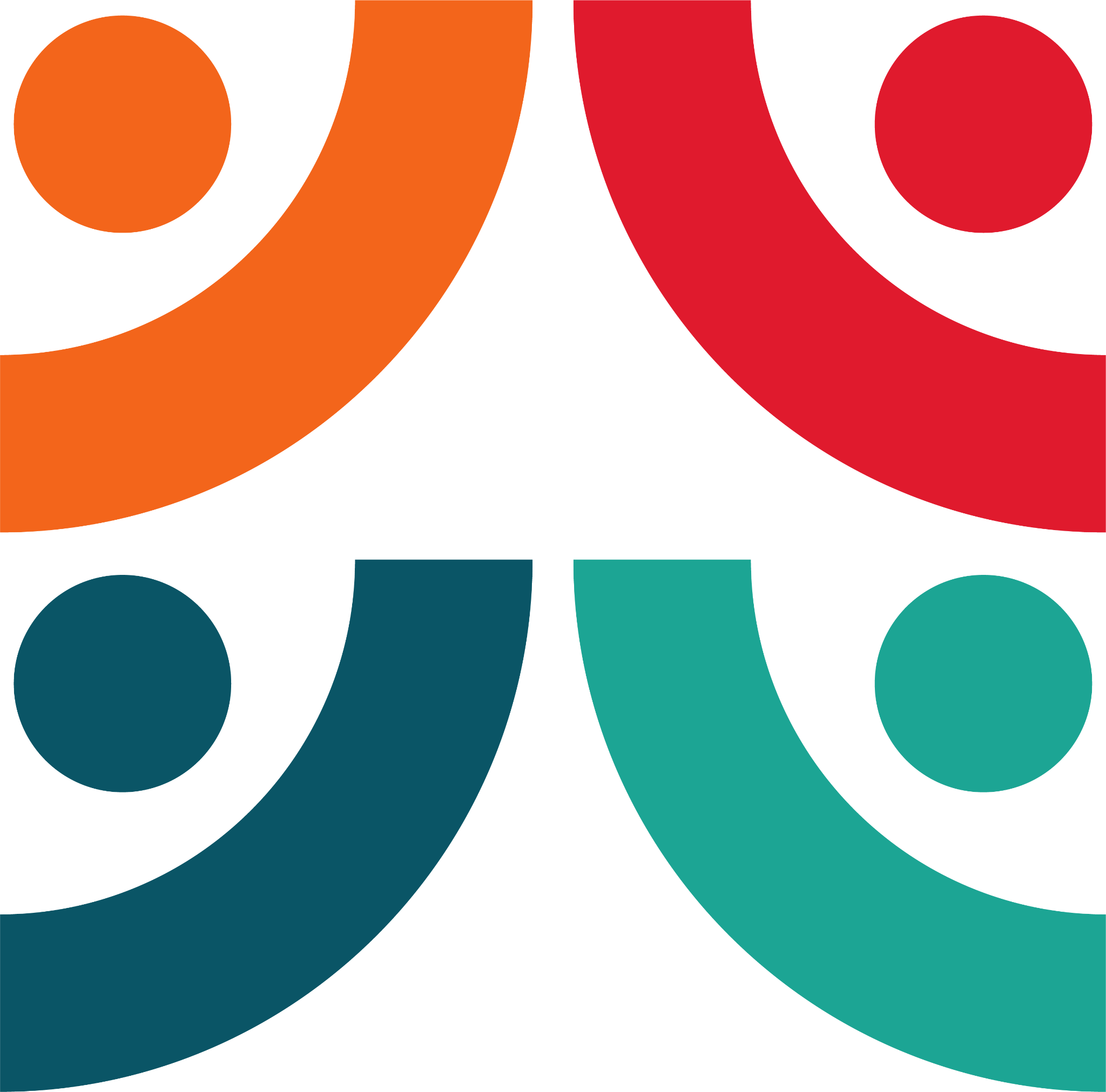 Inova Aspire
We provide high quality training and educational programmes to empower individuals and organisations.

Our commitment is to embrace diversity in the field of gender, disability, race, age and religion in order to support personal and professional development.

Themes for our training: wellbeing and happiness, mindful approaches, innovation in mindful ageing, equality approaches, youth development to address worklessness, women’s leadership development.
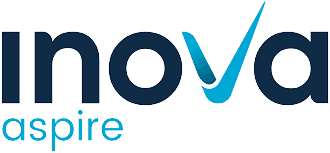 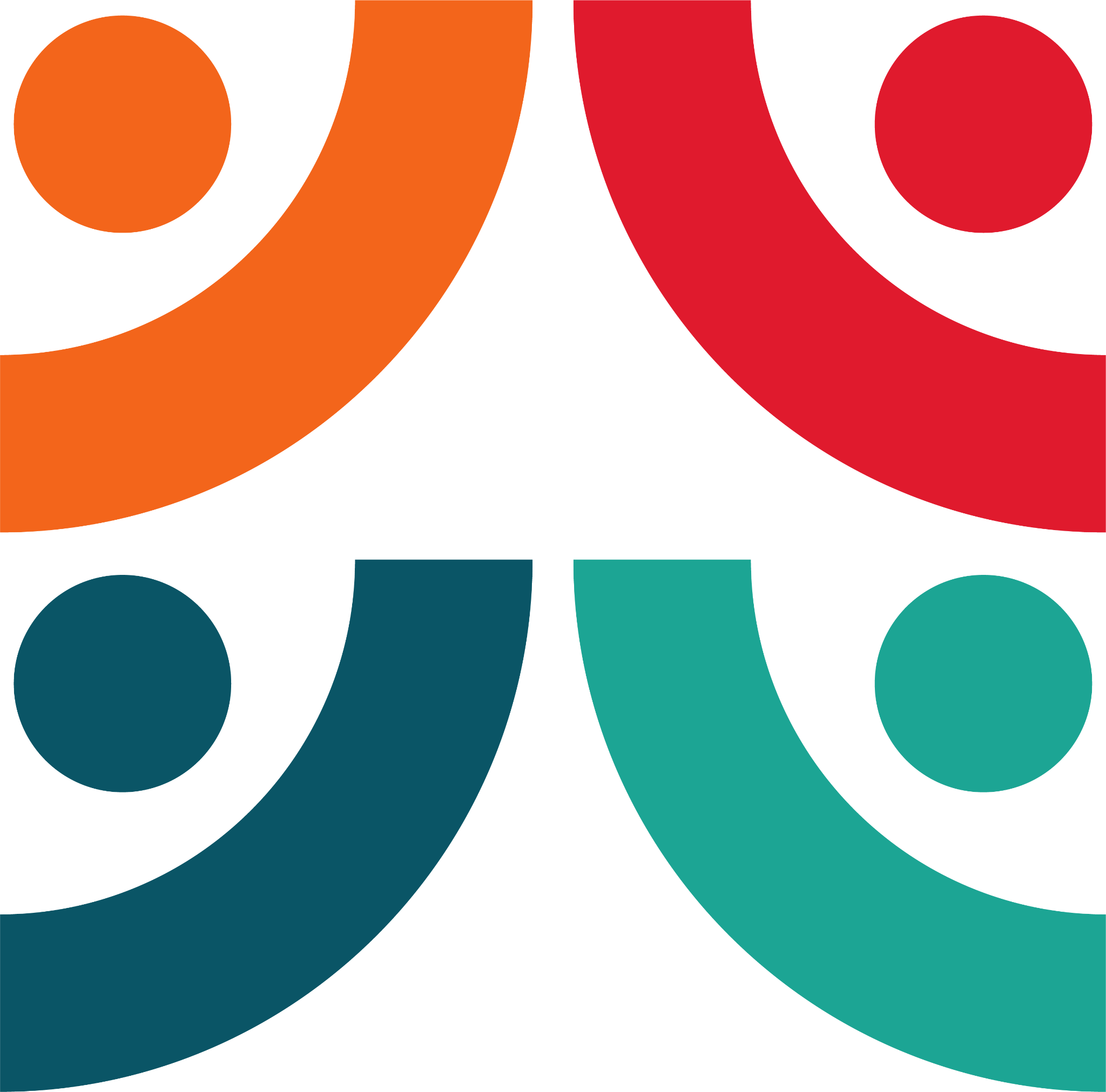 Project Objectives
The concrete objectives of this project have been identified as follows:
Promote the business case for a diverse workforce.
 Explore the barriers to diversity and inclusion in organisations, paying particular attention to post-Covid-19 impacts, especially on hard-hit groups of employees.
Encourage implementation of inclusive working practices.
Ascertain innovative practices to promote a diverse, welcoming and inclusive environment.
 Investigate current practice such as microaggressions, communicating non-tolerance behaviour.
Create accepting climates where all individuals can thrive in the work environment.
Create a climate for honest crucial conversations sharing experiences to determine what works at local level with regards diversity and what still needs attention.
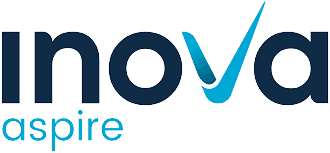 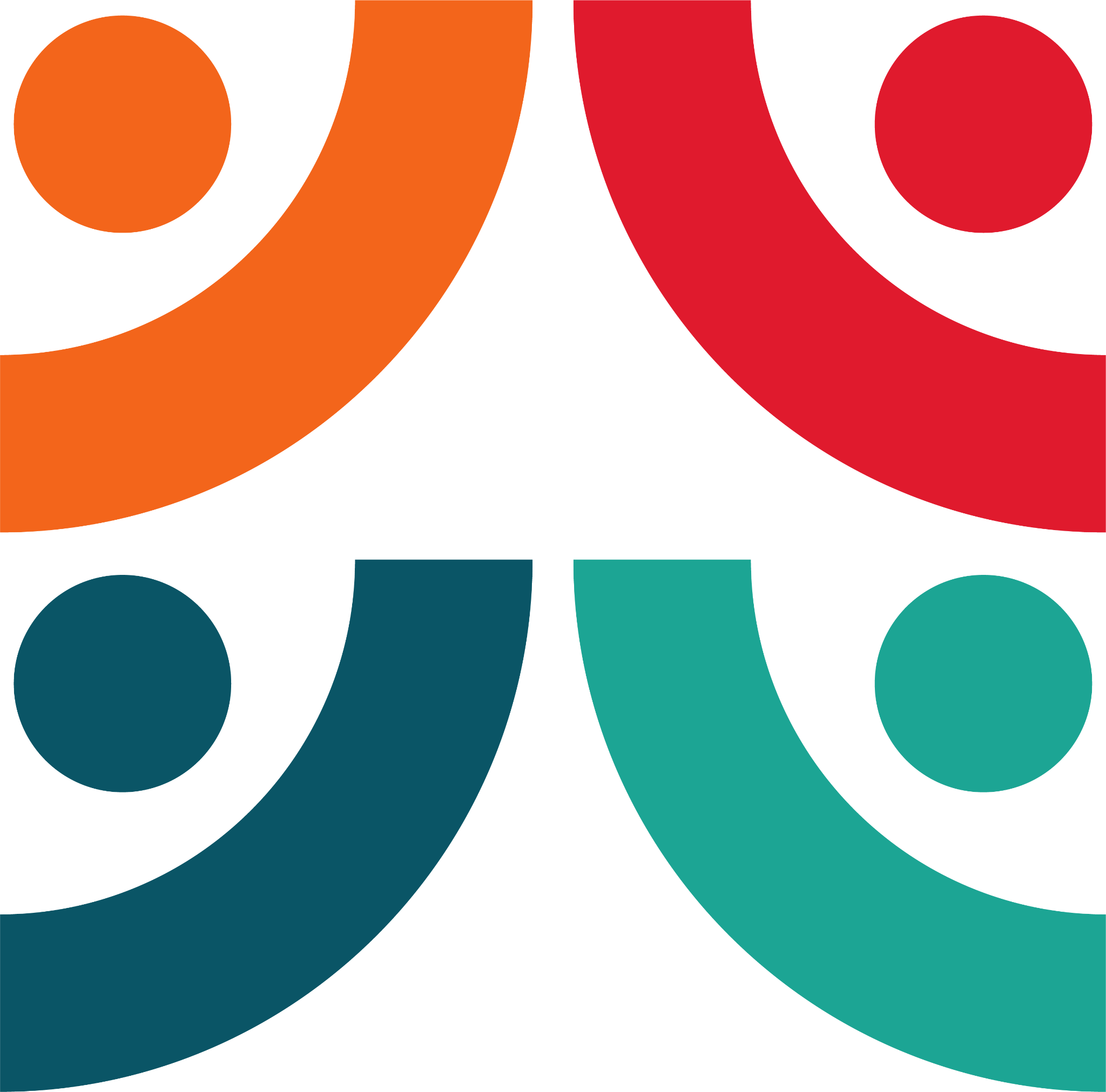 Diversity Inside Out Project – Recap previous sessions
What did you enjoy about the last session? 
What did you learn?
Have you implemented any of the learning within your workplace?
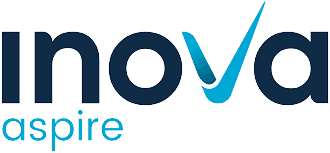 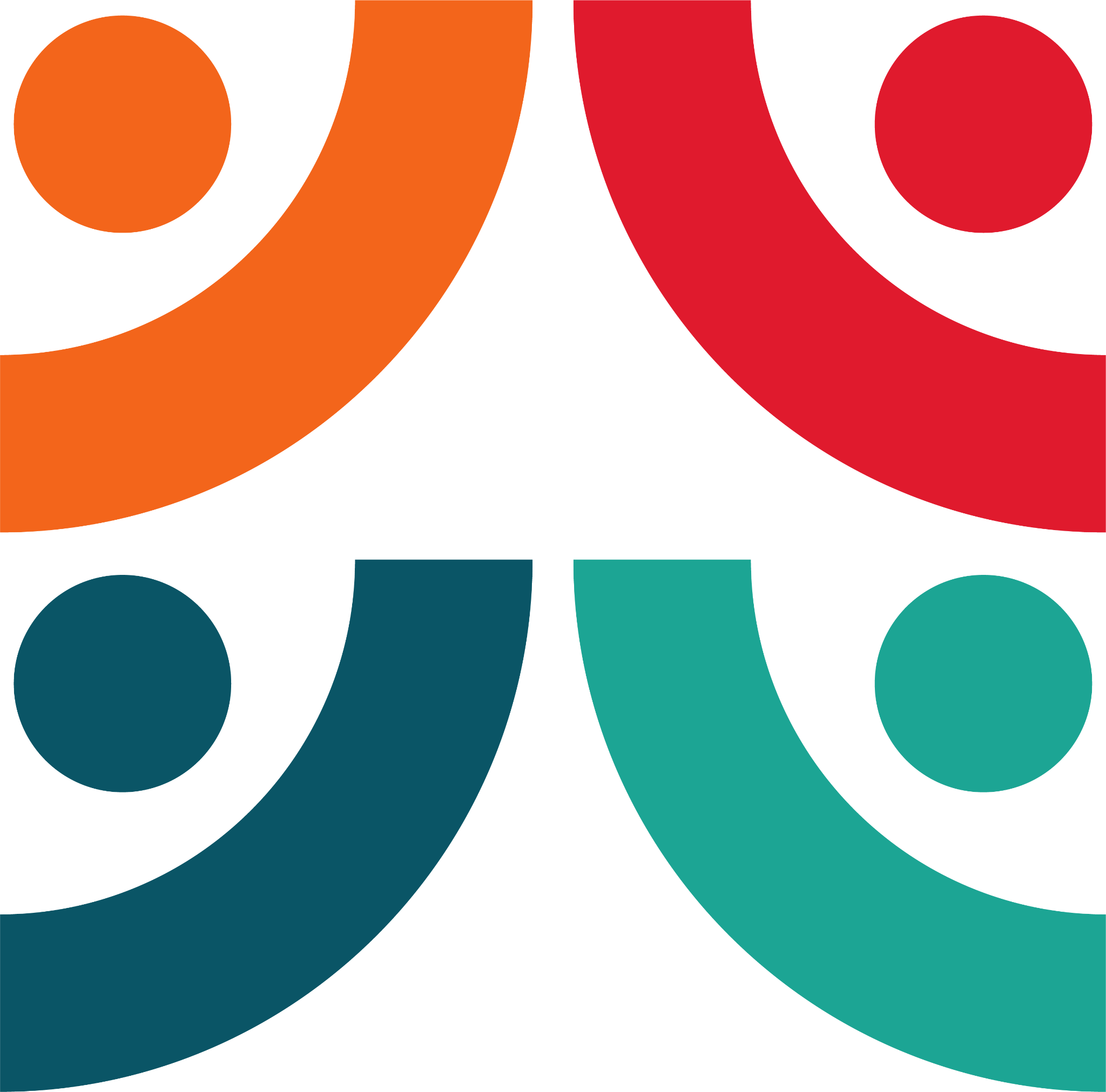 We will cover:
The post covid impacts on employment outlook
Intersectionality and work exclusion
The psychology of othering
Unconscious bias
Weathering and microaggressions
Flexibility advantage for employees 
Avoiding fake flex
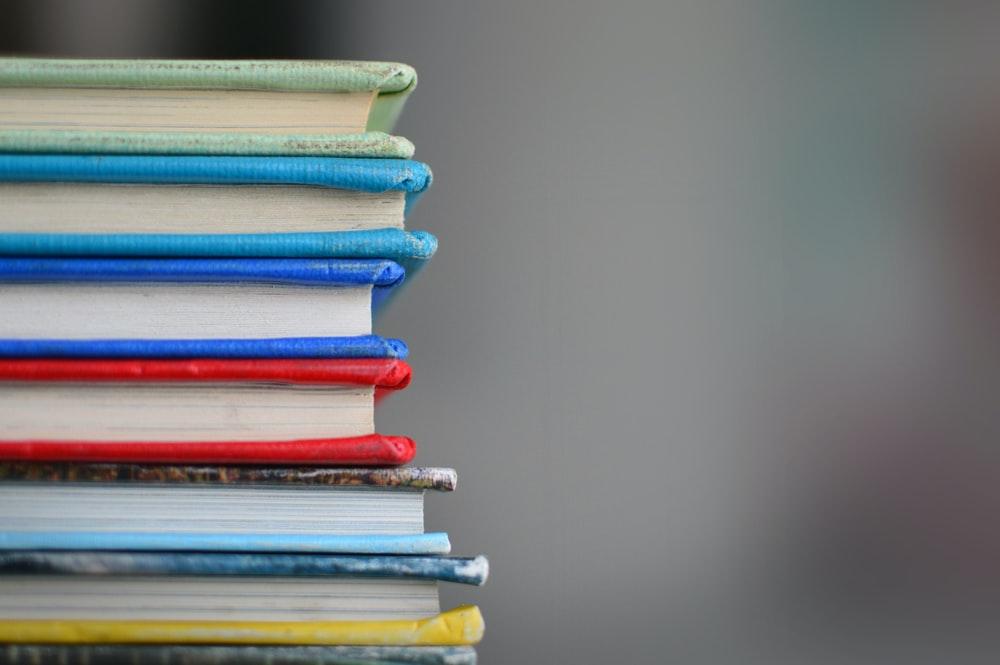 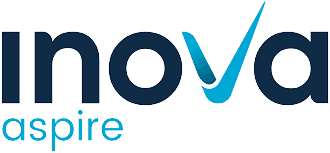 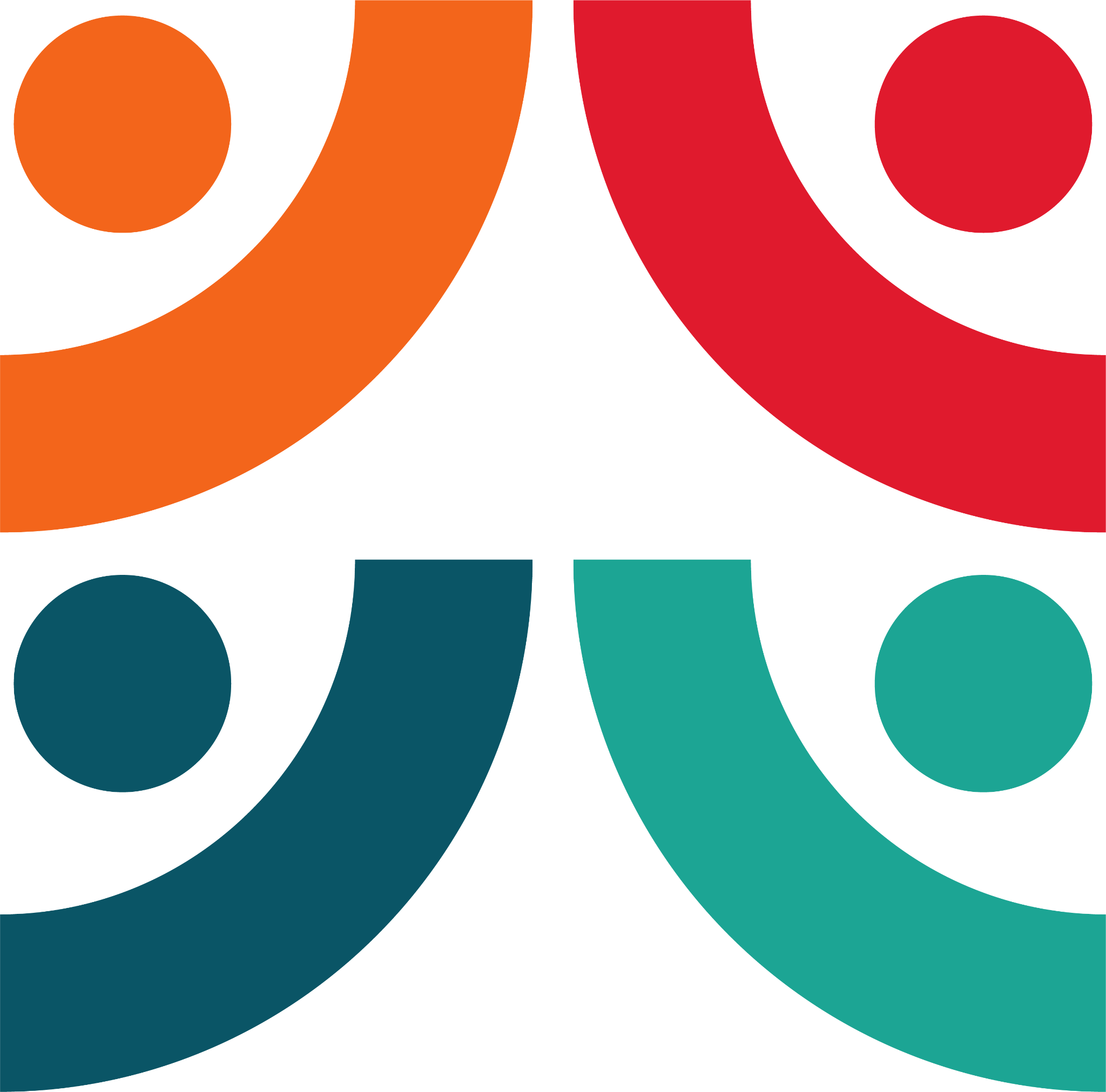 Psychology of Othering
What have been your workplace challenges during Covid? 

Post Covid: what changes and challenges are there now in your workplace?
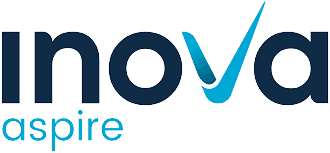 [Speaker Notes: Menti meter?]
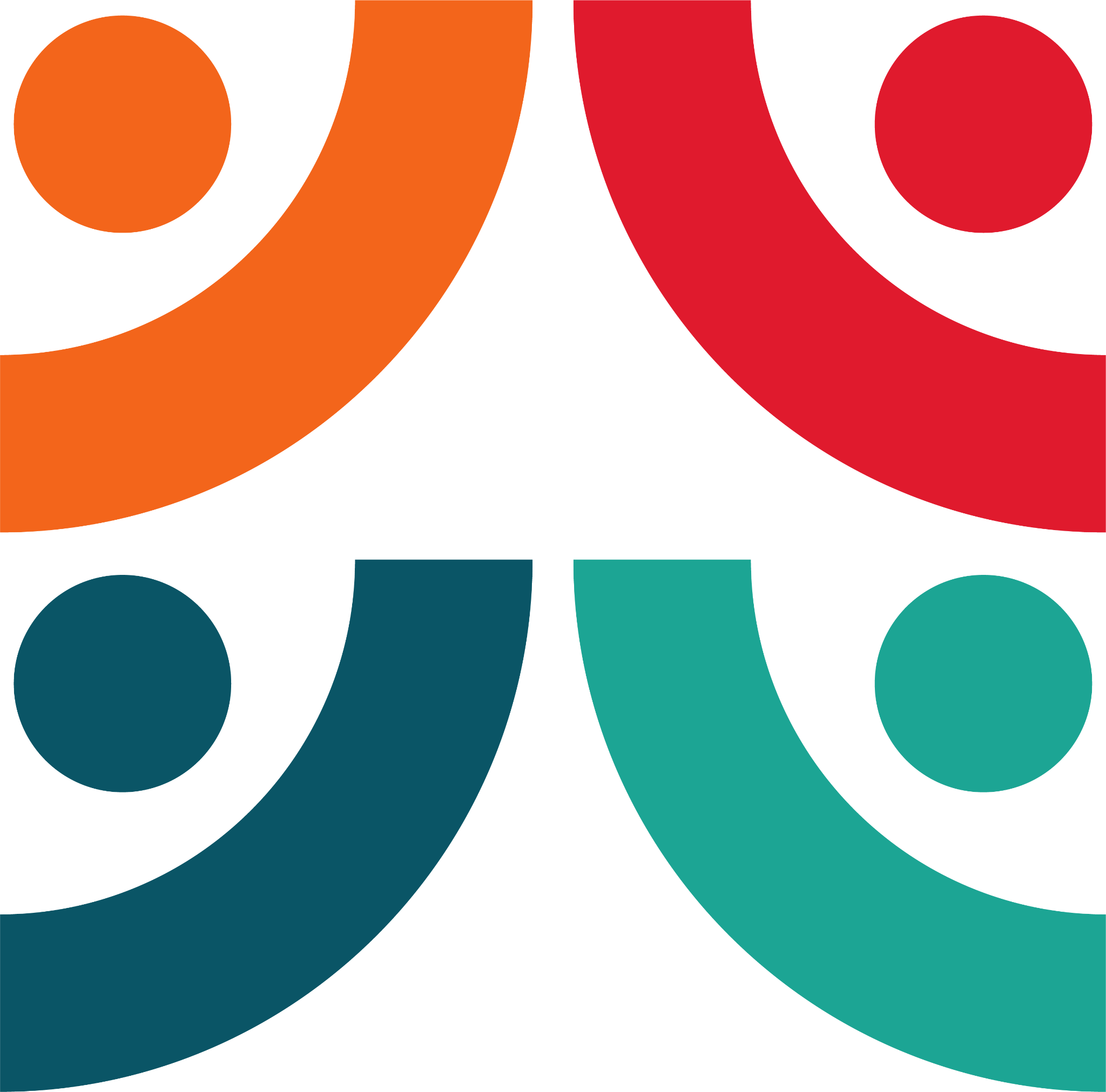 The post covid impacts on employment outlook
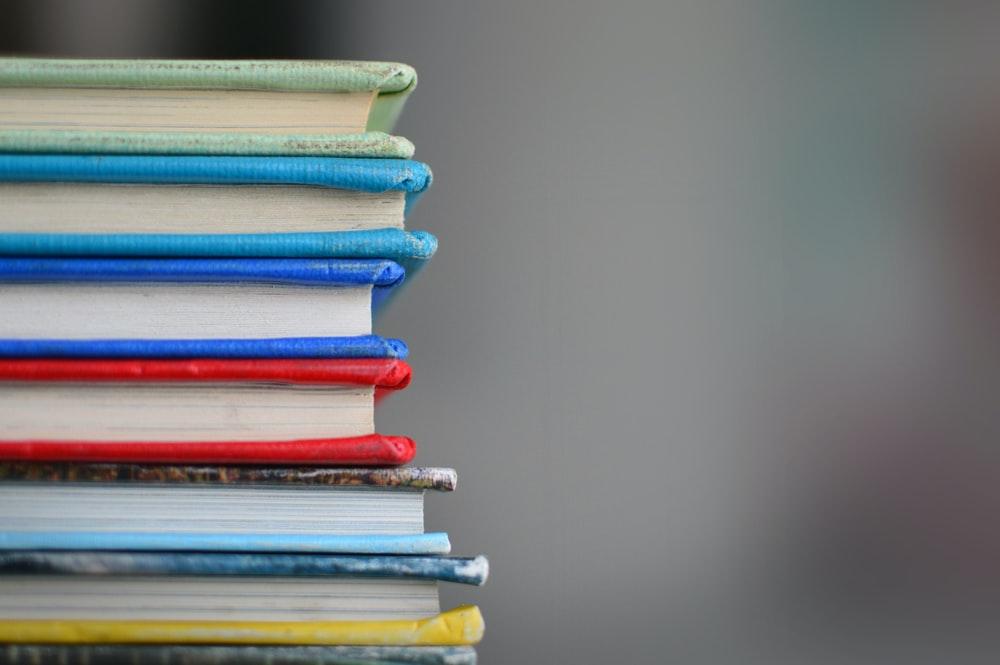 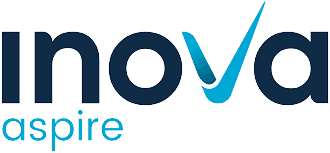 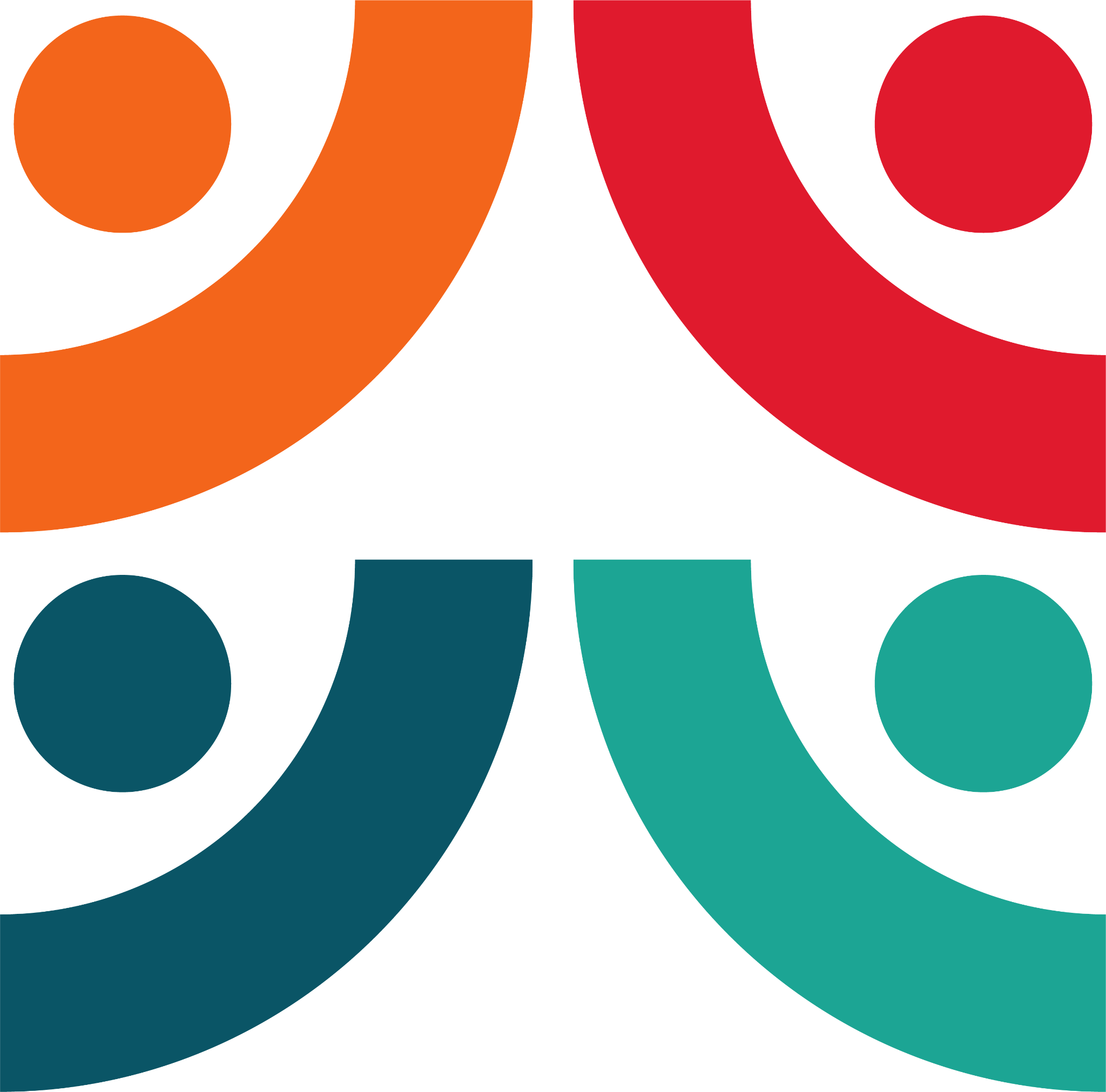 Which people have been most affected by Covid-19- workplace effects?
Young people-25% of employers are not planning to hire young people in 2021. 
19% of young people furloughed during the first lockdown were unemployed by September 2020. 
Two-thirds of laid off workers were under 25.
Women-35% of working mothers have lost work or seen hours cut because of childcare responsibilities.
Older workers- 13% have delayed retirement because of the pandemic.
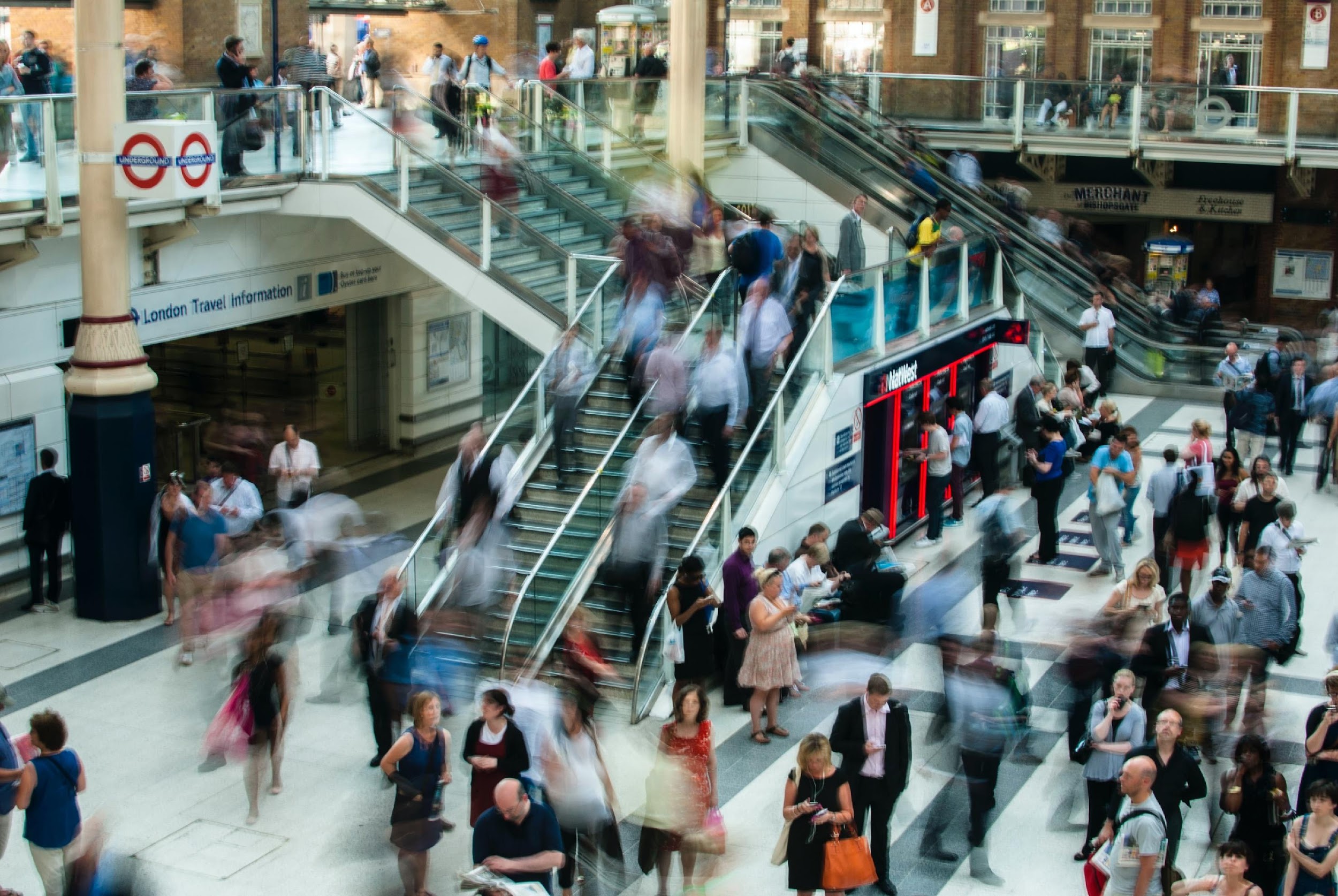 Photo by Anna Dziubinska on Unsplash
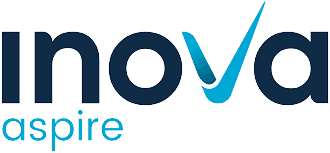 [Speaker Notes: Stats in italics from CIPD People Management magazine  Feb 2021]
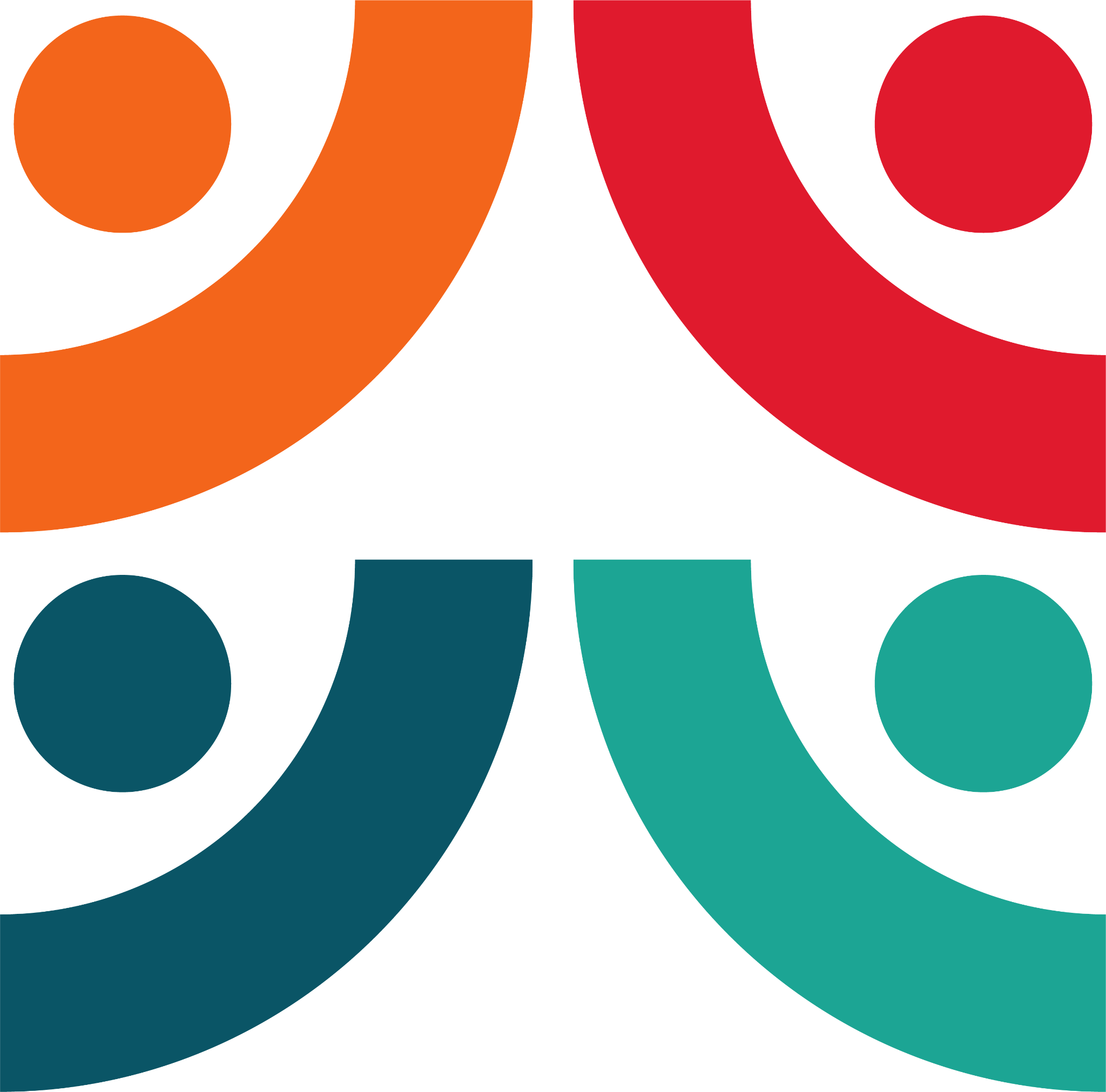 Which people have been most affected by Covid-19- workplace effects?
At risk groups- stress, risks to employability:
Certain organisational staff on front line- suffering from trauma, prolonged stress
Redundant workers- those wanting to get back into employment due to cost of living crisis
Effects of exclusion- race, age, intersectionality.
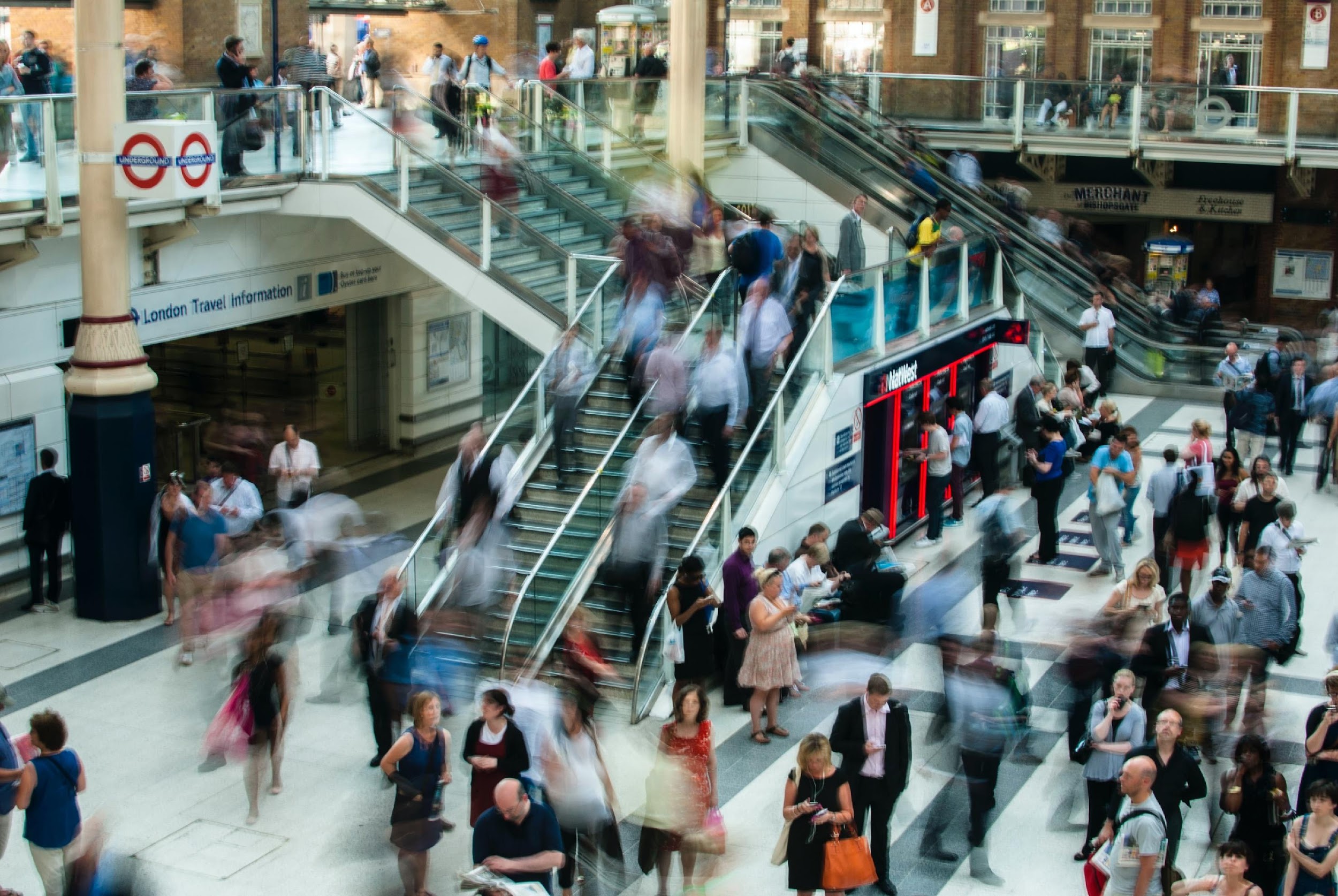 Photo by Anna Dziubinska on Unsplash
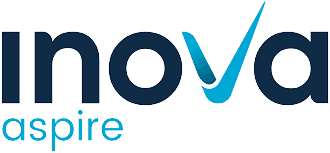 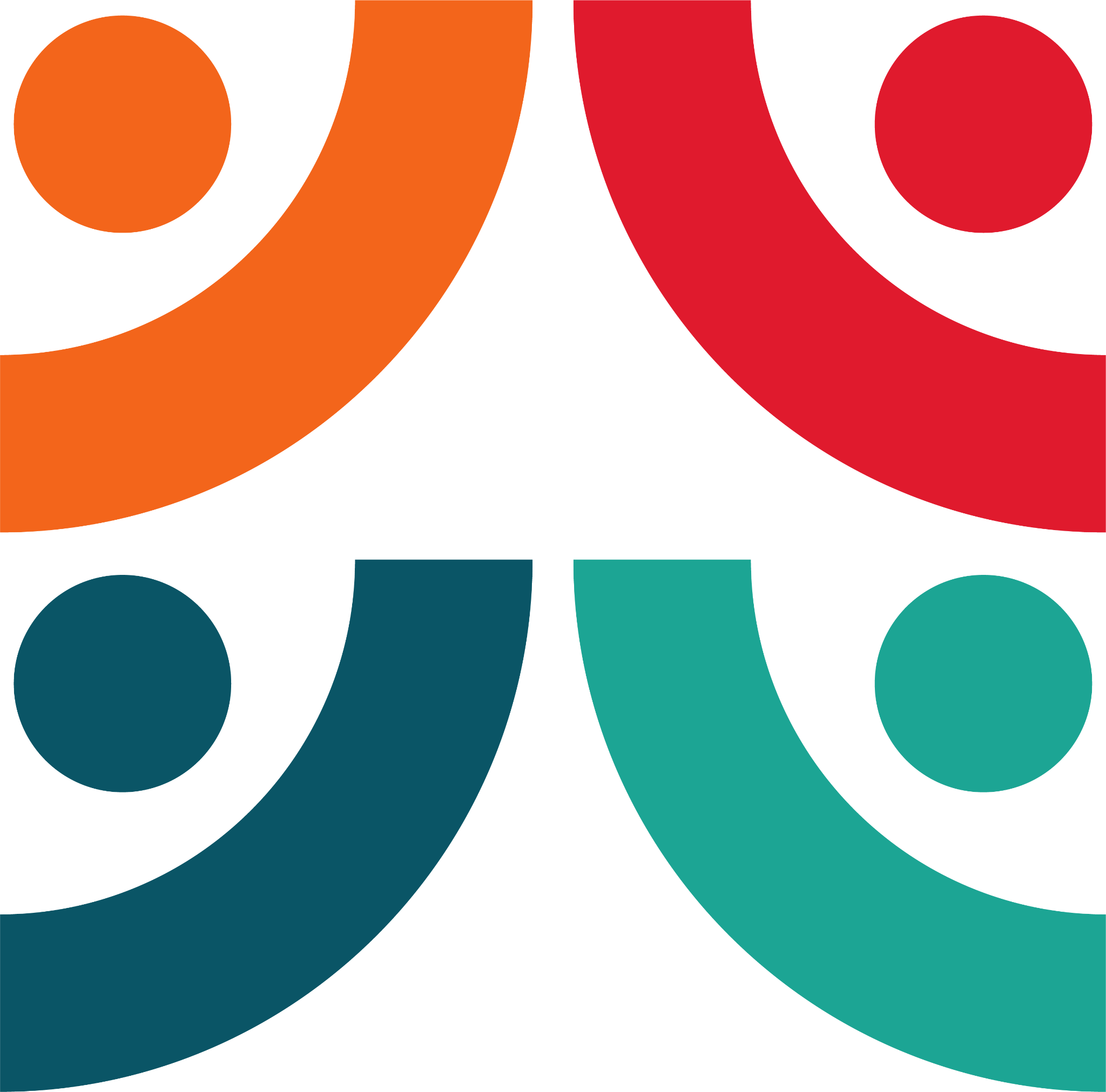 Intersectionality and work exclusion
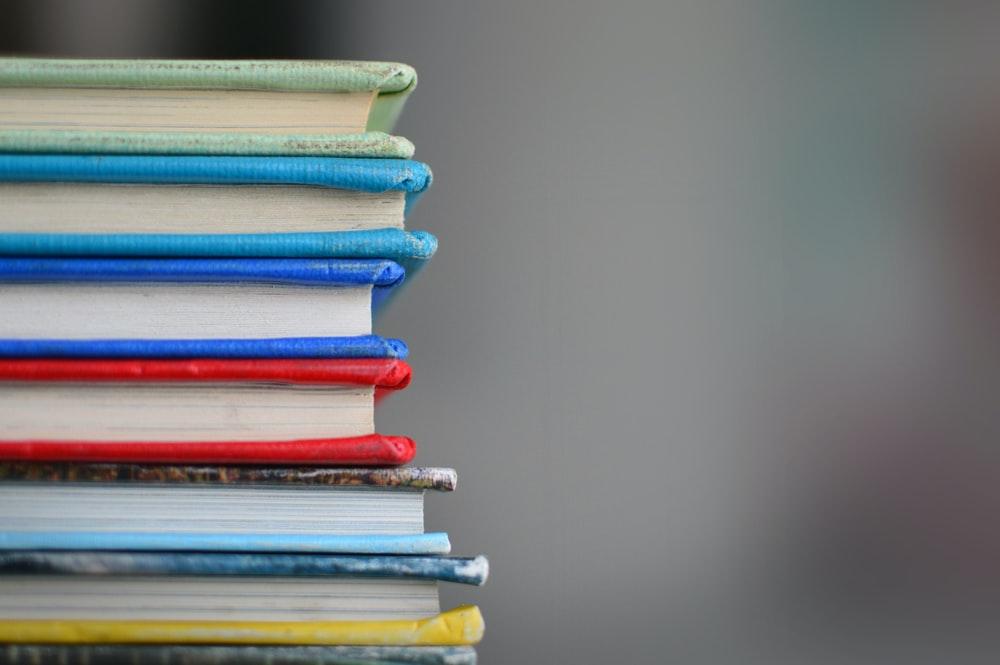 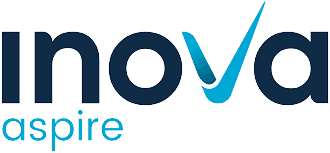 Intersectionality- multiple disadvantage
Disability
Gender
Class
Age
Religion
Migrant
LGBTQi+
Social exclusion
Language
Skill
level
[Speaker Notes: Move arrows
This is constantly evolving as society changes. Post pandemic we will have many people suffering with mental health issues which will become much more recognised as disadvantage- anxiety, not able to make appointments, affects ability to do job even if you want to work
Discuss: We could add mental health to this too
Class –still a class-based society


LGBTQI info
https://www.standard.co.uk/lifestyle/what-does-lgbtqia-stand-for-a4460116.html]
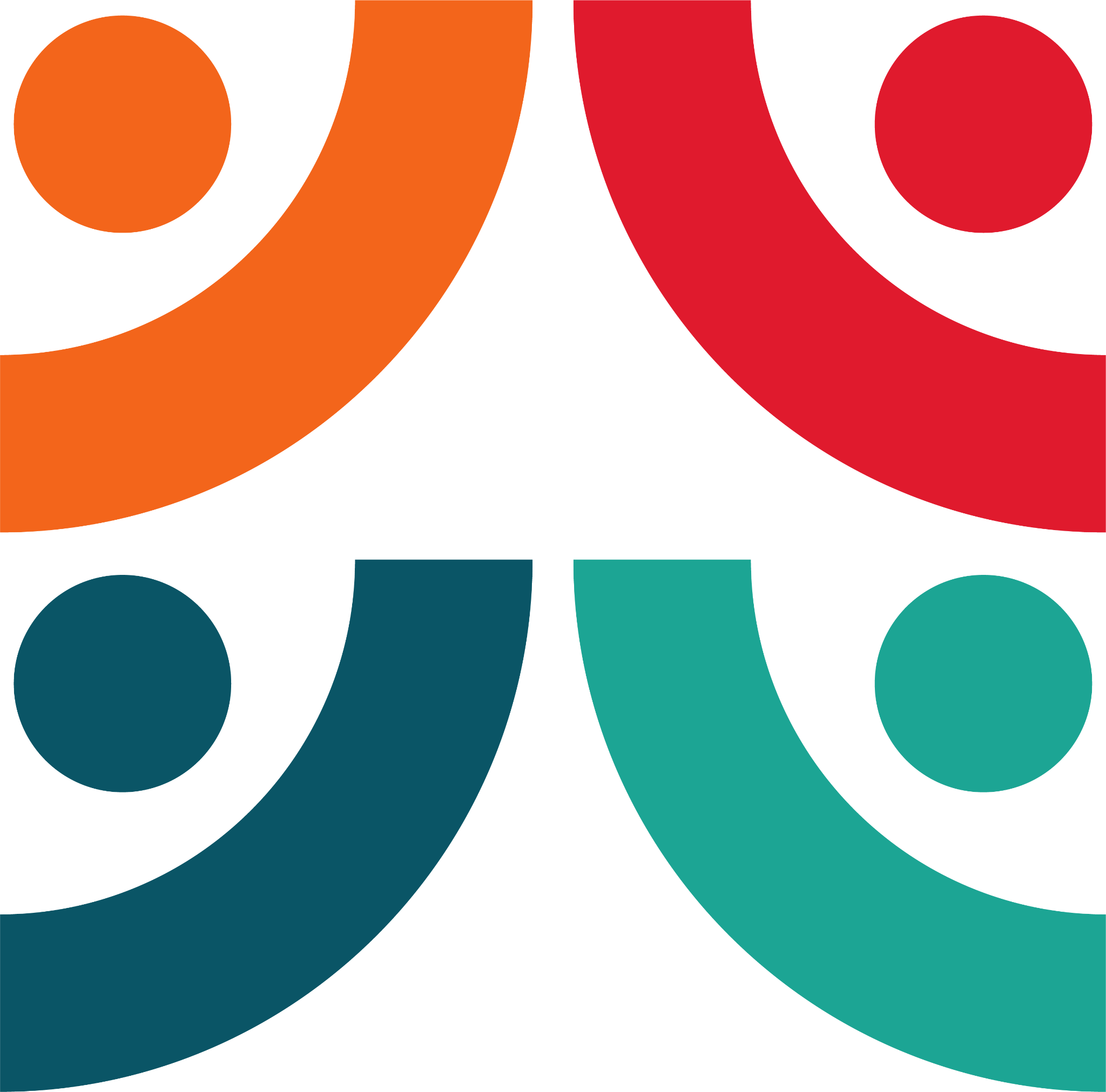 Young people and black graduates most likely to be unemployed because of Covid
A report from the Resolution Foundation found that between the second and third quarters of 2020 the unemployment rate among 18 to 24-year-olds jumped from 11.5 per cent to 13.6 per cent – an 18 per cent increase for this age group and the highest quarterly rise since 1992.

The rise was even greater among black graduates, who saw unemployment increase to 34 per cent, up from 22 per cent before the pandemic.

In comparison, the unemployment rate was 25 per cent among Asian graduates and just 12 per cent among white graduates.

Report findings (14 Apr 2021) Brown.J
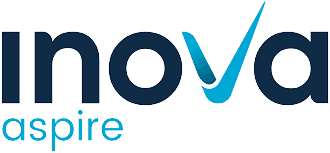 [Speaker Notes: https://www.peoplemanagement.co.uk/news/articles/young-people-and-black-graduates-most-likely-to-be-unemployed-because-of-covid#gref]
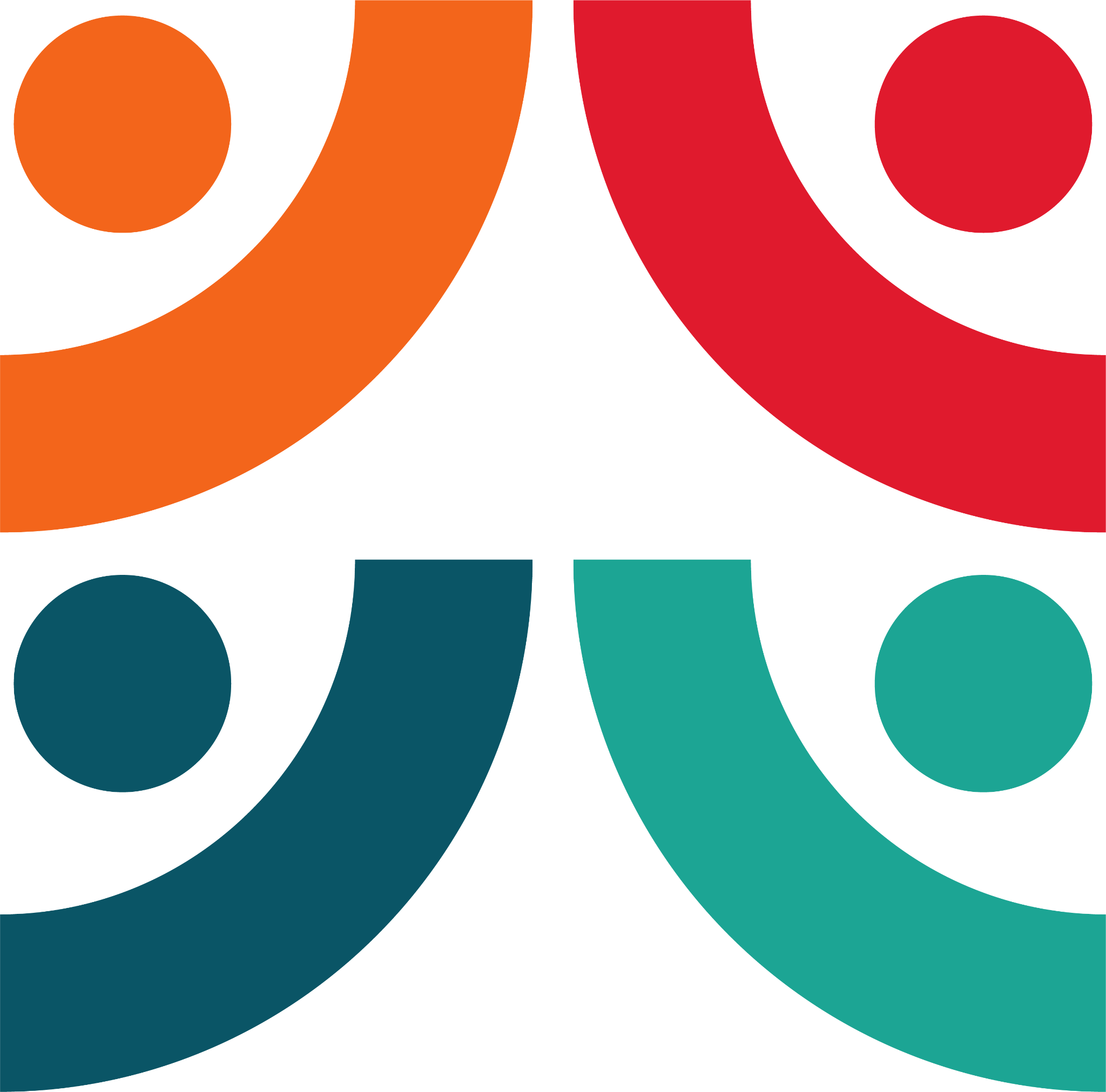 Young people face threat of unemployment in the future
Affects long-term earning and learning prospects

Youth unemployment will cost the UK nearly £7bn next year, according to a new report, which warns that it will remain high despite the economy starting to recover from the pandemic.

Analysis from the Learning and Work Institute and The Prince’s Trust has forecast that the economic cost of youth unemployment in terms of lost national output would increase to £6.9bn in 2022.

New graduates struggling to get first jobs in some fields.
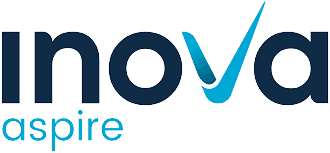 [Speaker Notes: https://www.peoplemanagement.co.uk/news/articles/young-people-and-black-graduates-most-likely-to-be-unemployed-because-of-covid#gref

https://www.resolutionfoundation.org/publications/uneven-steps/]
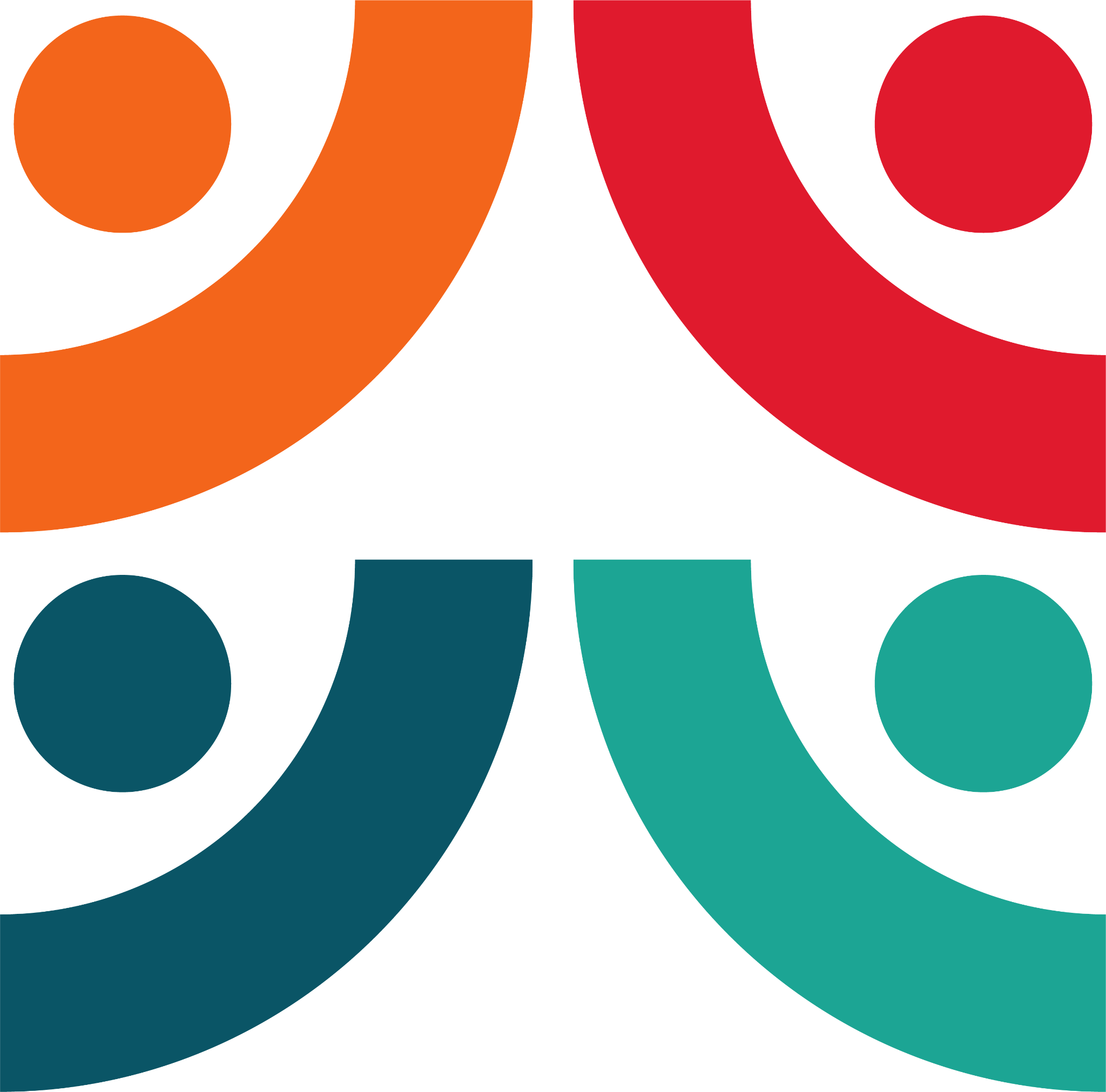 The psychology of othering
Unconscious bias
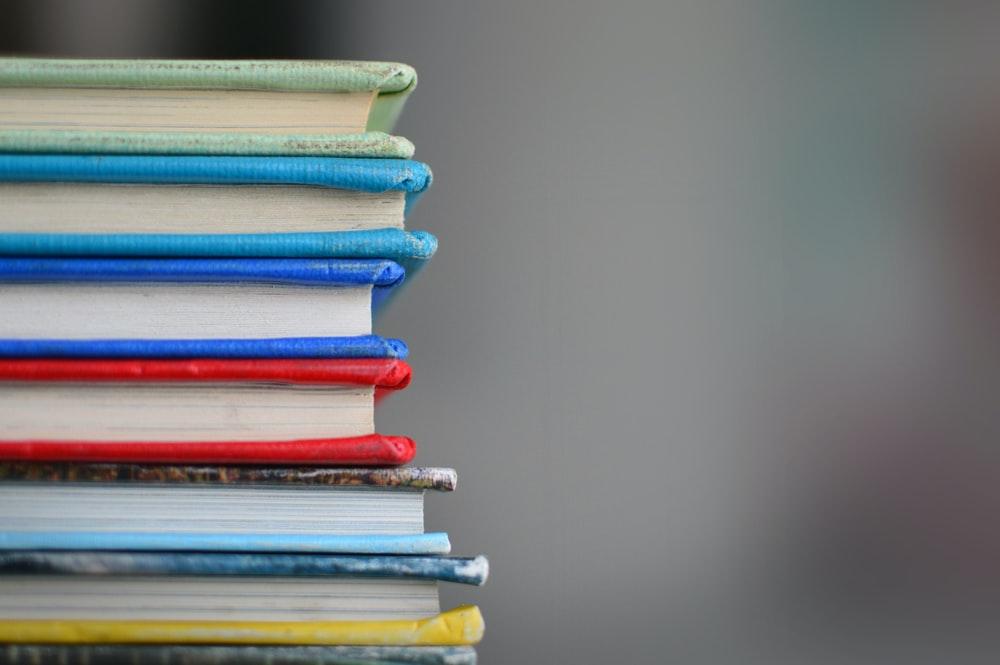 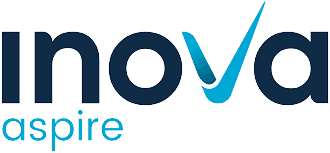 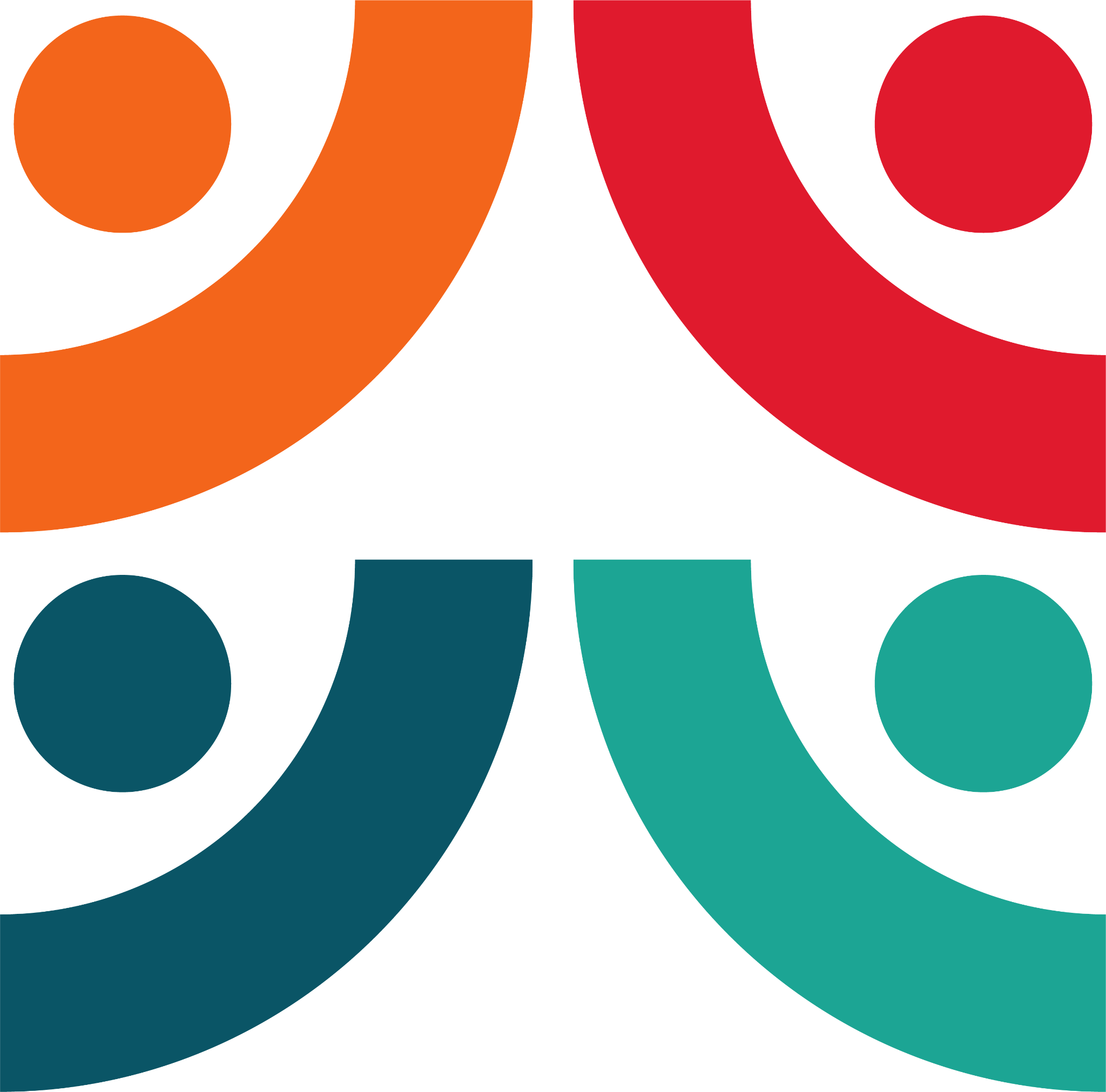 Key definitions
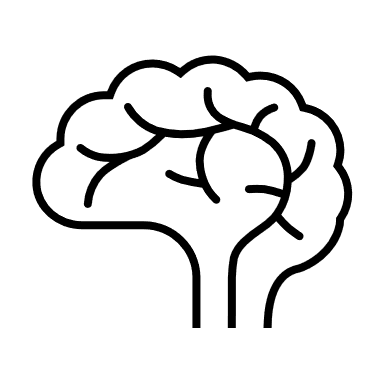 Unconscious bias-a contested concept
Unconscious bias is when we make judgments or decisions on the basis of our prior experience, our own personal deep-seated thought patterns, assumptions or interpretations, and we are not aware that we are doing it. The irony is that prejudice and discrimination are inevitable by-products of the efficiency of human cognition.
Professor Uta Frith DBE FBA FMedSci FRS
- https://royalsociety.org/-/media/policy/Publications/2015/unconscious-bias-briefing-2015.pdf p2

The brain seeks to short-cut and categorise to enable quick decision-making.
These quick decisions helped us survive and defend ourselves.
The brain sifts vast amounts of information based on patterns.
Stereotyping, often seen in bias, is a cognitive unconscious short-cut, often based on faulty, non-logical thinking.
We are all affected by this.
However, unconscious bias training per se has been discredited.
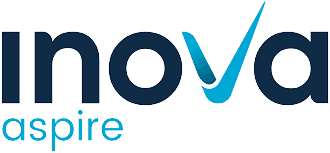 [Speaker Notes: Why discredited?

IAT test has been seen to be too changeable over time
Same results not generated
Training does not lead to long term behaviour change/
Exposure to different perspectives seen to  generate  more sympathy for marginalised people- positions of others.]
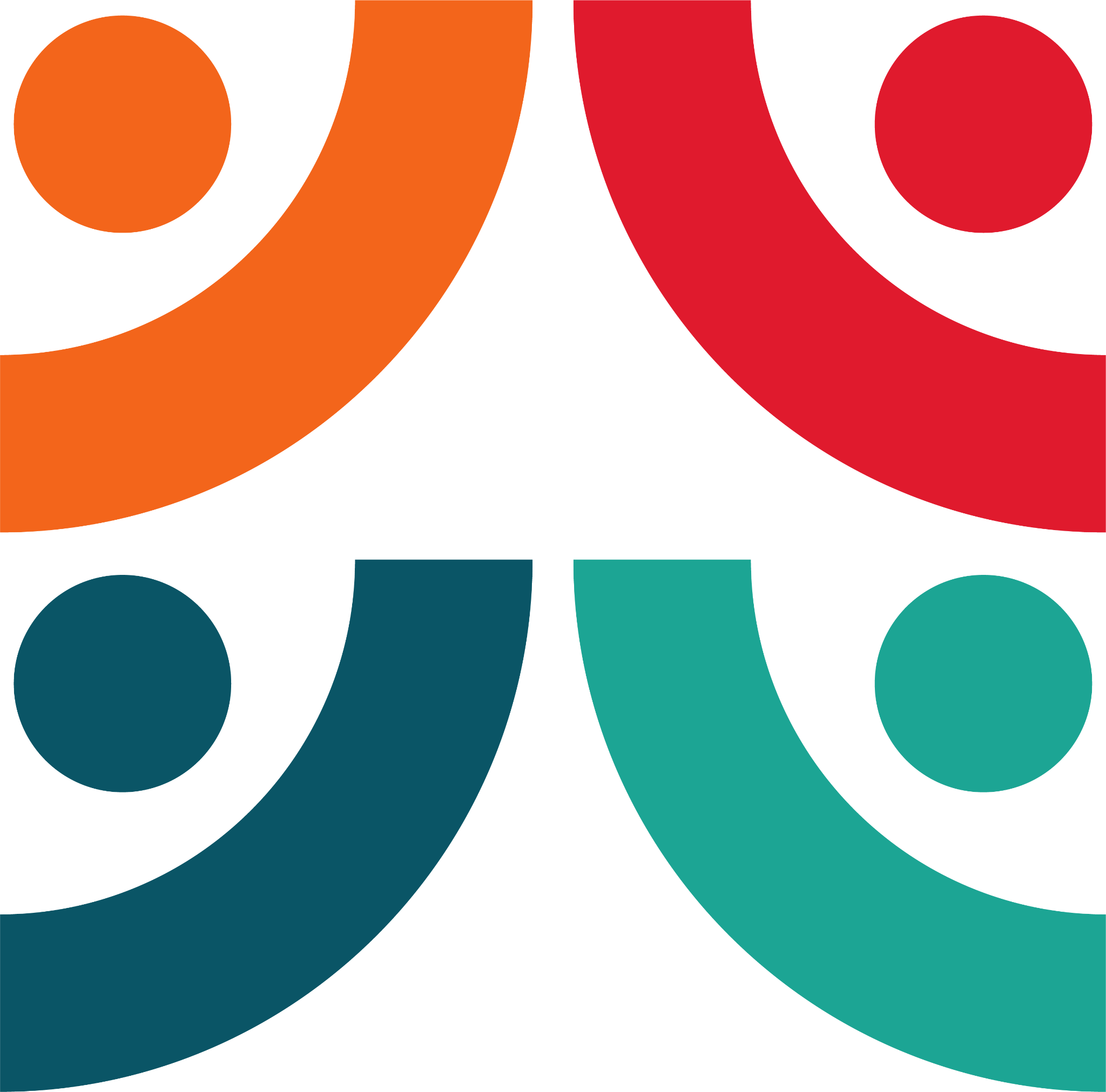 Othering
Product of psychological processes, categorisation-defensive routine.

In-group
(often group in power)


Out-group
Like me
Familiar
Positive bias- trust
Negative bias- lack of trust
Different
Unfamiliar
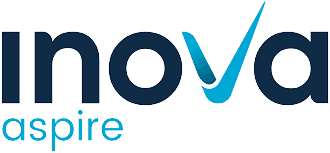 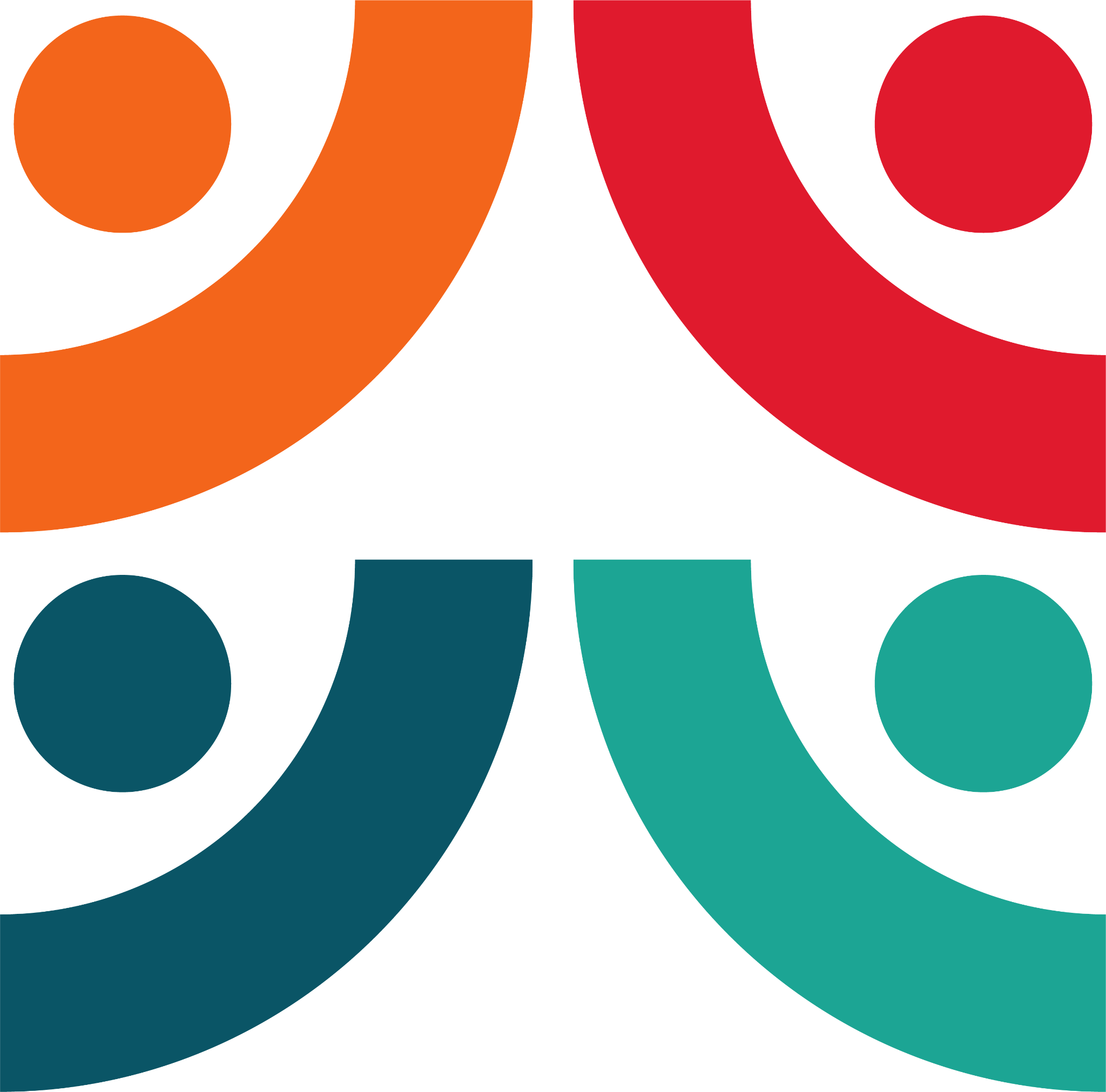 Othering
Product of psychological processes, categorisation.


In-group
(often group in power)


Out-group
Members perceived as having many differences
Members perceived as being the same
Stereotyped thinking
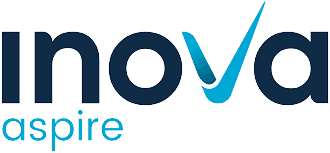 [Speaker Notes: Fuels stereotyping even more]
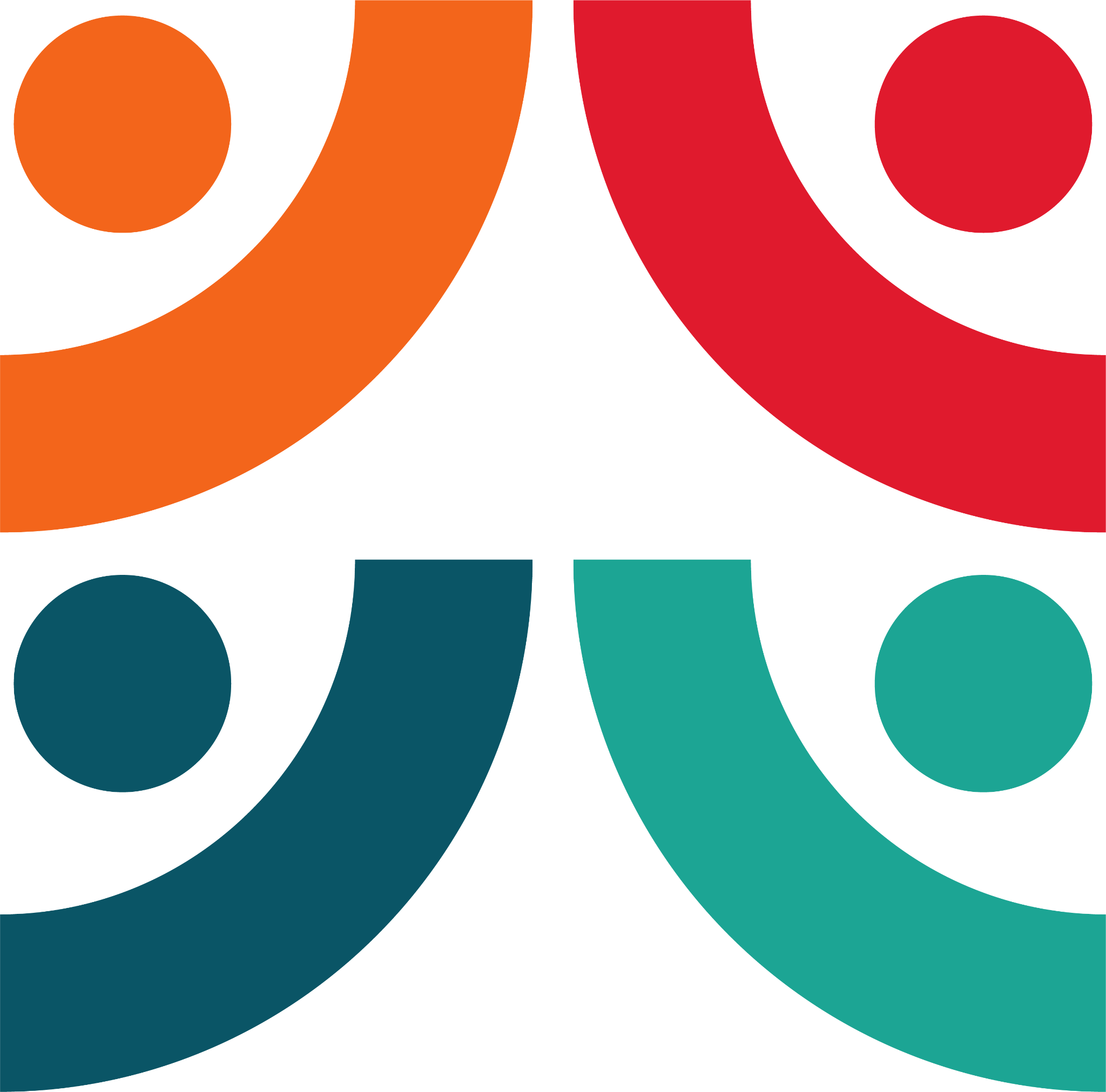 Stereotypes
A stereotype is defined as “a standardised mental picture that is held in common by members of a group and that represents an oversimplified opinion, prejudiced attitude, or uncritical judgment,” according to the Merriam-Webster dictionary.
Can lead to tropes-  significant or recurrent themes;  motifs.
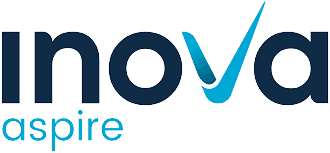 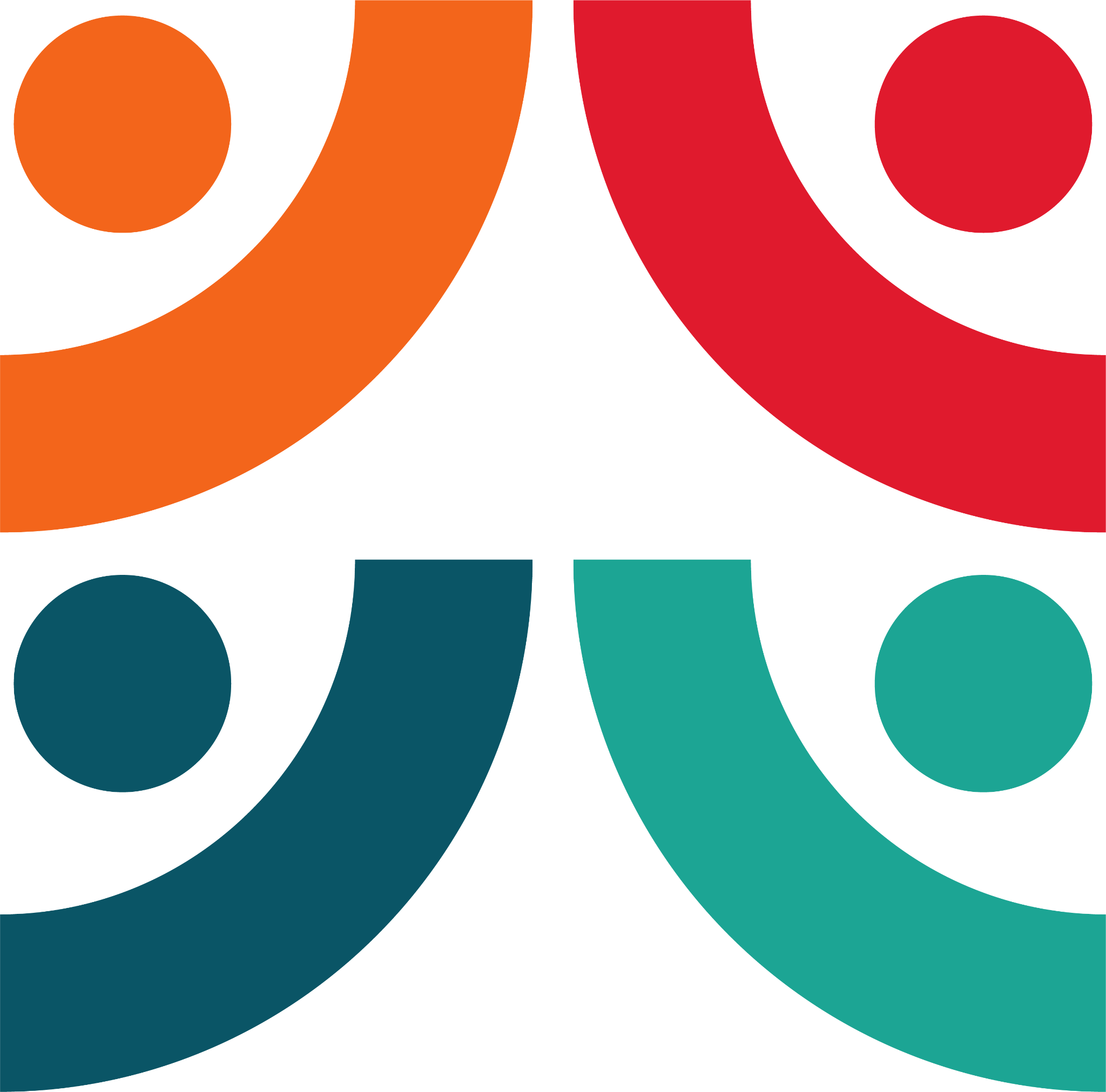 Othering
Dehumanises people
Reductive process and limits individuals to predictable expectations of behaviour
Stereotypes people and produces  automatic mechanical reproduction of characteristics-can lead to further discrimination


Effects:
In organisations, stereotypes express competition between social groups over material and symbolic resources
Stereotyping can lead to further discrimination
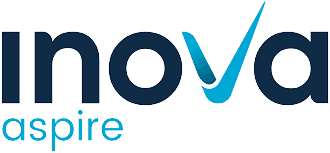 [Speaker Notes: Systemic issues with in and out groups
Cronyism
Favouritism
Some rules apply just to some groups
Homeworking just for managers pandemic has democratised flexible working

Privileging certain voices in organisations]
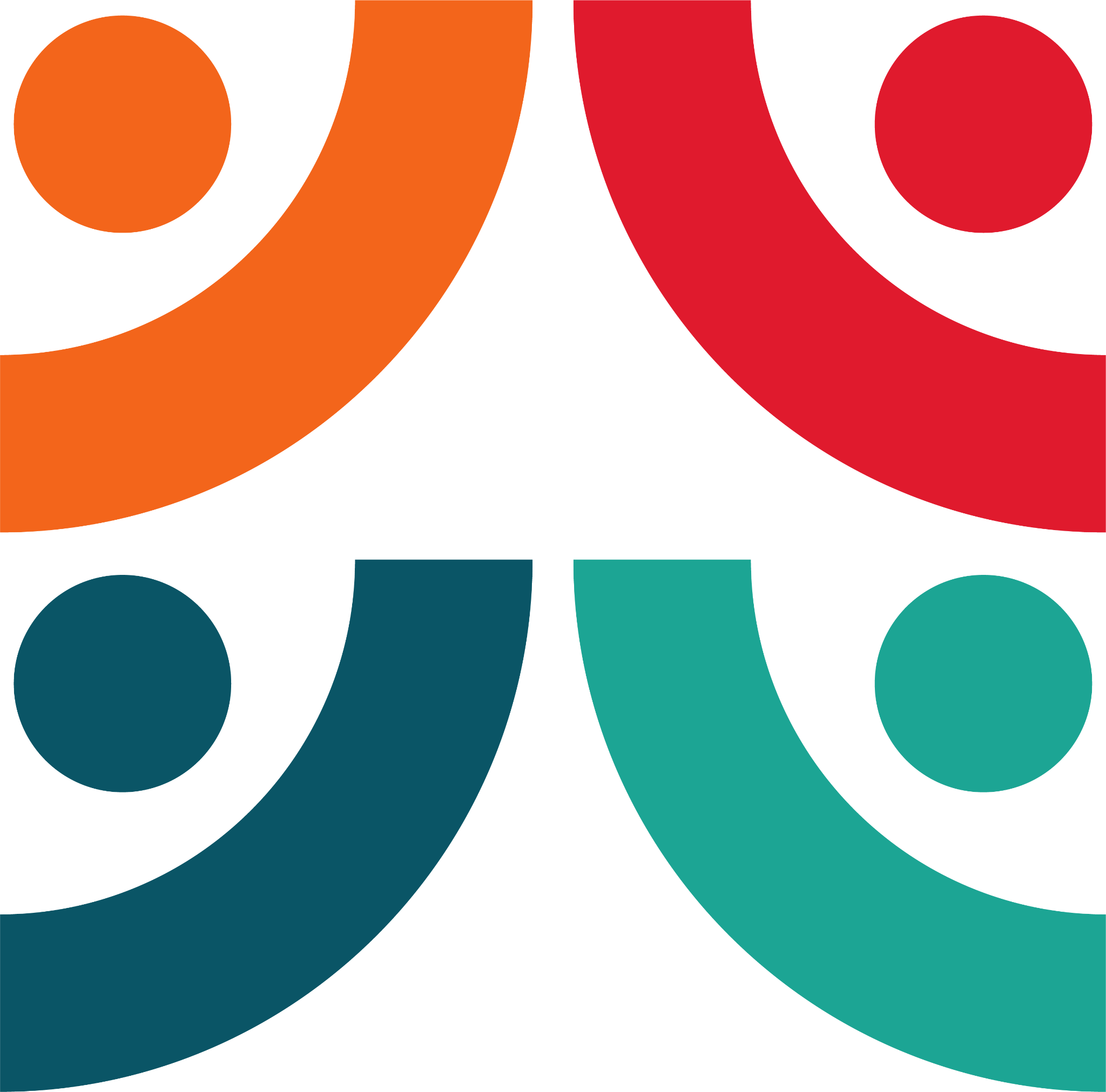 Weathering and microaggressions
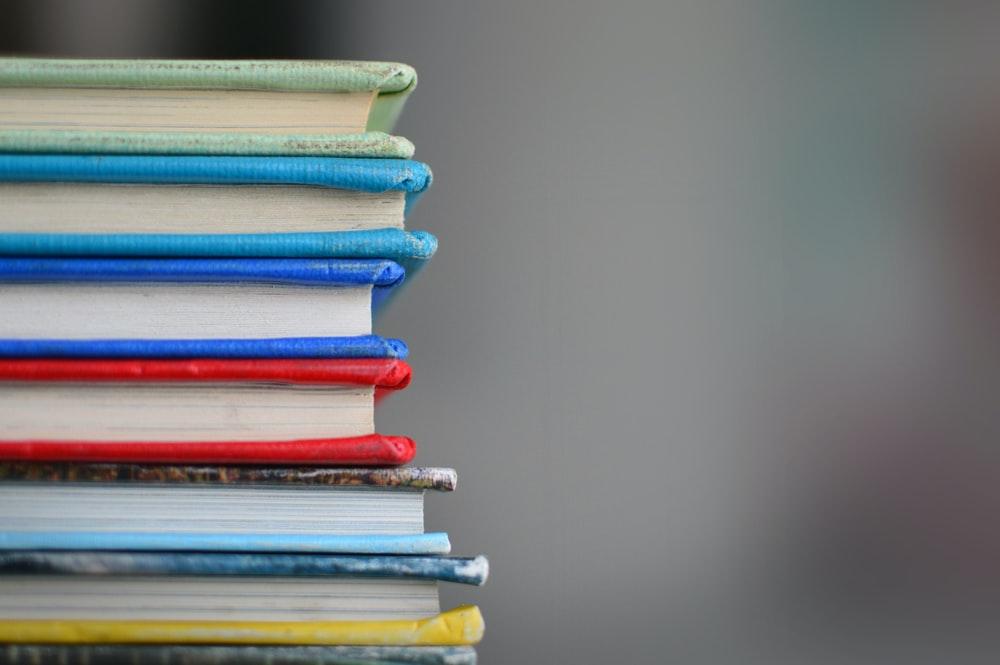 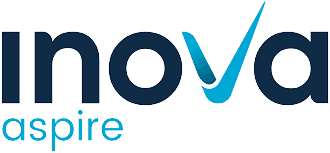 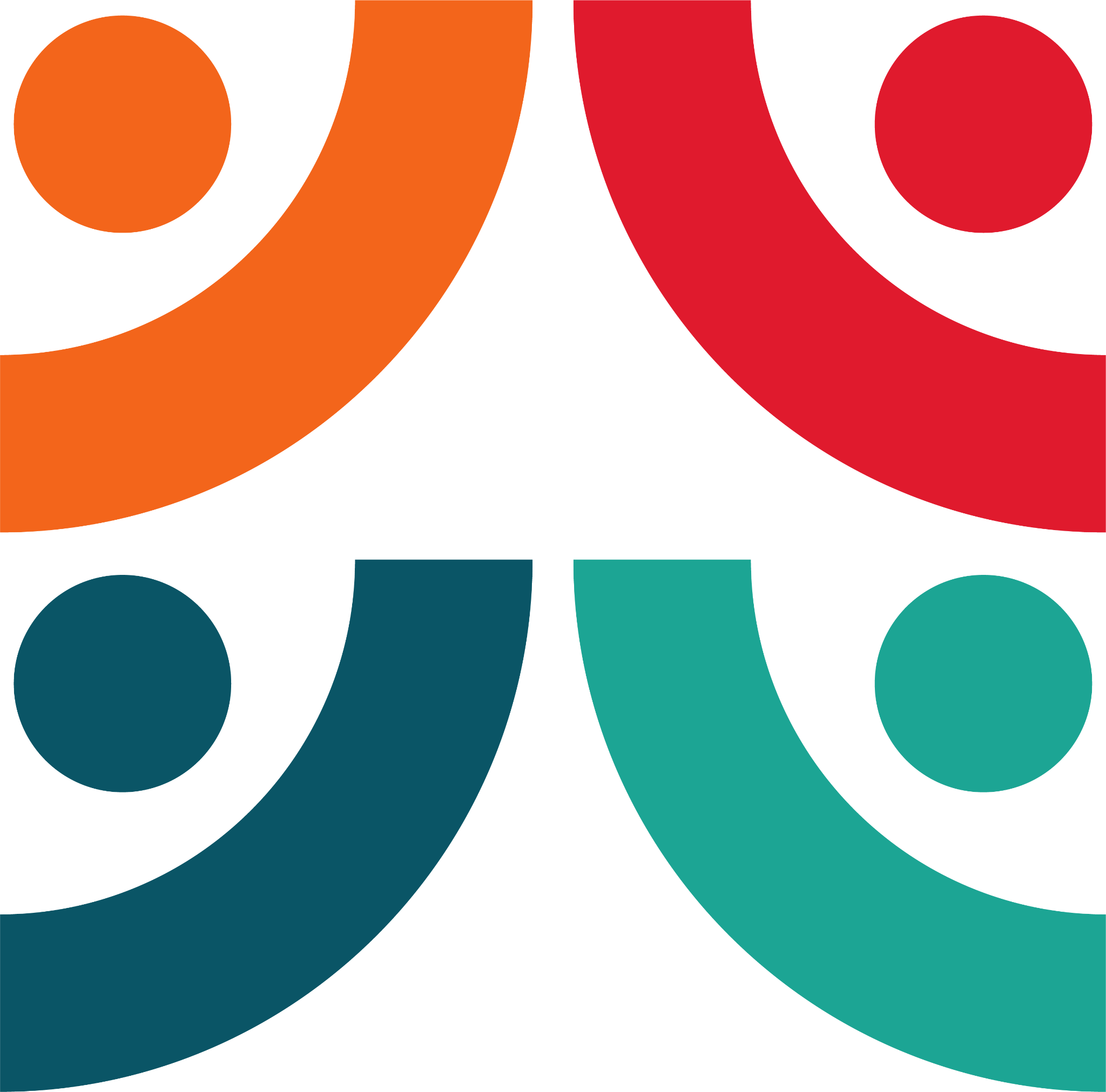 Key definitions
Microaggression
A microaggression is a term used for brief and daily commonplace verbal, behavioral or environmental indignities that communicate hostile, derogatory, or negative prejudicial slights and insults toward any group or individual.

Originally coined by:
Chester M. Pierce in 1970s

Often targeted at marginalised groups.
Cloaked as banter, jokes, jibes but undermining.
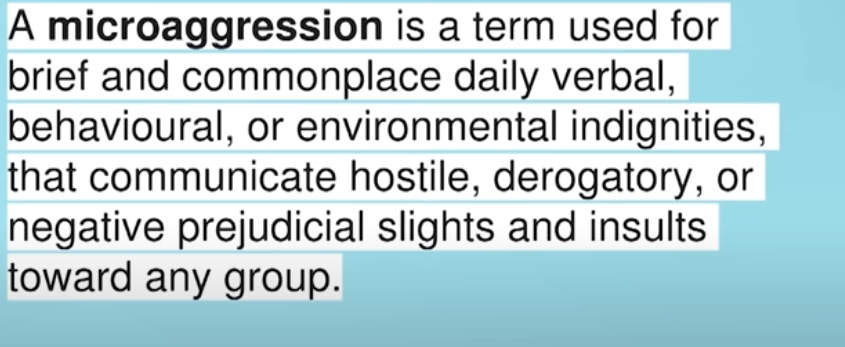 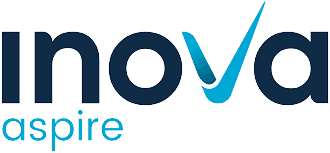 [Speaker Notes: Find short video to support this section.]
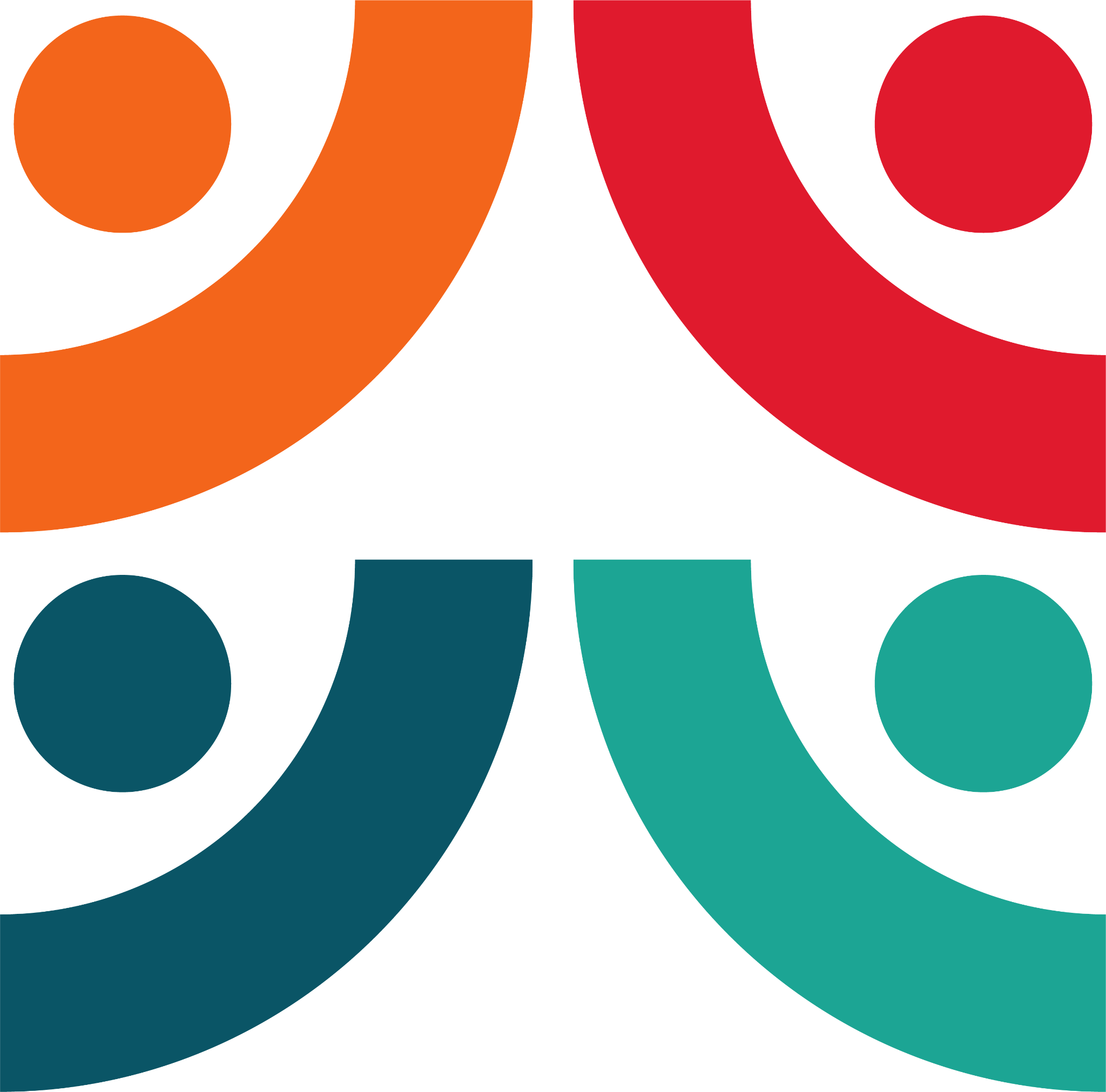 Microaggressions Activity
We have probably all experienced microaggressions
Hostility, attempts to deride, exclude us on grounds of age, race, class, gender etc.

Invite you to share any experiences in chat.
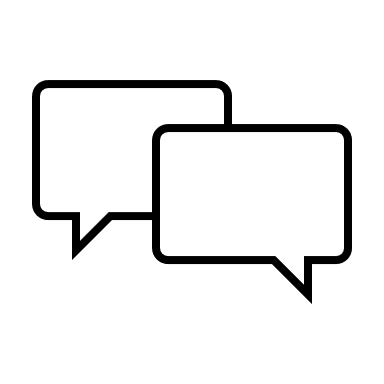 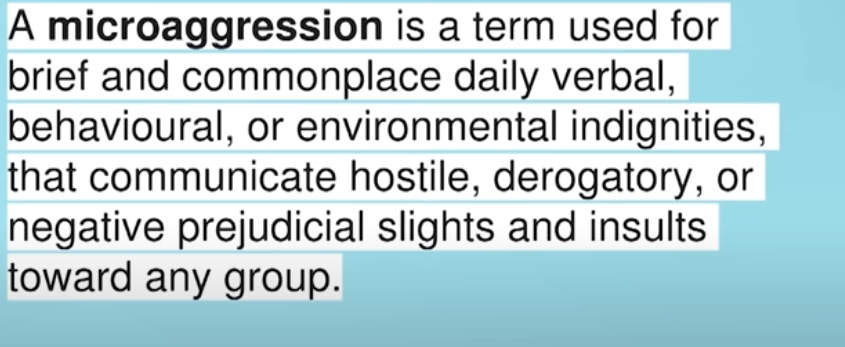 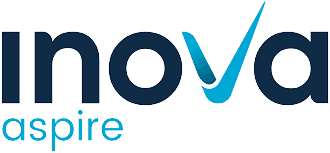 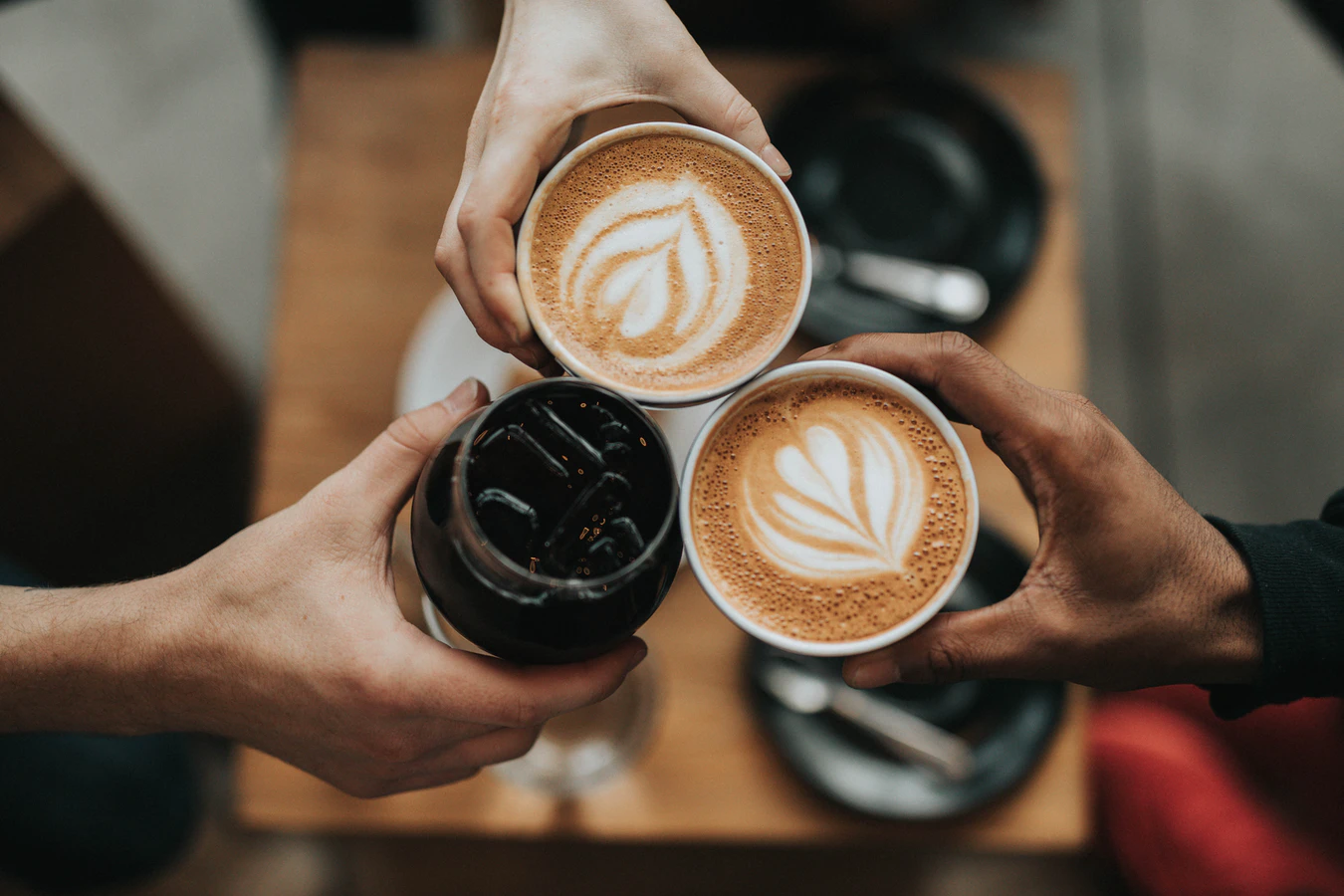 BREAK
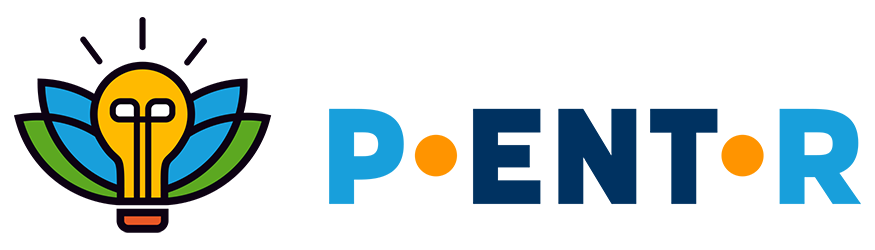 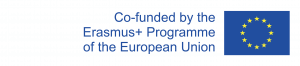 [Speaker Notes: 15 minutes]
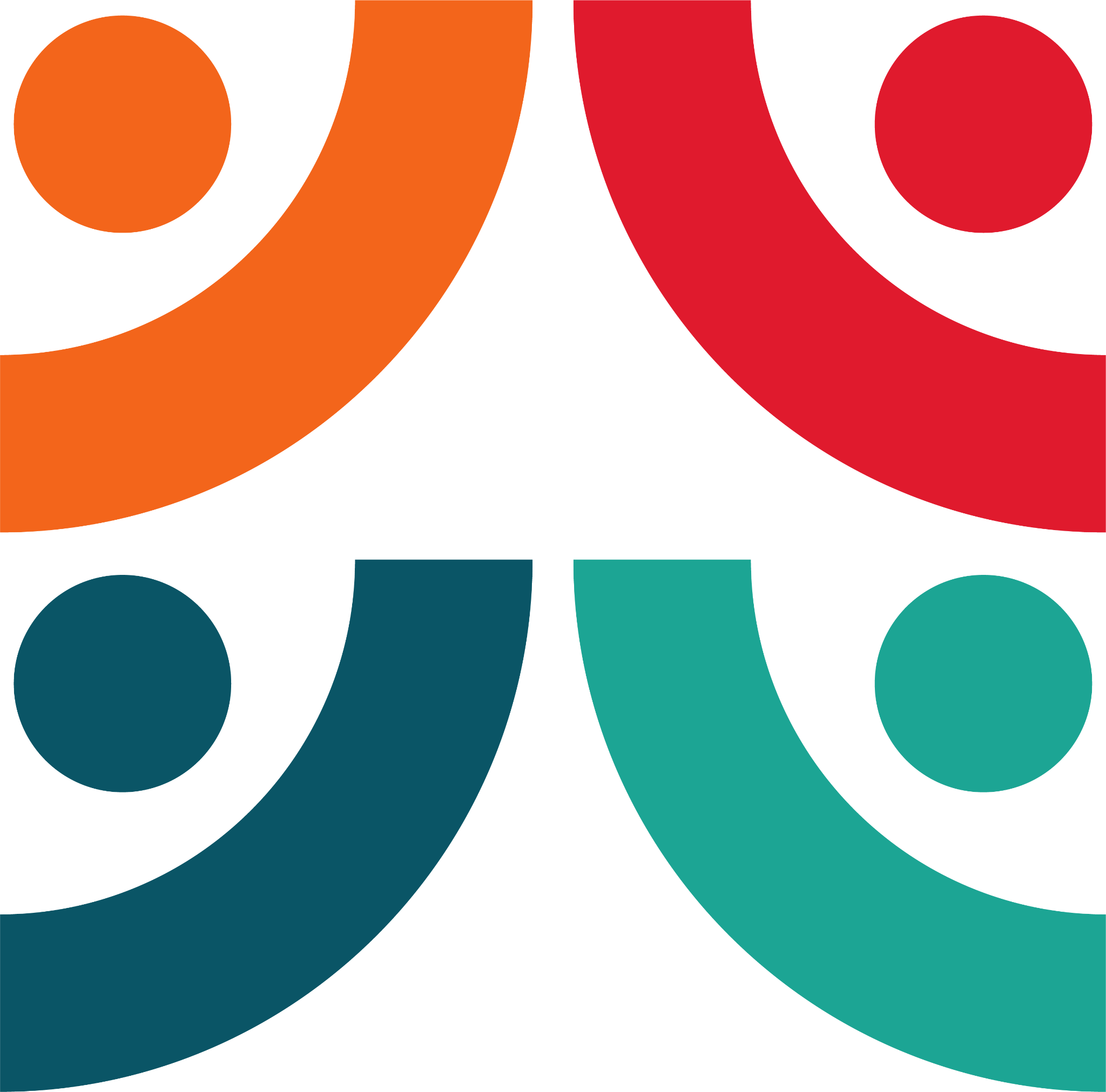 Psychological harm of discrimination
‘Weathering’-wear and tear on the mind and body, cognitive load of being marginalized or  discriminated against or excluded- physiological impact= biological ageing, stress.

https://www.peoplemanagement.co.uk/voices/comment/what-hr-managers-need-to-know-about-misogynoir
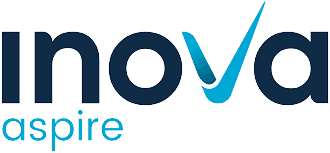 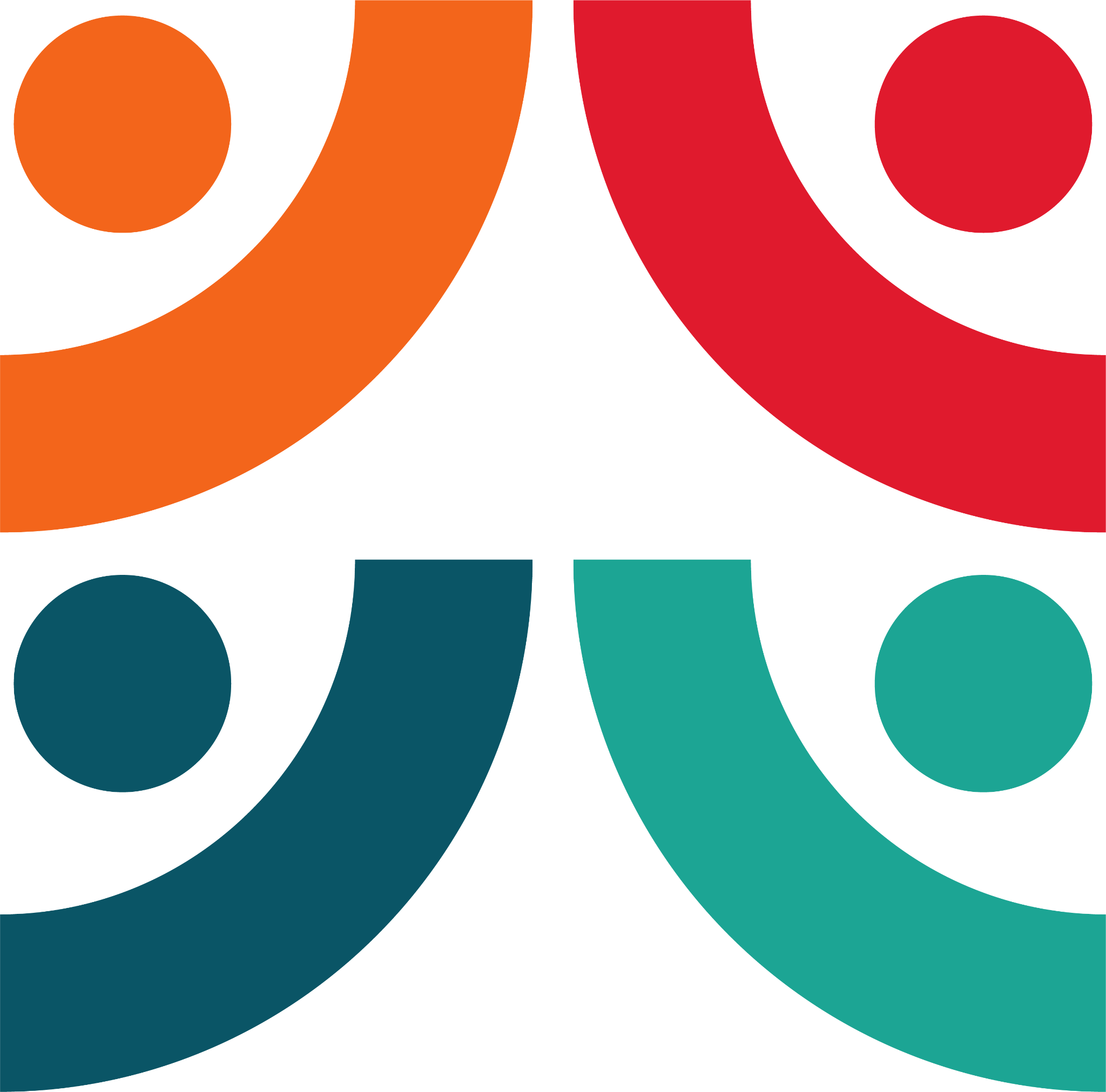 Psychological harm of discrimination
Commonly applied to intersectionality, cases of race discrimination/ aggression
Weathering could apply to anyone in marginalised groups, e.g. older women
Psychological injury to feelings often a component of discrimination cases at tribunal £400,000 awarded in damages injury to feelings alone £42,809

https://www.personneltoday.com/hr/giwa-amu-v-department-for-work-and-pensions-injury-to-feelings/

The employment tribunal upheld 12 of the 19 complaints of direct discrimination, victimisation or harassment relevant to race and or age. It found that the DWP staff had deliberately created a “hostile environment” for Ms Giwa-Amu. The case identified race and age as reasons why this individual was discriminated against.
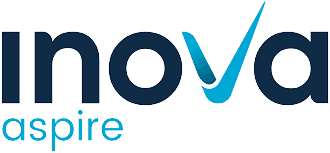 We are more likely to be able to spot bias in others rather than in ourselves.
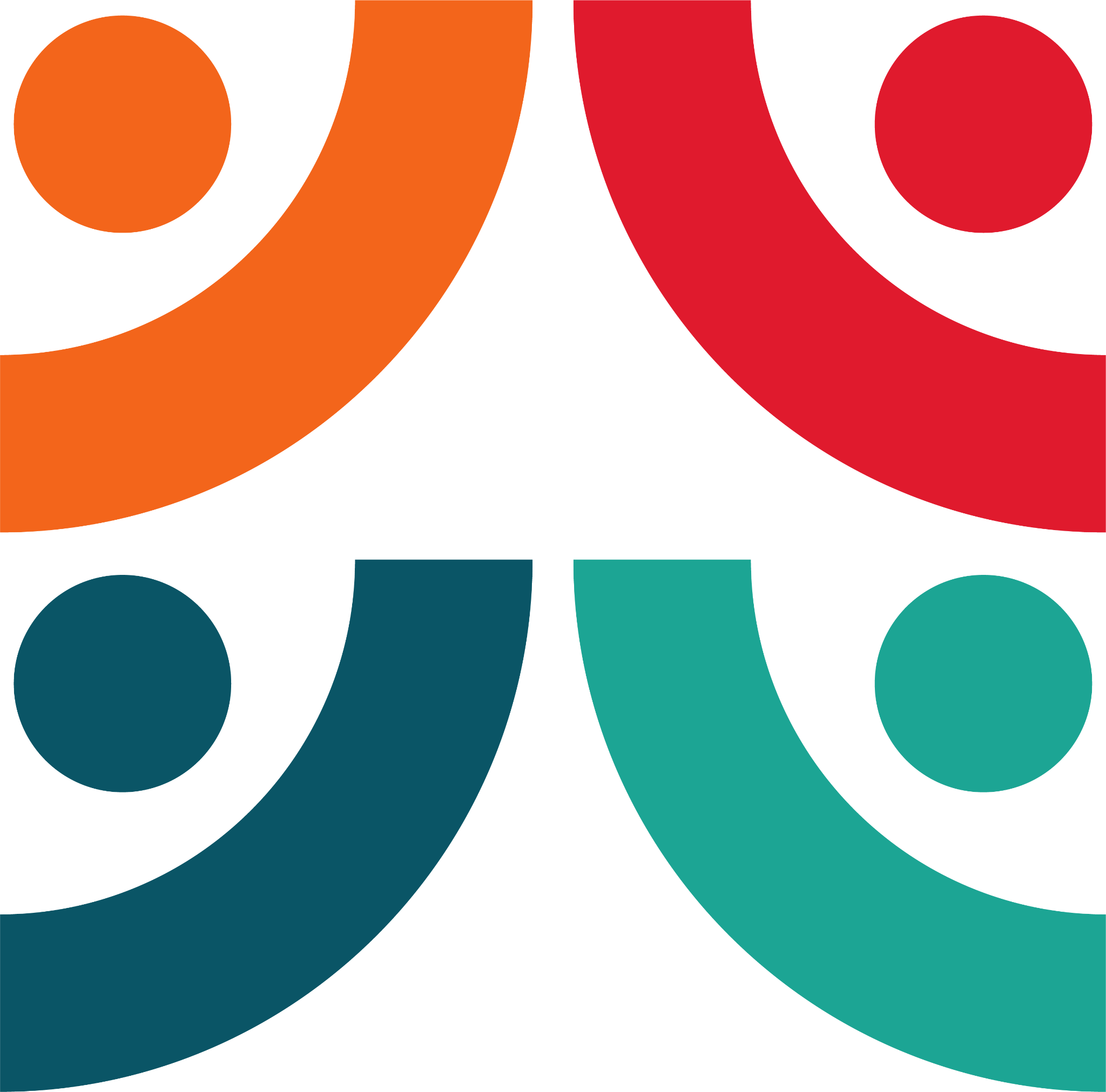 Working with unconscious processes
Challenge cultural stereotypes.
Call out issues…but
Power is always in the room - social, economic and political  circumstances often dampen down behaviours in response to being controlled.
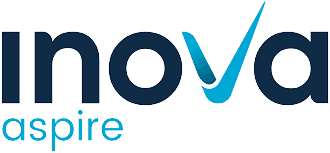 [Speaker Notes: Re control give example if you want to stick up for person being bullied you have to do an analysis if it could be harmful to you too. Know right thing to do, but hard to do it.]
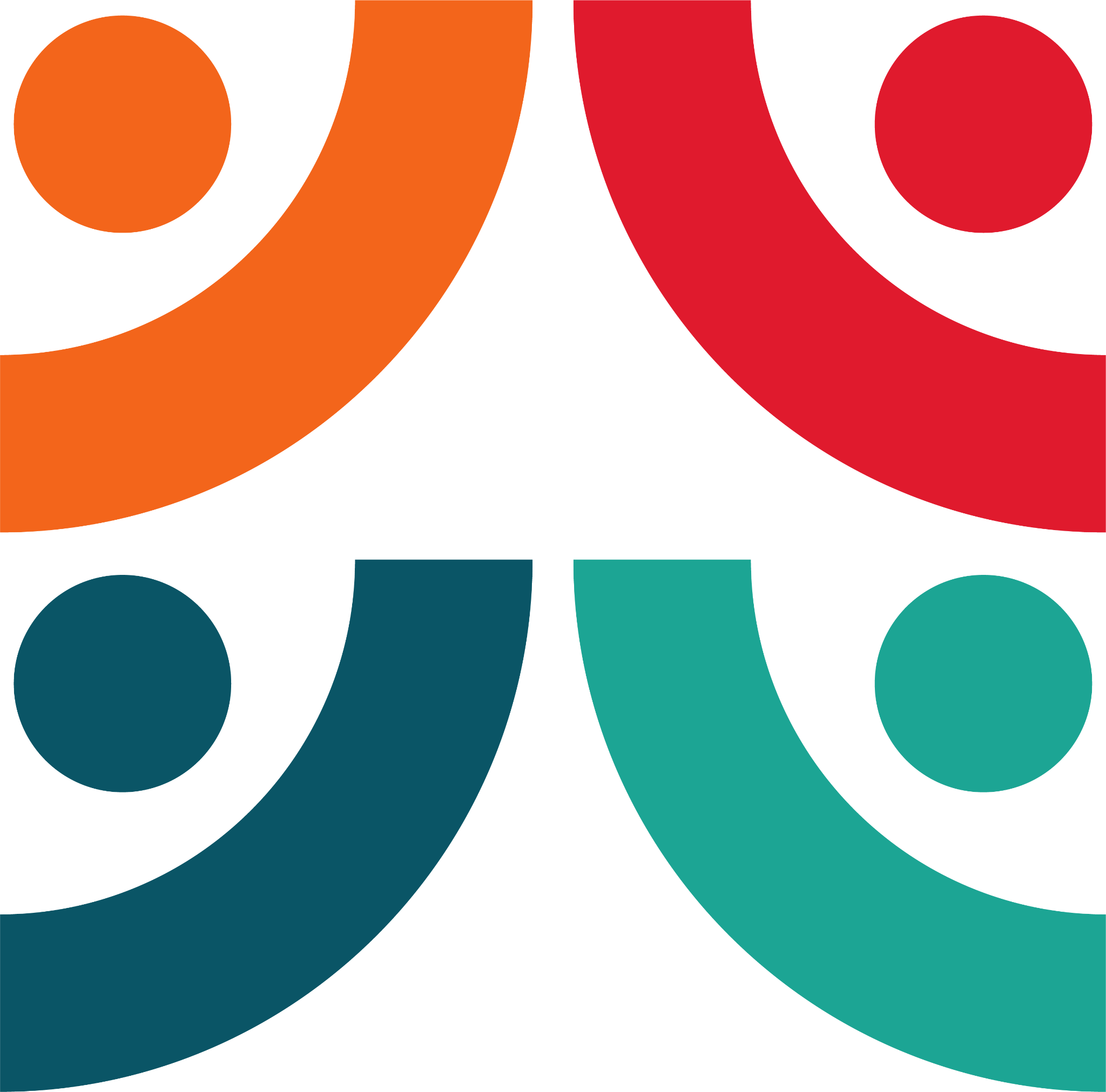 ALLYSHIP
‘The quality of practice of helping or supporting other people who are part of a group that is treated badly or unfairly, although you are not yourself a member of this group.’

Source: Cambridge Dictionary
https://dictionary.cambridge.org/dictionary/english/allyship
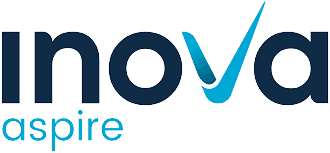 [Speaker Notes: https://www.allyship.co.uk/
https://hbr.org/2020/11/be-a-better-ally
https://www.edi.nih.gov/blog/communities/what-allyship
https://www.hrmagazine.co.uk/content/features/six-tips-for-being-a-good-workplace-ally]
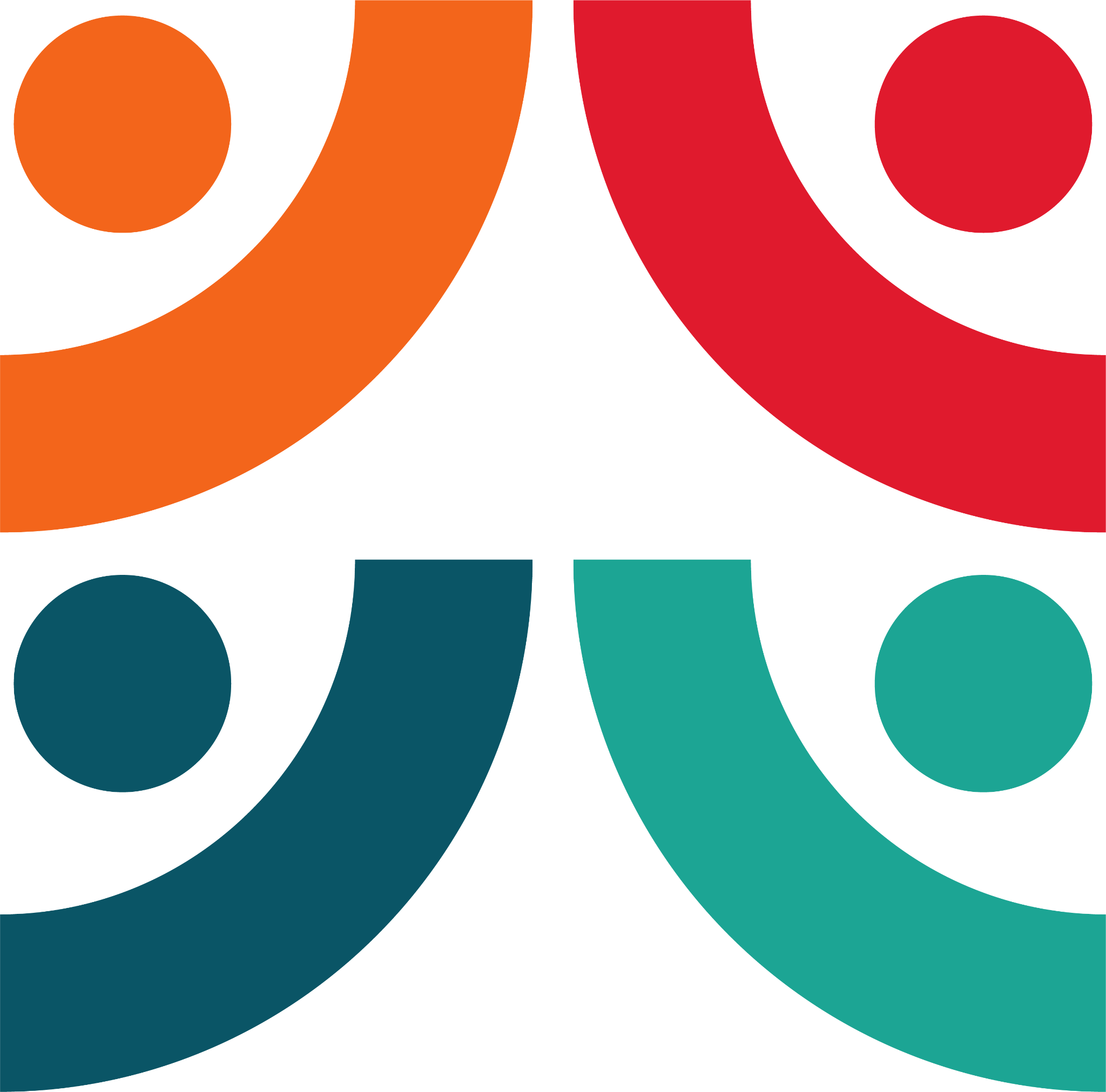 ALLYSHIP
Educate yourself about privilege and exclusion.
Stand up for others
Small actions can have big impacts!
Examples:
Supporting someone’s idea in a meeting.
Men can provide allyship to women by standing up for gender equality.
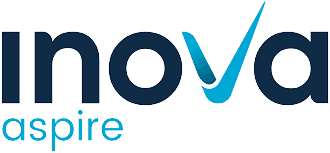 [Speaker Notes: https://www.allyship.co.uk/
https://hbr.org/2020/11/be-a-better-ally
https://www.edi.nih.gov/blog/communities/what-allyship
https://www.hrmagazine.co.uk/content/features/six-tips-for-being-a-good-workplace-ally]
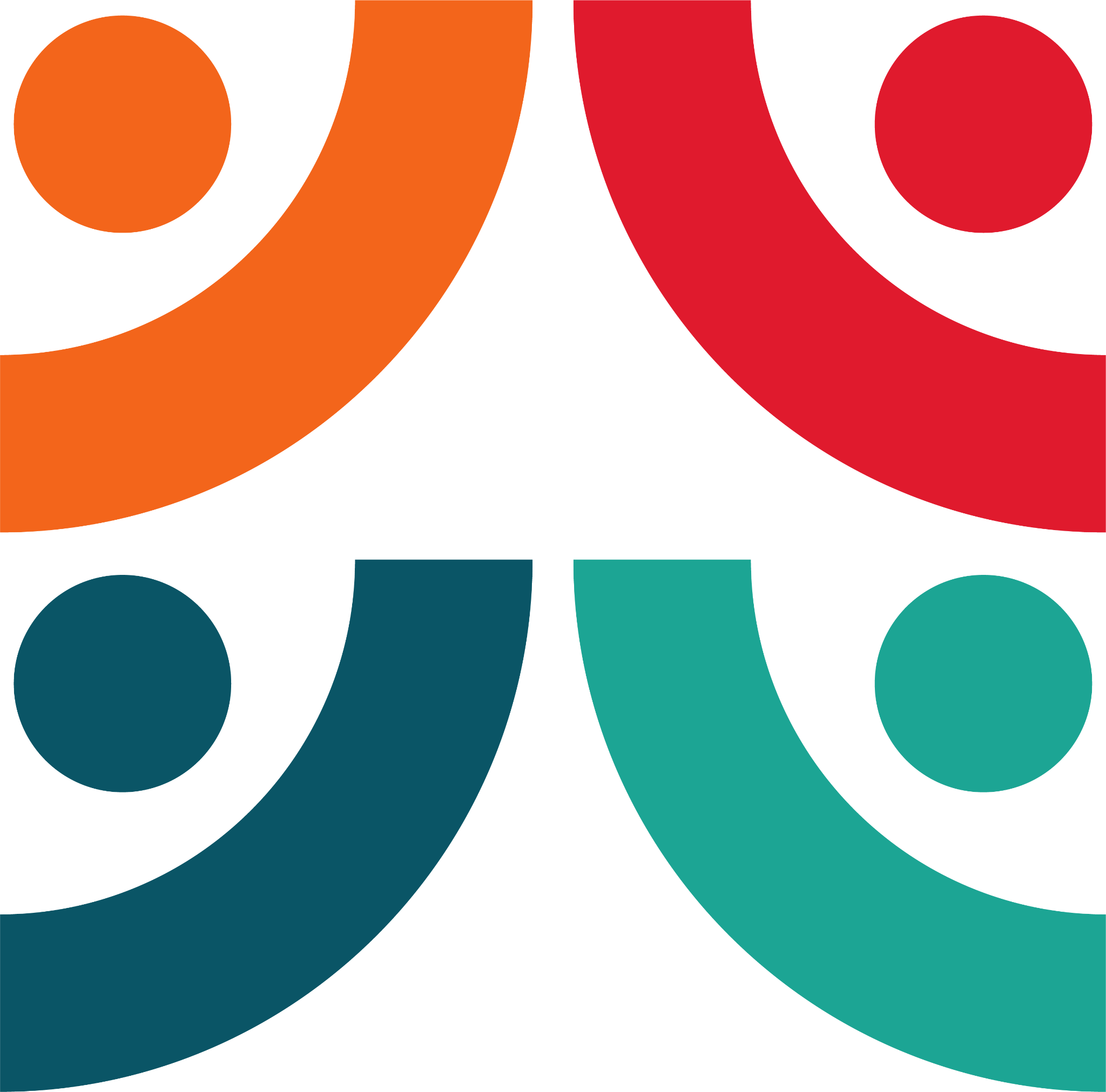 What do we mean by flexibility ?
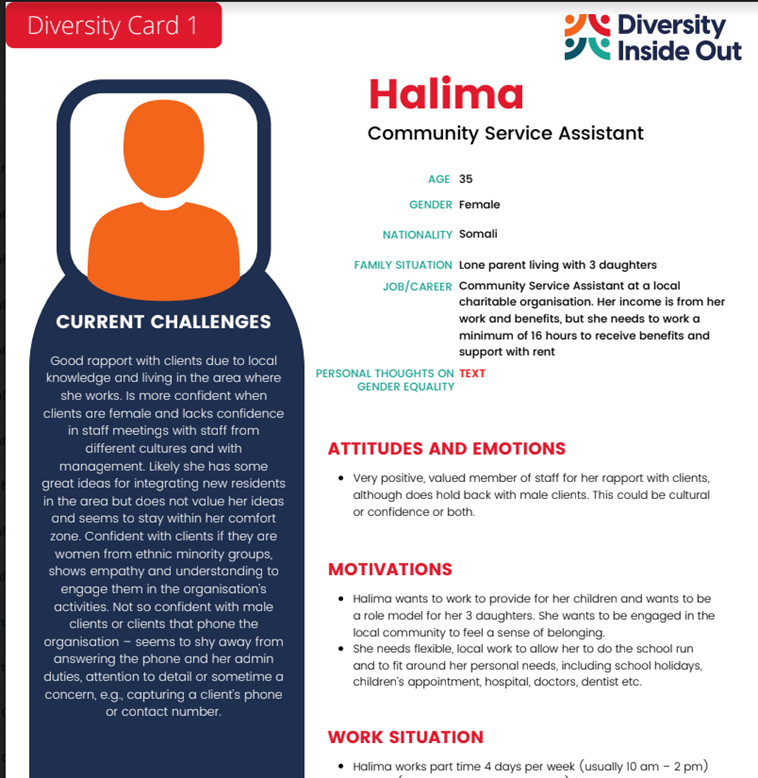 Case studies/
Diversity Cards
Flexibility caring responsibilities, children
Disability reasonable adjustments
Neurodiversity
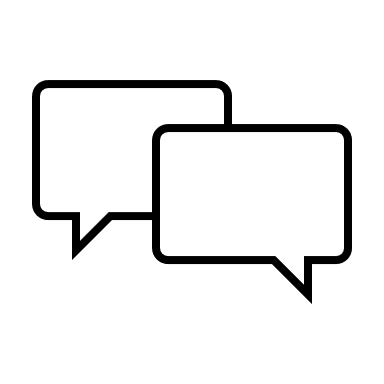 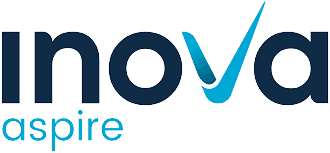 [Speaker Notes: Use case studies or the diversity cards for learners to discuss in their groups to see where flexibility could be applied to specific jobs or individuals.]
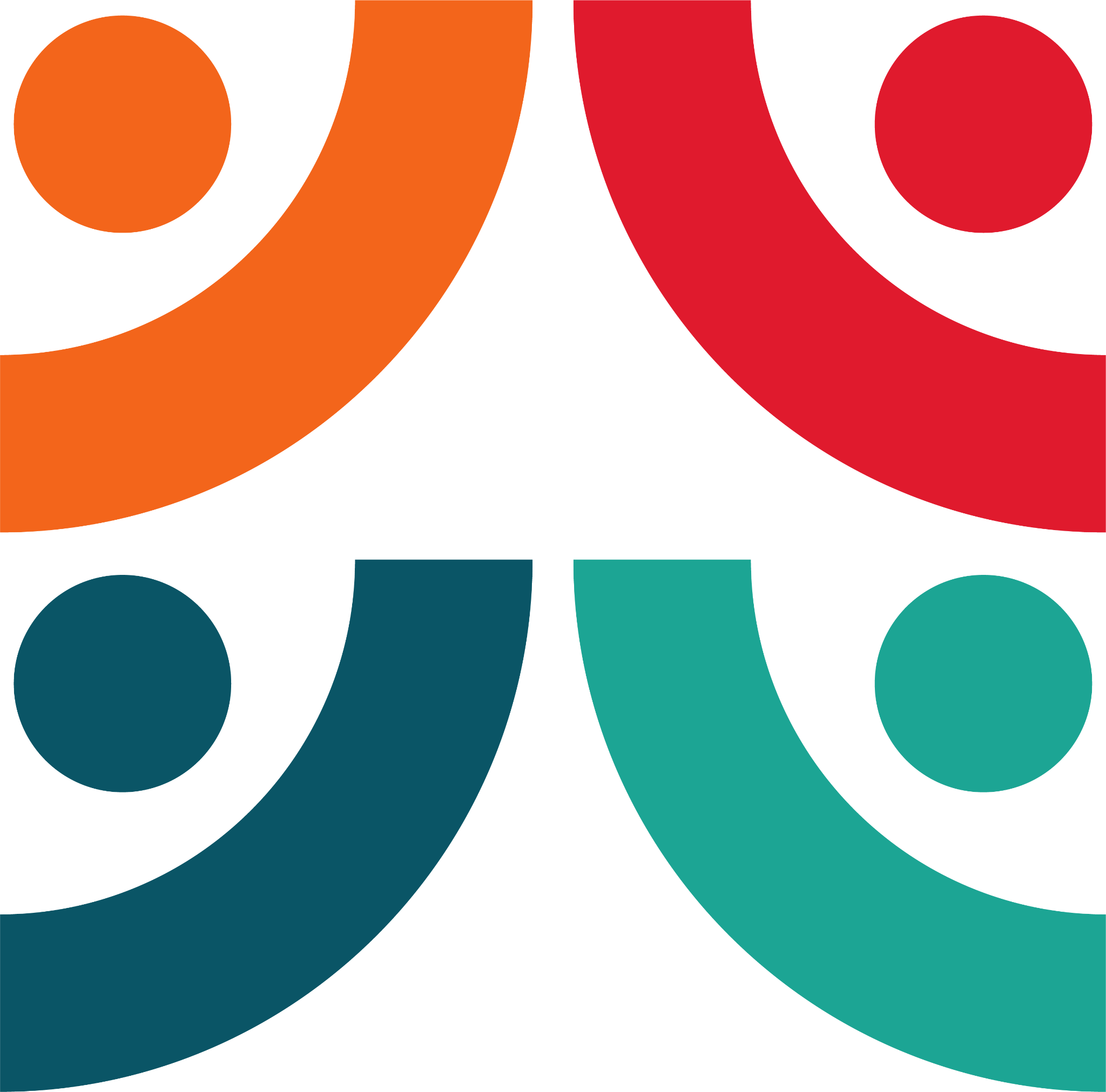 Benefits of in-organisation lived experience research
Can offer renewed energy to drive change
Collects new data for a richer picture to understand issues
Could reveal hidden issues senior management not even aware of
Enables more nuanced responses
Full context needs to be communicated-provide psychological safety
Avoid ‘project’ mentality

Data collection: Needs to be analysed, followed by action (timely)

Start to take action and implement plans for change quite quickly
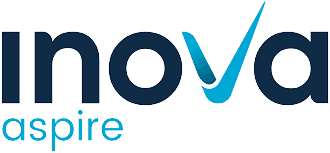 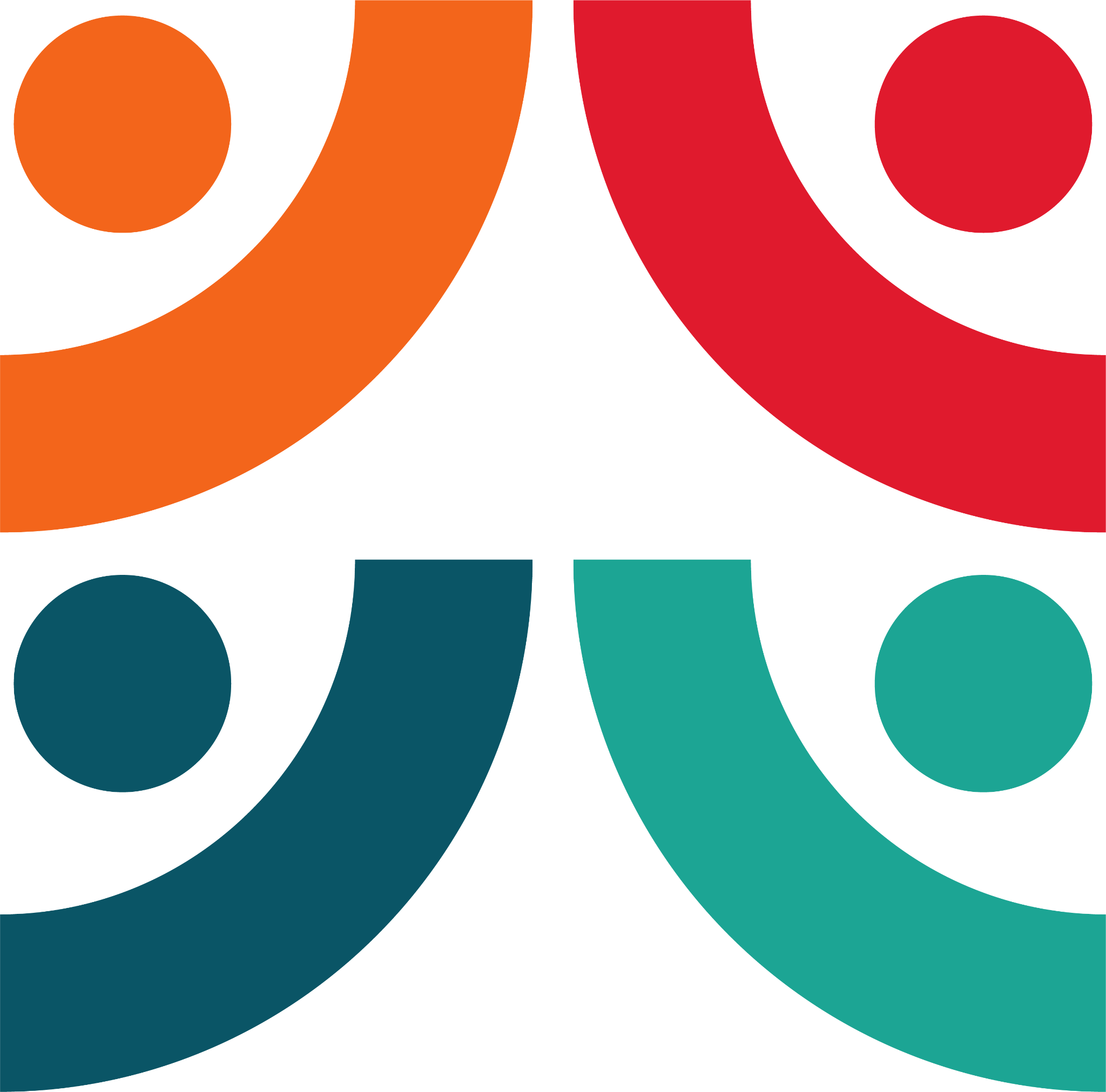 Case Study Discussion-Diversity Cards
Ling

Andreas




Debrief any insights/learning.
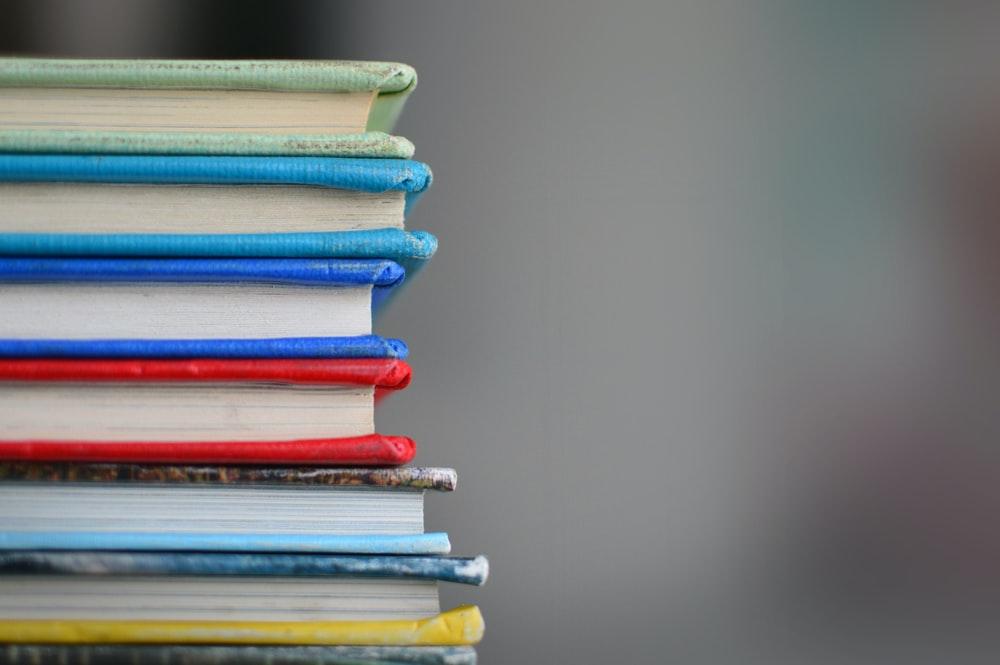 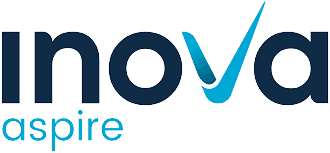 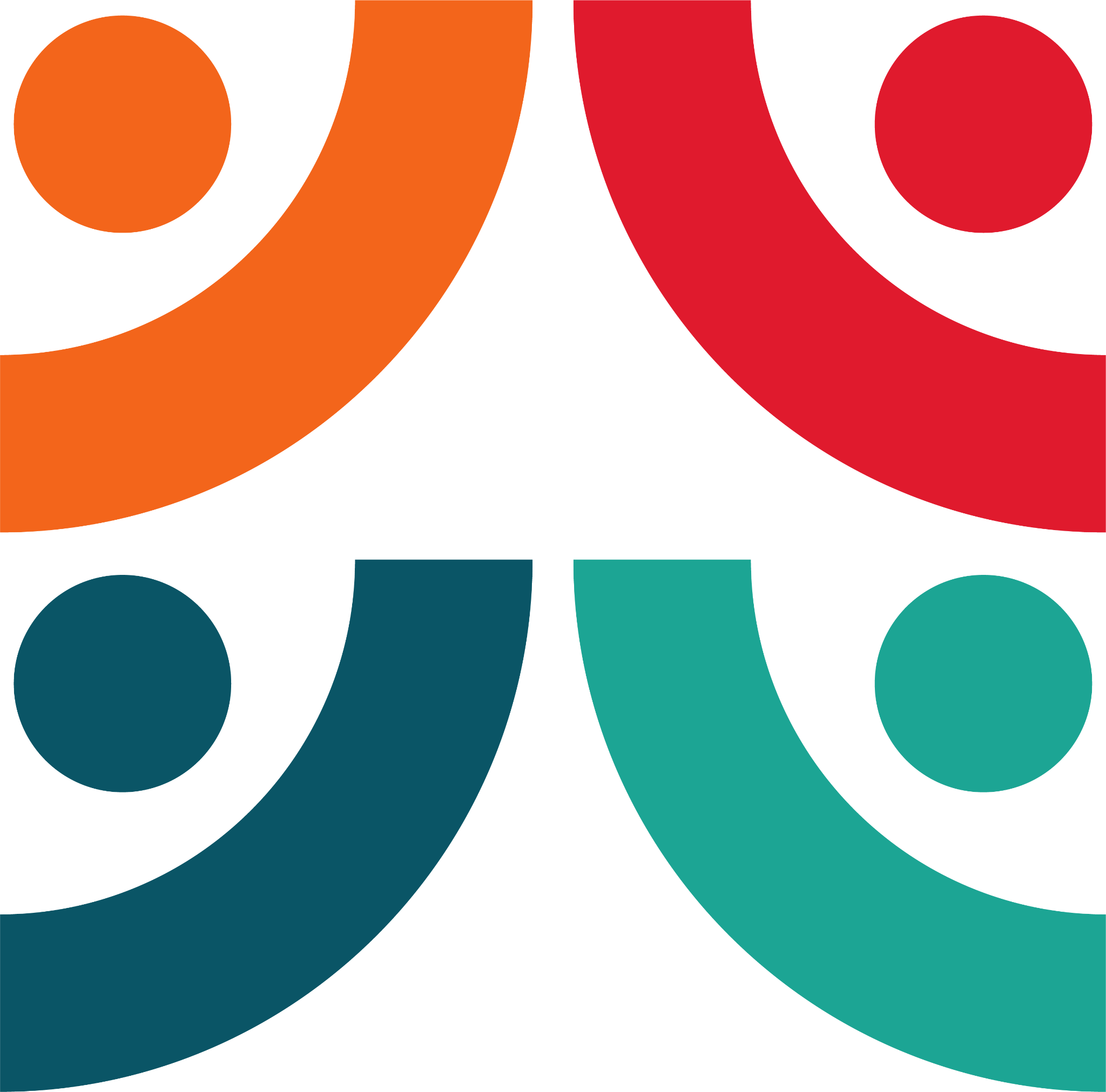 Flexibility advantage for employees 
Avoiding fake flex 
Challenge to recruit and keep employees
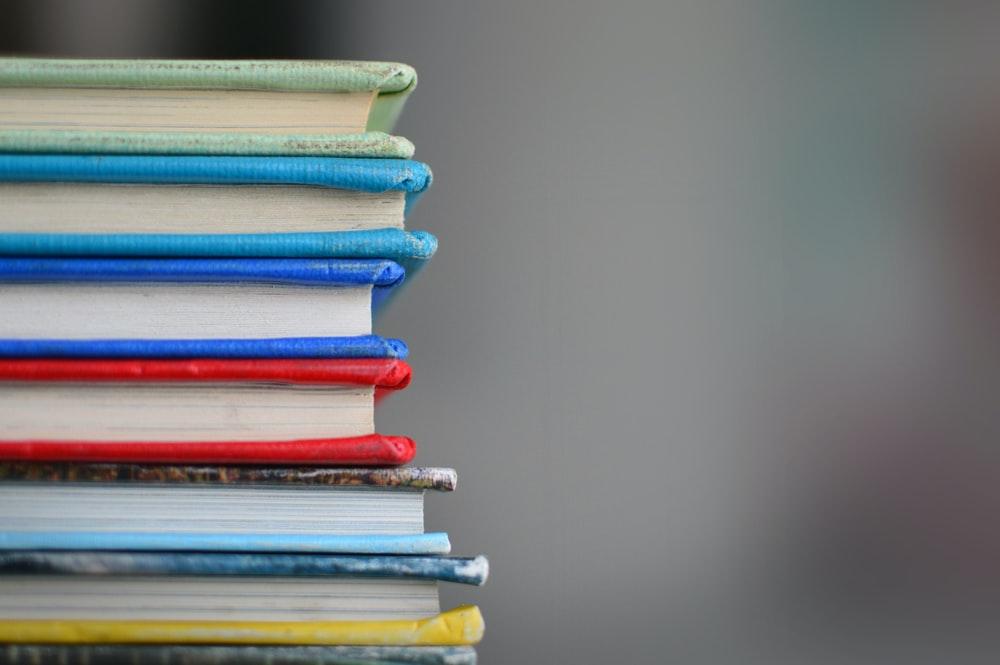 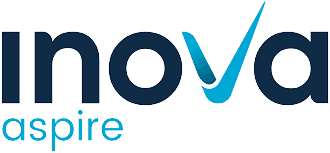 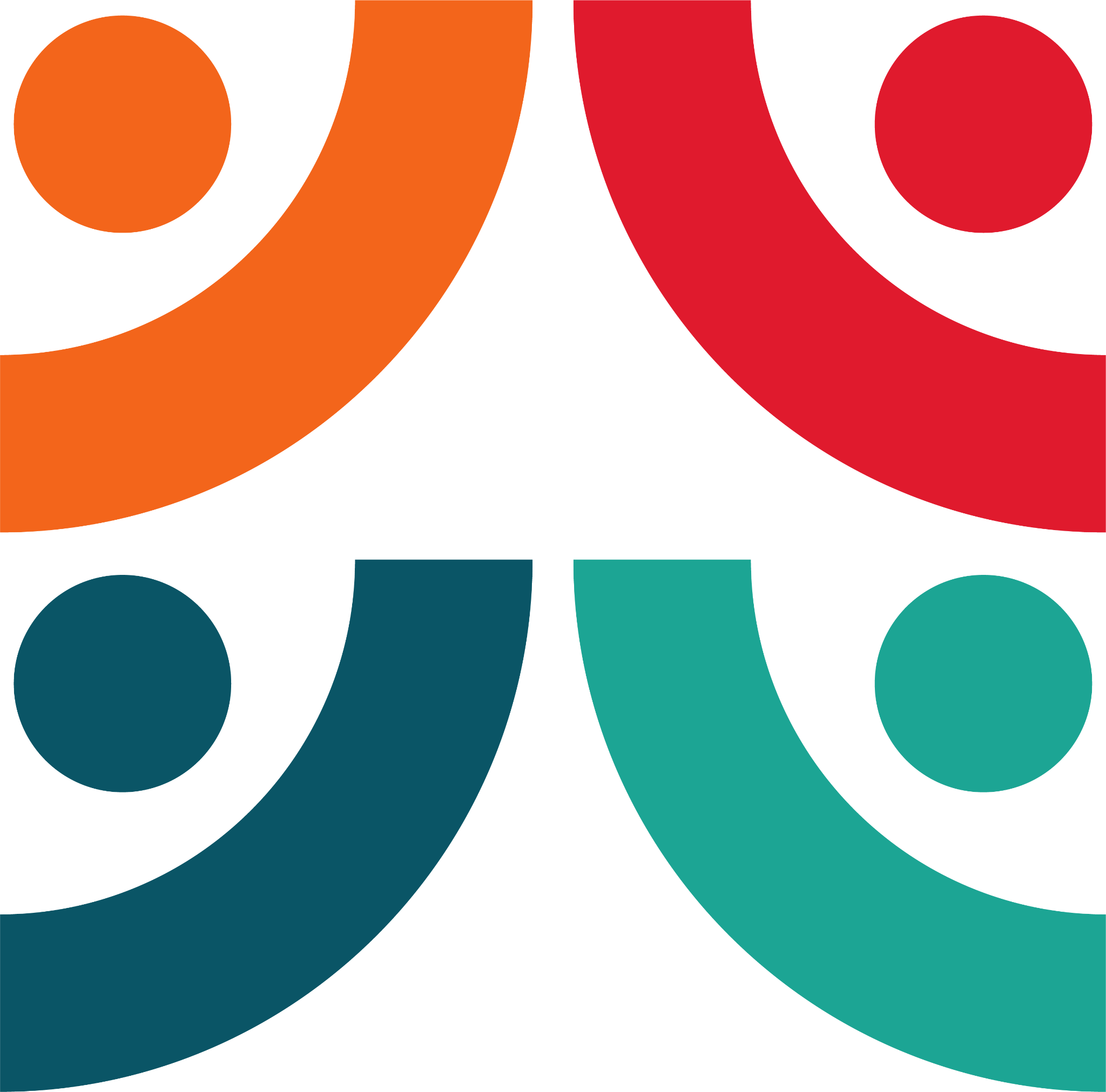 What is fake flex?
“Fake-flex”, a term coined by Flex Appeal campaigners Anna Whitehouse and Matt Farquharson, is used to define home working without proper policies in places that require employees to be constantly online or available for their business.
https://techmonitor.ai/leadership/workforce/fake-flex-working-homeworking-covid-19#:~:text=%E2%80%9CFake%2Dflex%E2%80%9D%2C%20a,or%20available%20for%20their%20business.
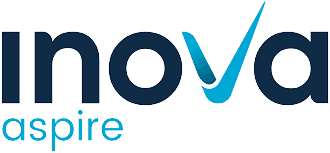 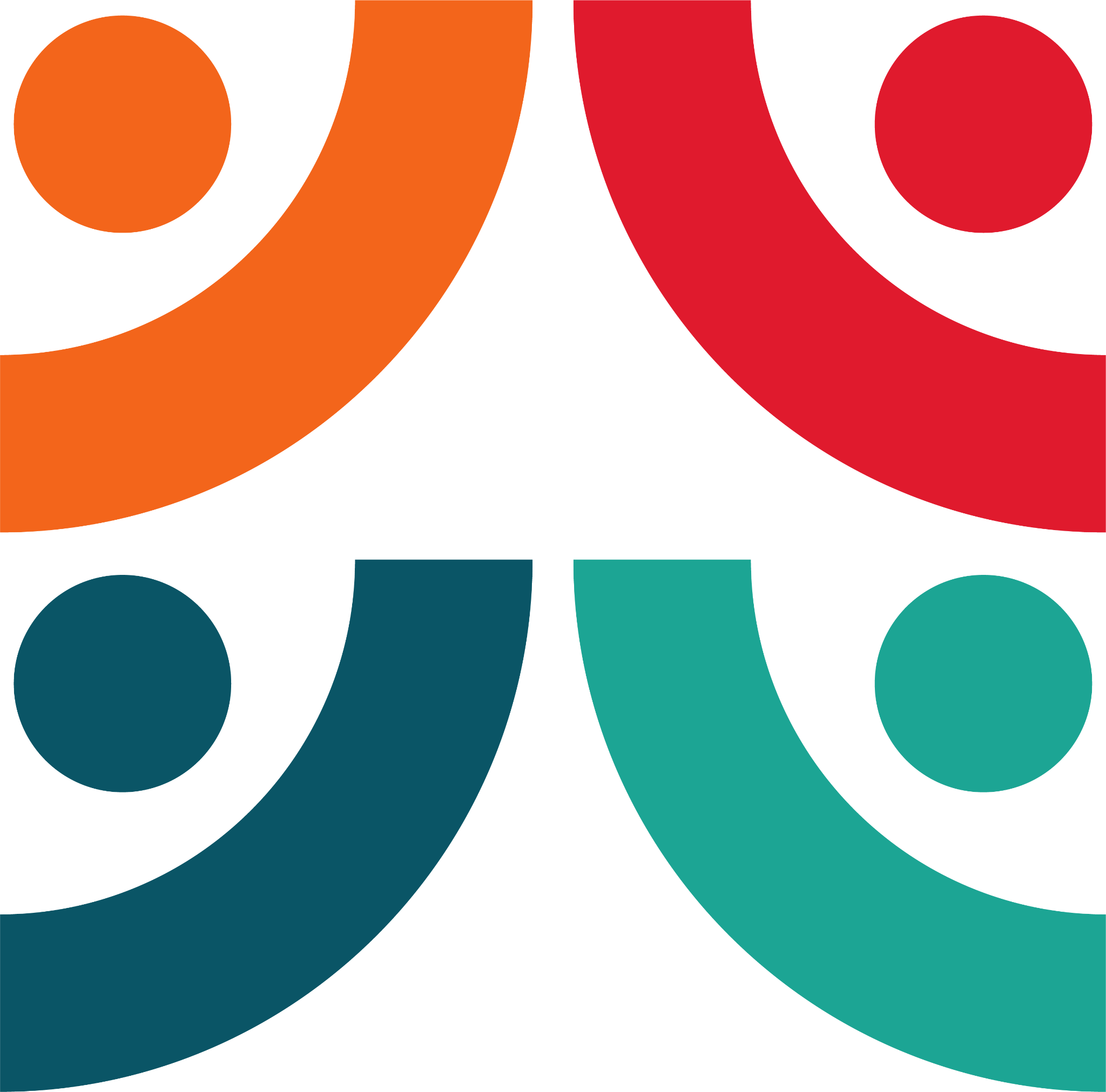 Avoiding fake flex?
Develop policies that reflect working from home and hybrid working.
Establish team practices that keep staff connected, regular team meetings, online chat, quiet work time, Q and A sessions.
Establish what flexibility in contracts will enable you to recruit the best staff.
Optimize segmented marketing for different generations of staff-recruitment.
Offer flexible benefits packages-may depend on size of organisation and resources.
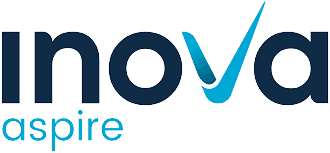 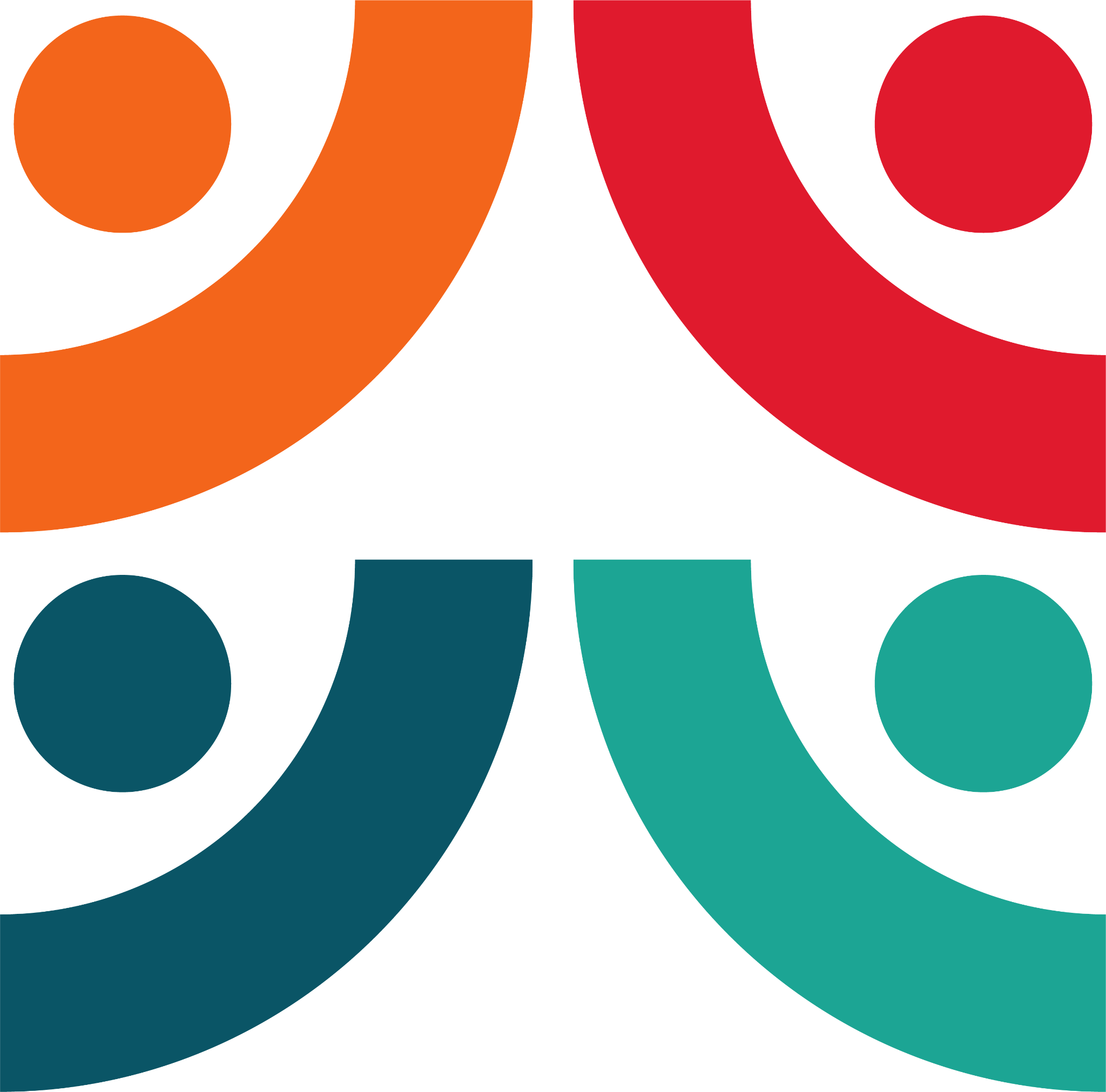 Flexible benefits-any more to add?Low cost and high cost options.
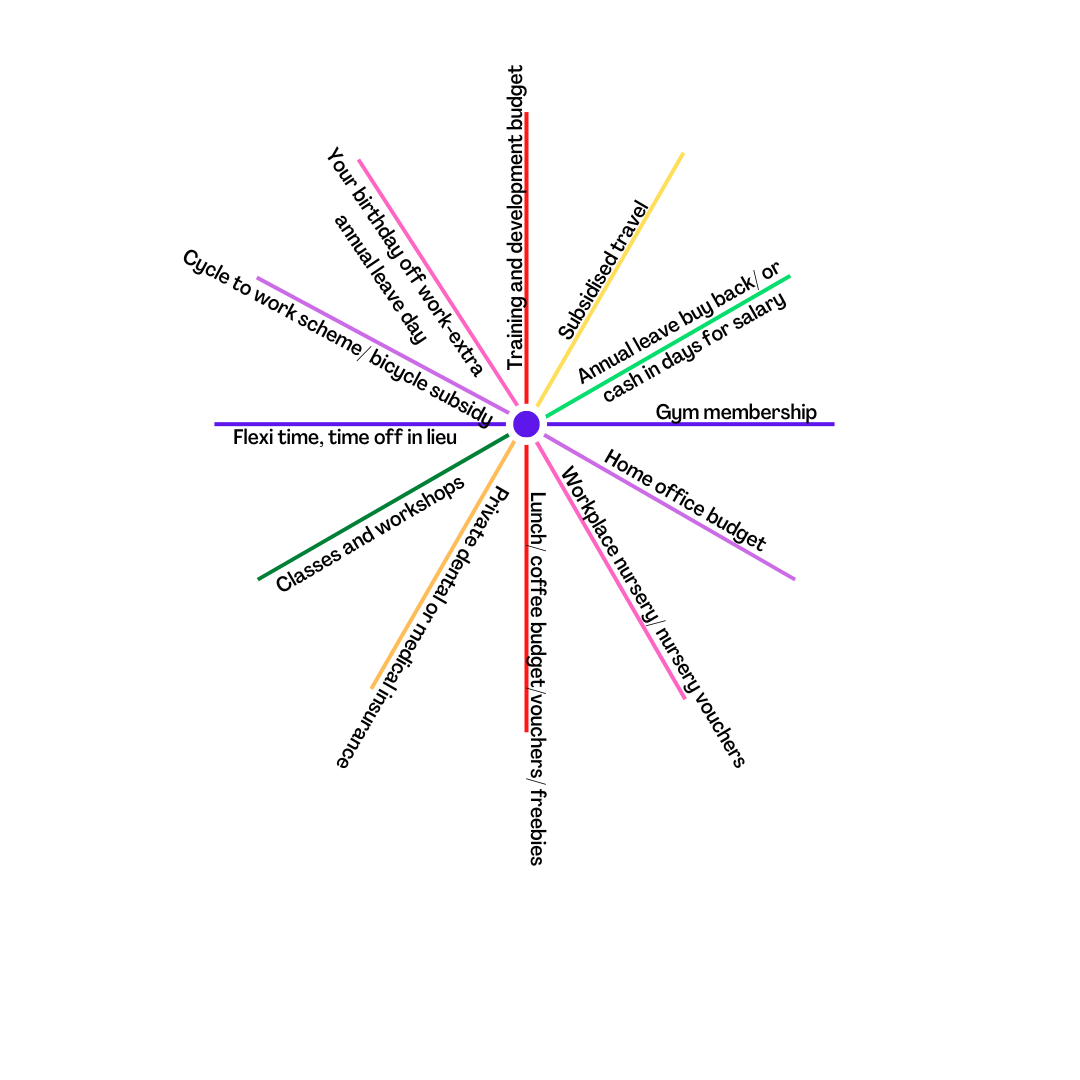 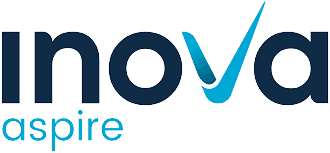 [Speaker Notes: Wheel of flexible benefits graphic designed by Inova

Your birthday off work-extra annual leave day
Training and development budget
Subsidised travel
Annual leave buy back/ or cash in days for salary
Gym membership
Home office budget
Workplace nursery/ nursery vouchers
Lunch/ coffee budget/vouchers/ freebies
Private dental or medical insurance
Classes and workshops
Flexi time, time off in lieu
Cycle to work scheme/ bicycle subsidy


Technology companies often lead on benefits packages-see Otta.com]
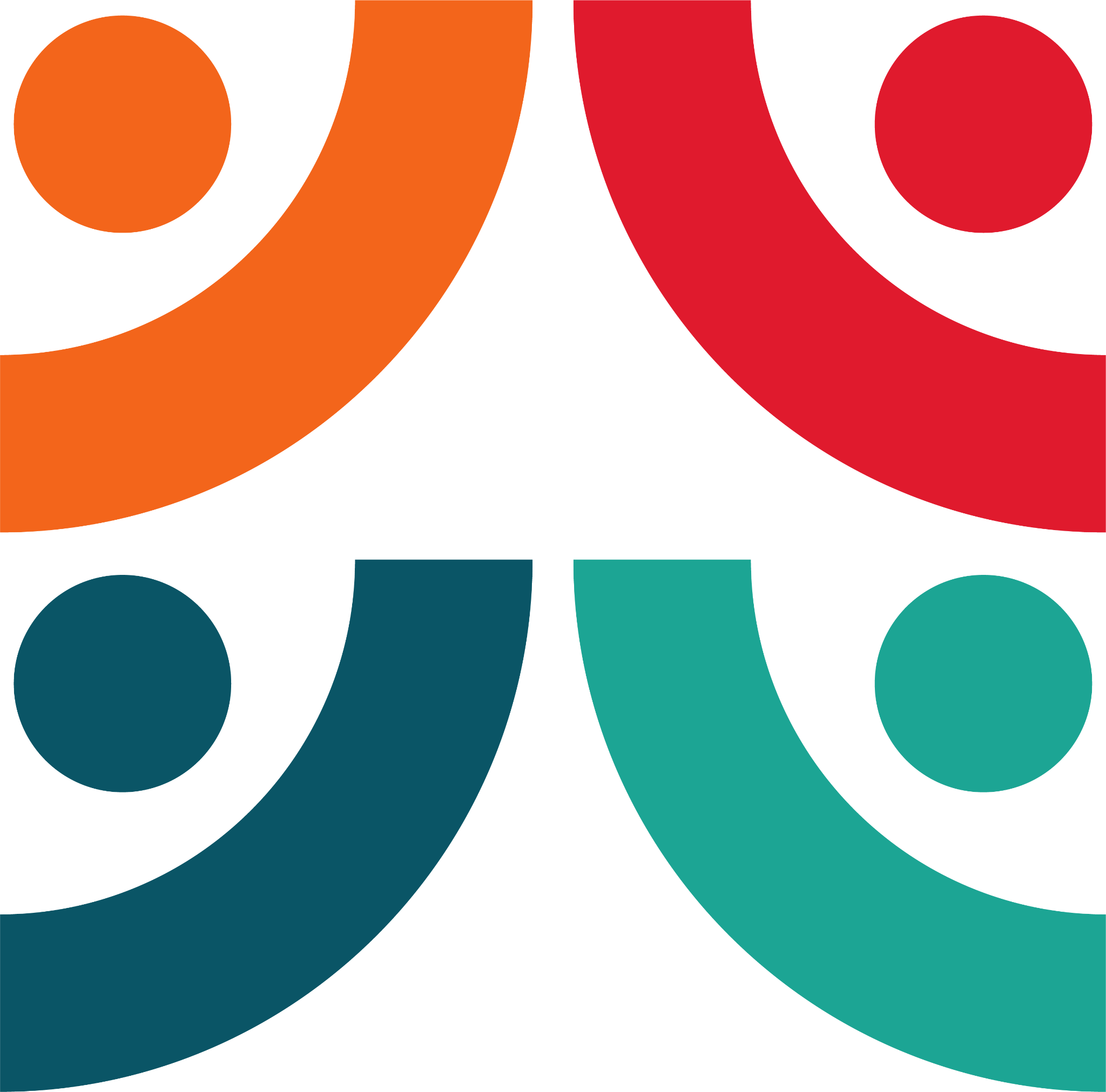 Post Covid-19- research-jobs re-set
World Economic Forum

Post-pandemic, most employees want to work from home three days a week, a new McKinsey & Company report shows.

More than 25% said that they would consider switching employers if their organization returns to fully on-site work.

Mental health is a top priority.

The world is facing a ‘double-disruption’ scenario, with automation and COVID-19, according to the World Economic Forum.


Source:
https://www.weforum.org/agenda/2021/05/employers-pandemic-covid-19-mental-health/
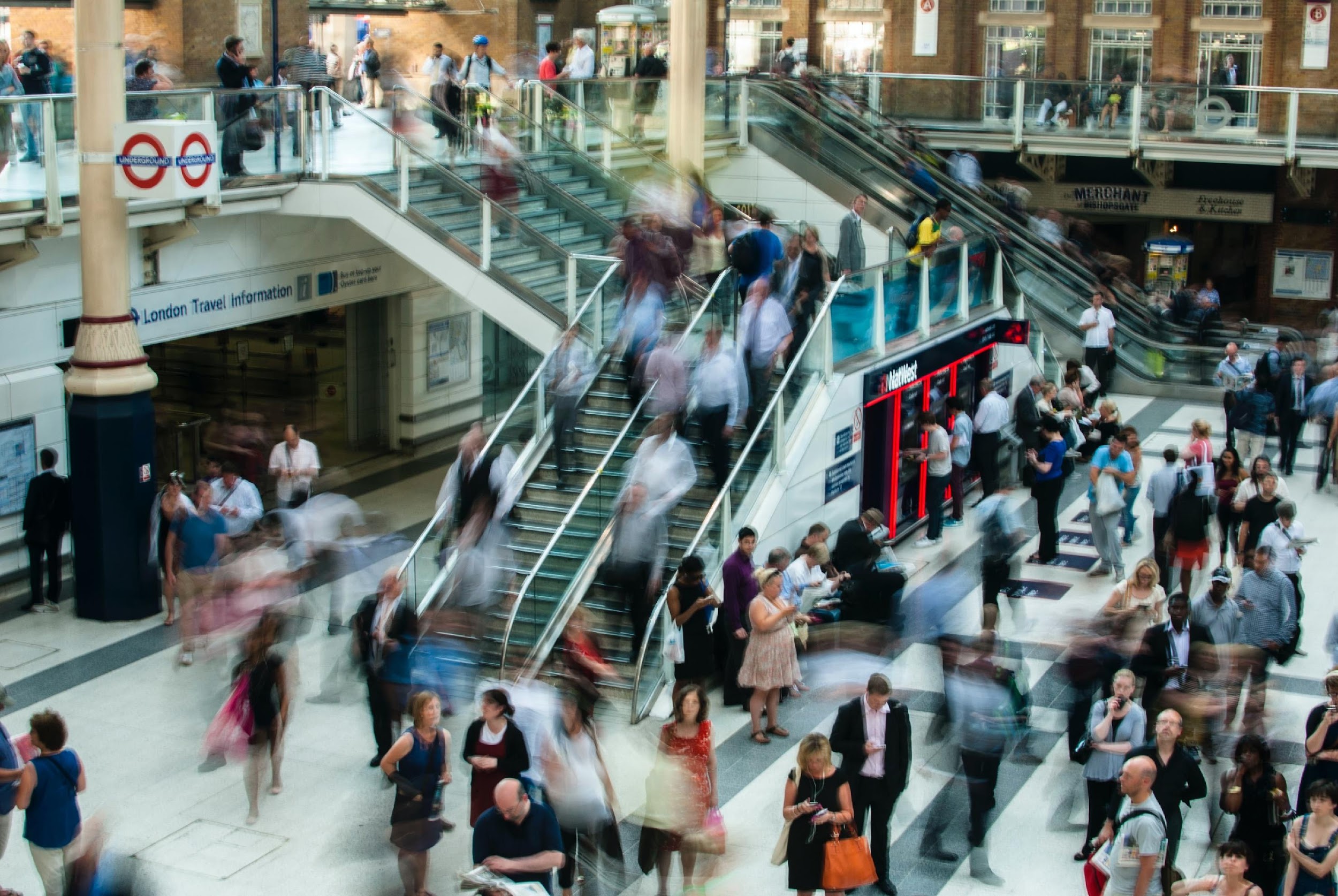 Photo by Anna Dziubinska on Unsplash
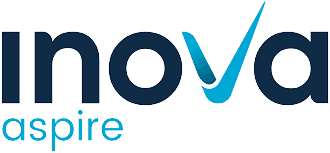 [Speaker Notes: https://www.weforum.org/agenda/2021/05/employers-pandemic-covid-19-mental-health/
https://www.cipd.co.uk/Images/flexible-hybrid-working-practices-report_tcm18-108941.pdf]
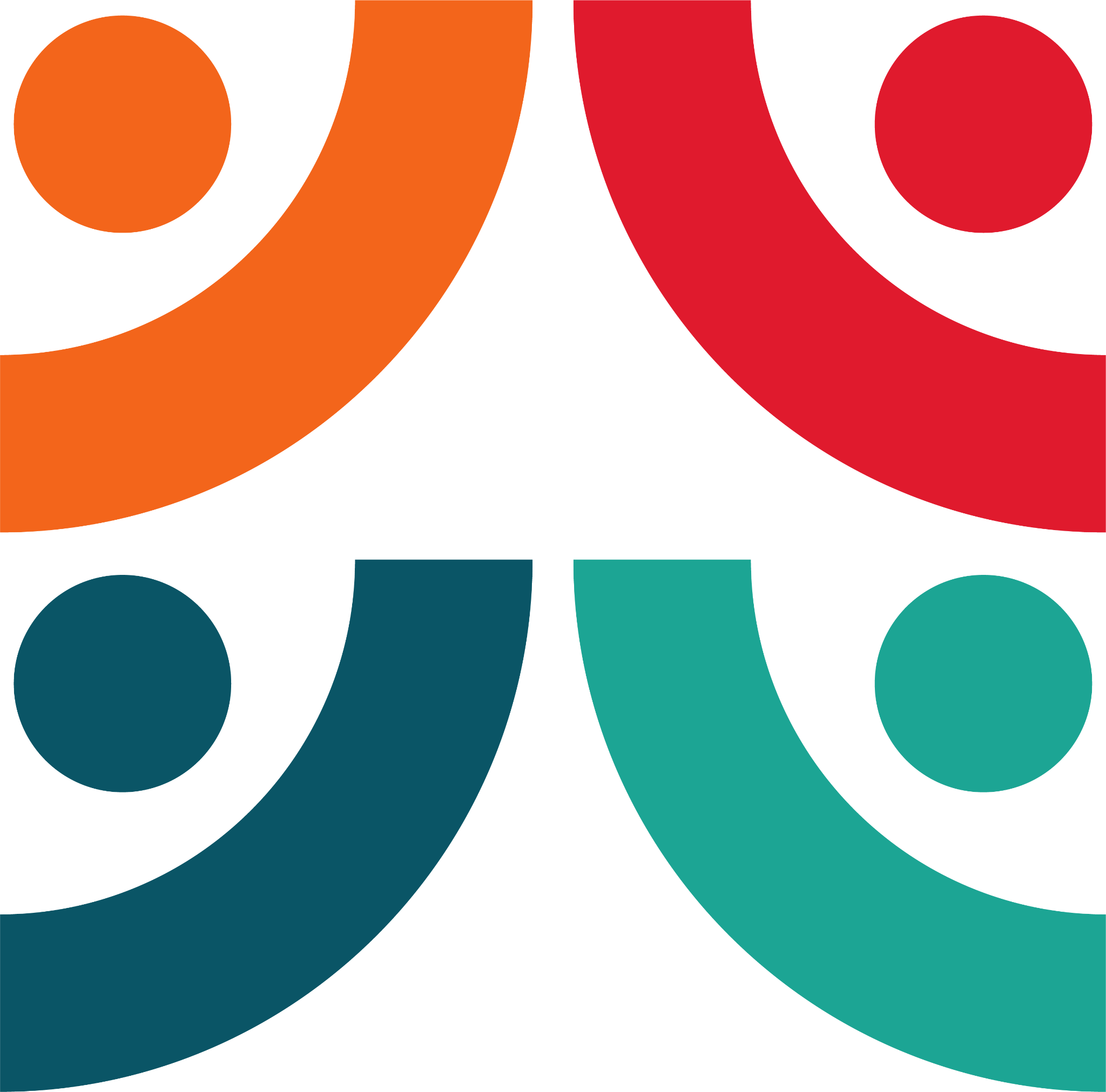 Mentimeter
What action can you take to implement changes?

Describe any opportunities you see to be an ally.

What flexible benefit would you value most?
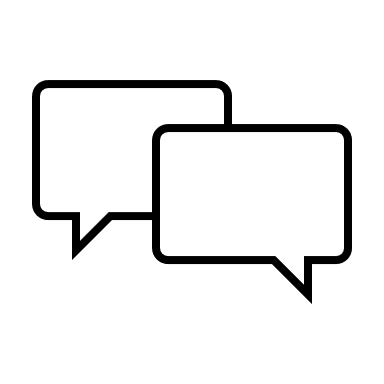 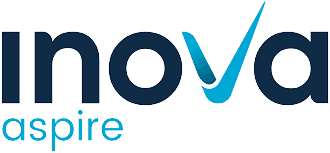 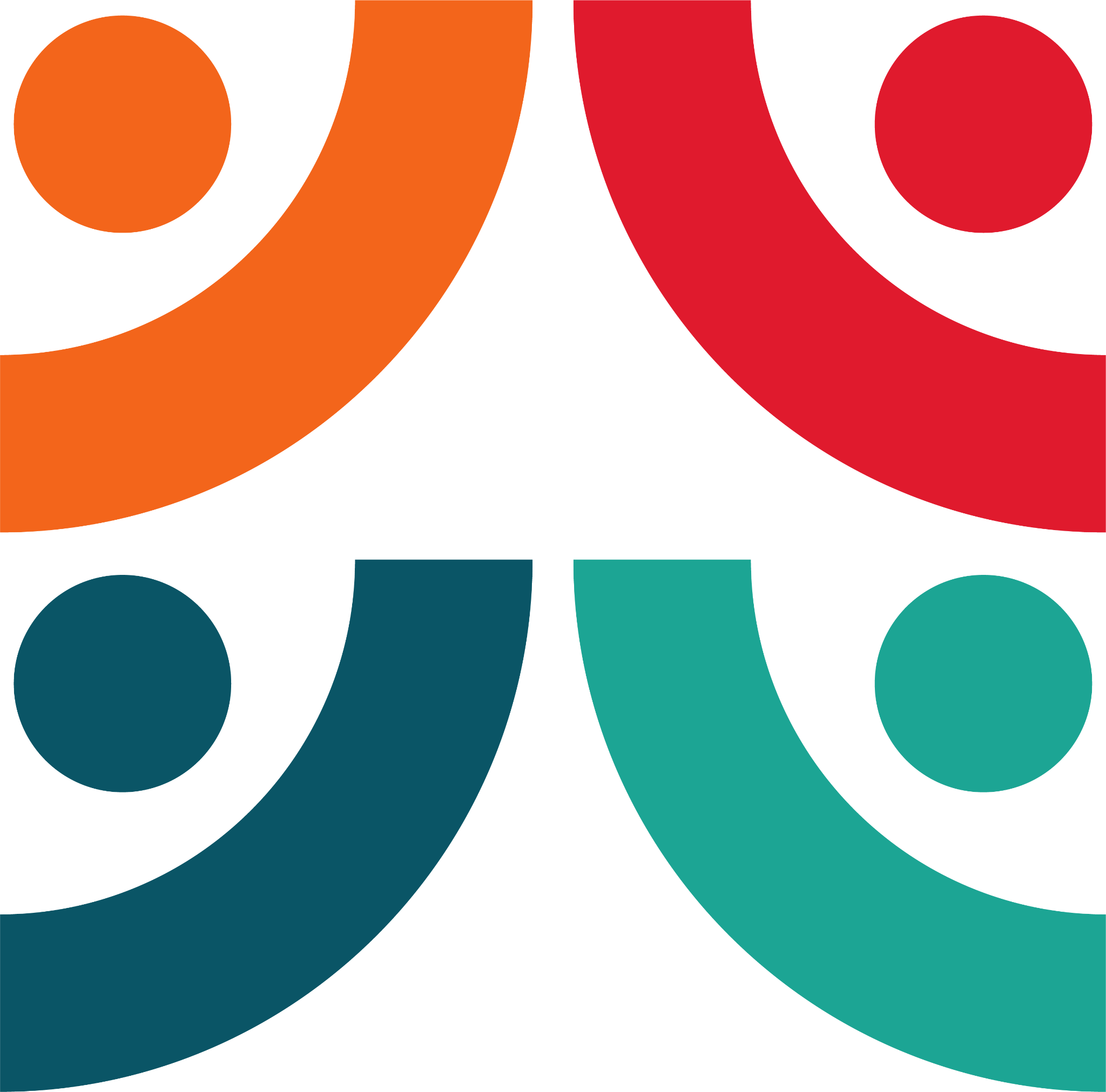 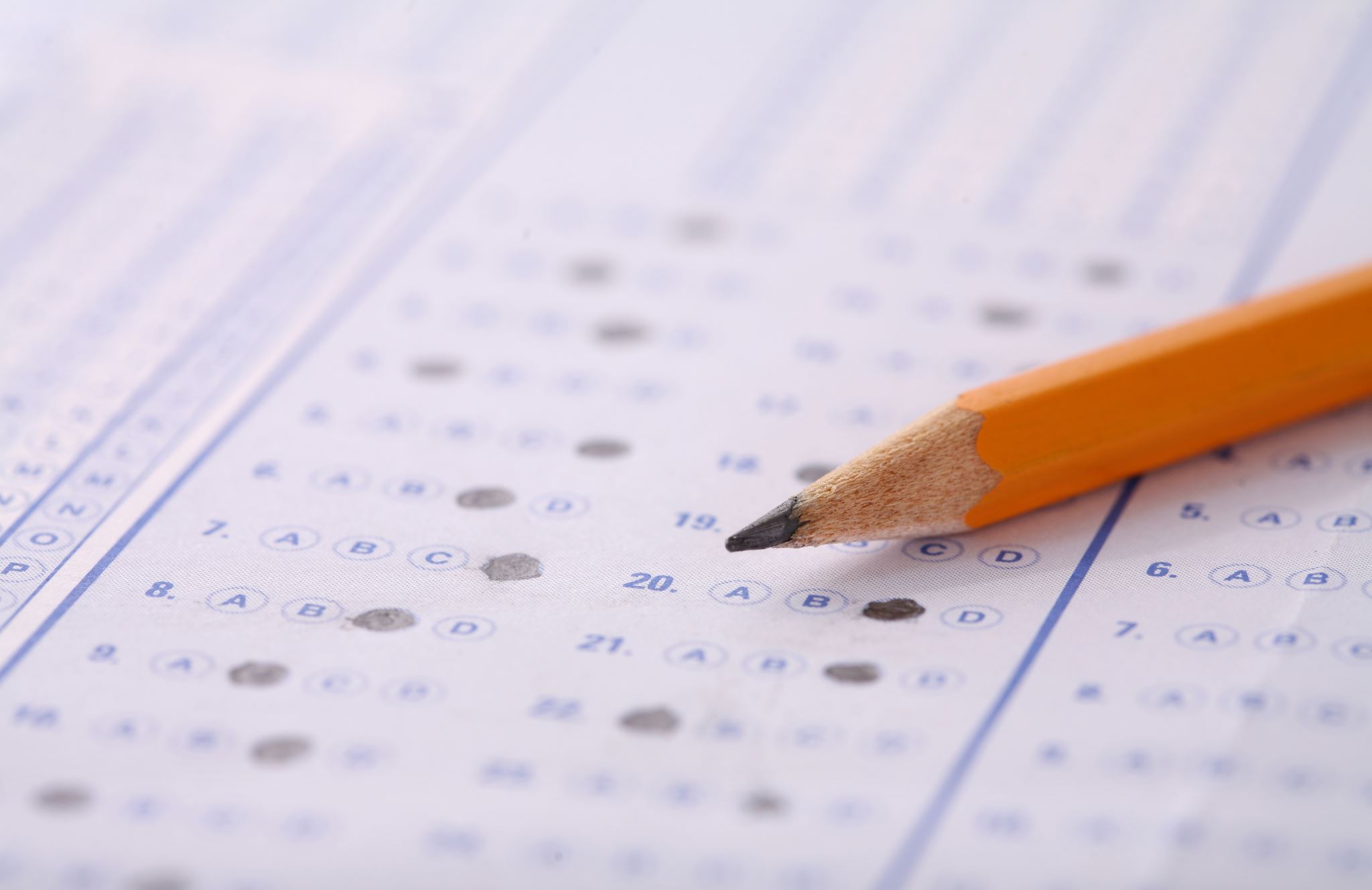 Evaluation form
Please complete this short evaluation form found in chat



Your feedback is so valuable to us!
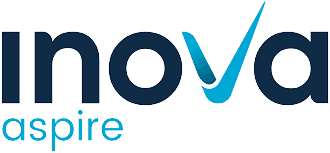 [Speaker Notes: Add link in chat – allow 5 minutes]
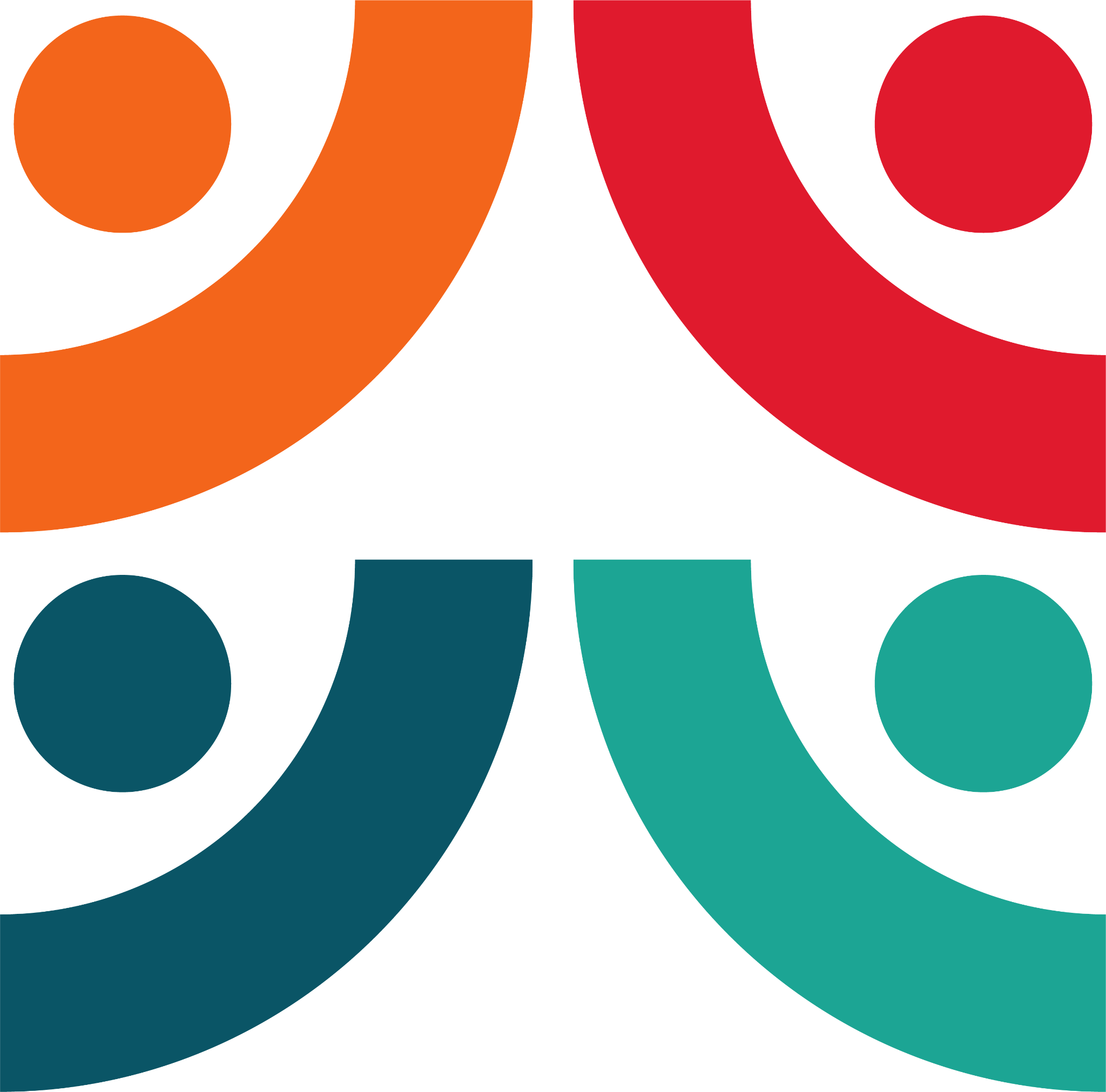 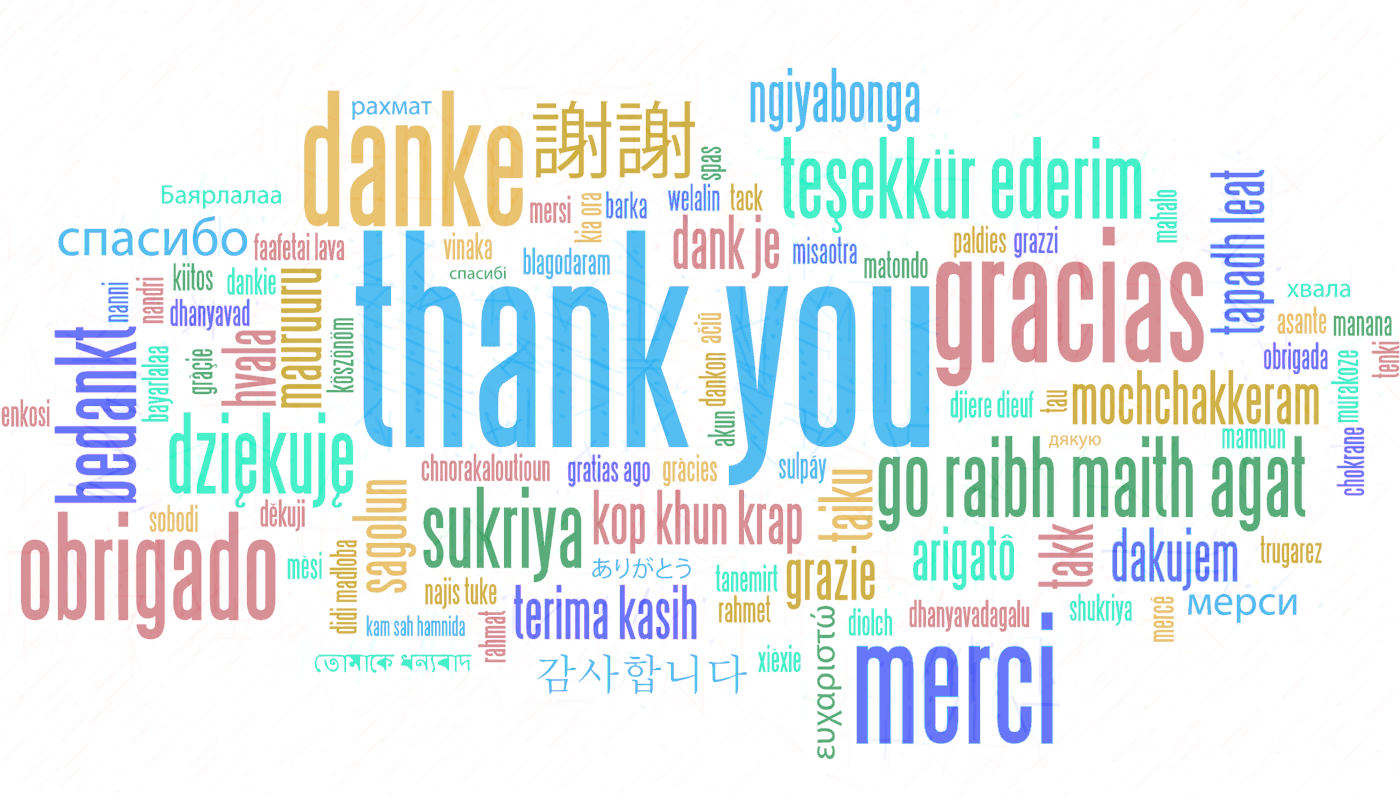 Any Questions?It’s been great to work with you all!Thank you!
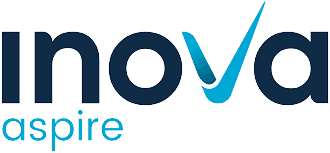 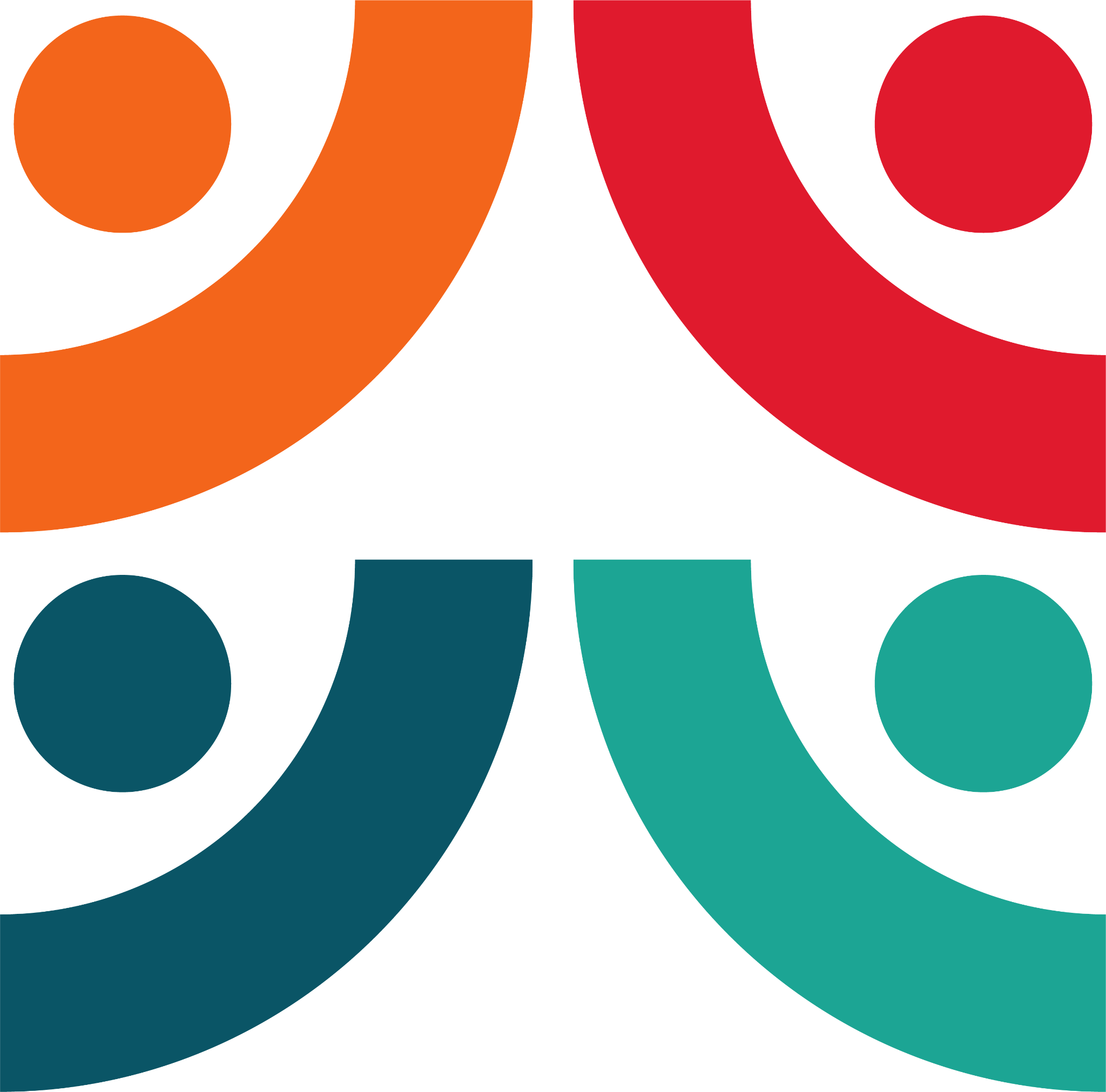 References and sources
https://www.mckinsey.com/business-functions/organization/our-insights/gender-diversity-a-corporate-performance-driver

https://assets.publishing.service.gov.uk/government/uploads/system/uploads/attachment_data/file/594336/race-in-workplace-mcgregor-smith-review.pdf

https://www.gov.uk/government/publications/the-report-of-the-commission-on-race-and-ethnic-disparities/summary-of-recommendations 

https://www.gov.uk/government/publications/unconscious-bias-and-diversity-training-what-the-evidence-says

https://hbr.org/2021/02/are-your-diversity-efforts-othering-underrepresented-groups

https://www.medicalnewstoday.com/articles/weathering-what-are-the-health-effects-of-stress-and-discrimination#Quantifying-the-effects-of-weathering 

https://libguides.kent-school.edu/race-racism-antiracism/ally 

https://hbr.org/2021/04/research-adding-women-to-the-c-suite-changes-how-companies-think?utm_campaign=hbr&utm_medium=social&utm_source=linkedin

https://wgha.org.au/how-to-avoid-gender-bias-in-performance-reviews/

https://www.gartner.com/smarterwithgartner/9-future-of-work-trends-post-covid-19
https://www.cipd.co.uk/news-views/campaigns/flex-from-first#gref
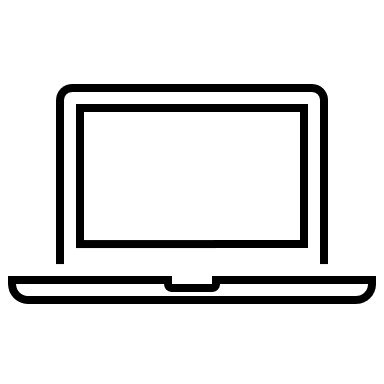 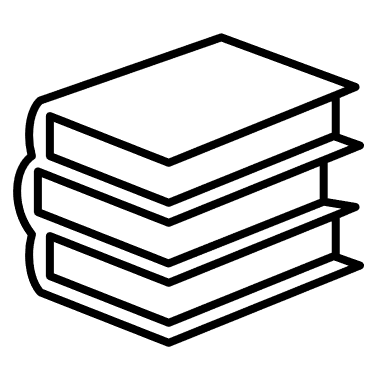 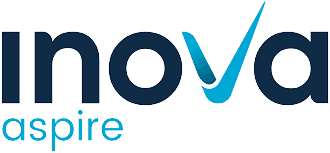 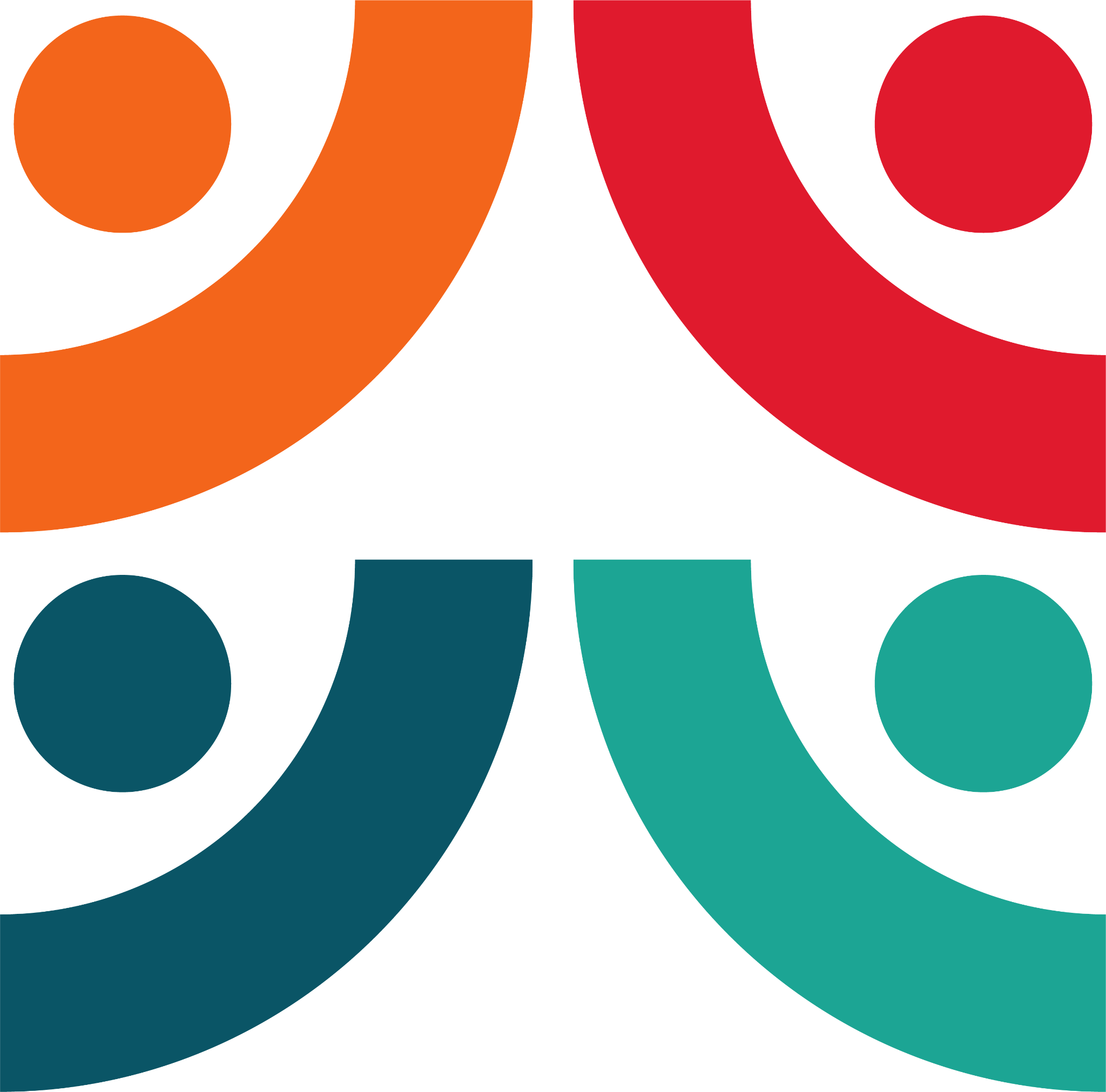 Additional information and useful websites
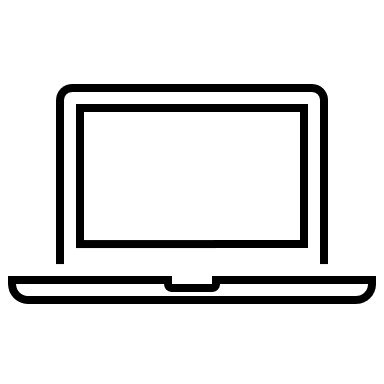 https://www.peoplemanagement.co.uk/news/articles/three-quarters-men-feel-stigmatised-taking-extended-paternity-leave

Document with timelines of legislation and women’s rights and gender equality pertaining to reproductive  rights and sexual health, violence against women, home and family, education, work, women in senior roles, political representation: 
https://www.fawcettsociety.org.uk/Handlers/Download.ashx?IDMF=45a5a7f5-ffbd-4078-b0b7-4bfcccab159d

https://www.vox.com/2015/2/16/8031073/what-are-microaggressions 

http://genderedinnovations.stanford.edu/policy/timeline.html

https://socialprotection-humanrights.org/key-issues/disadvantaged-and-vulnerable-groups/lgbtqi/
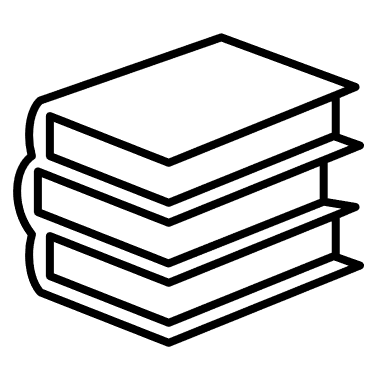 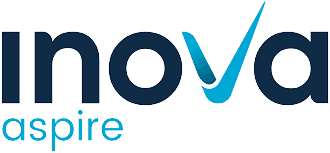 [Speaker Notes: https://www.thecareerpsychologist.com/wp-content/uploads/Daily-working-from-home-TCP-checklist-v2.pdf
See website above also for Covey’s circle of influence.]
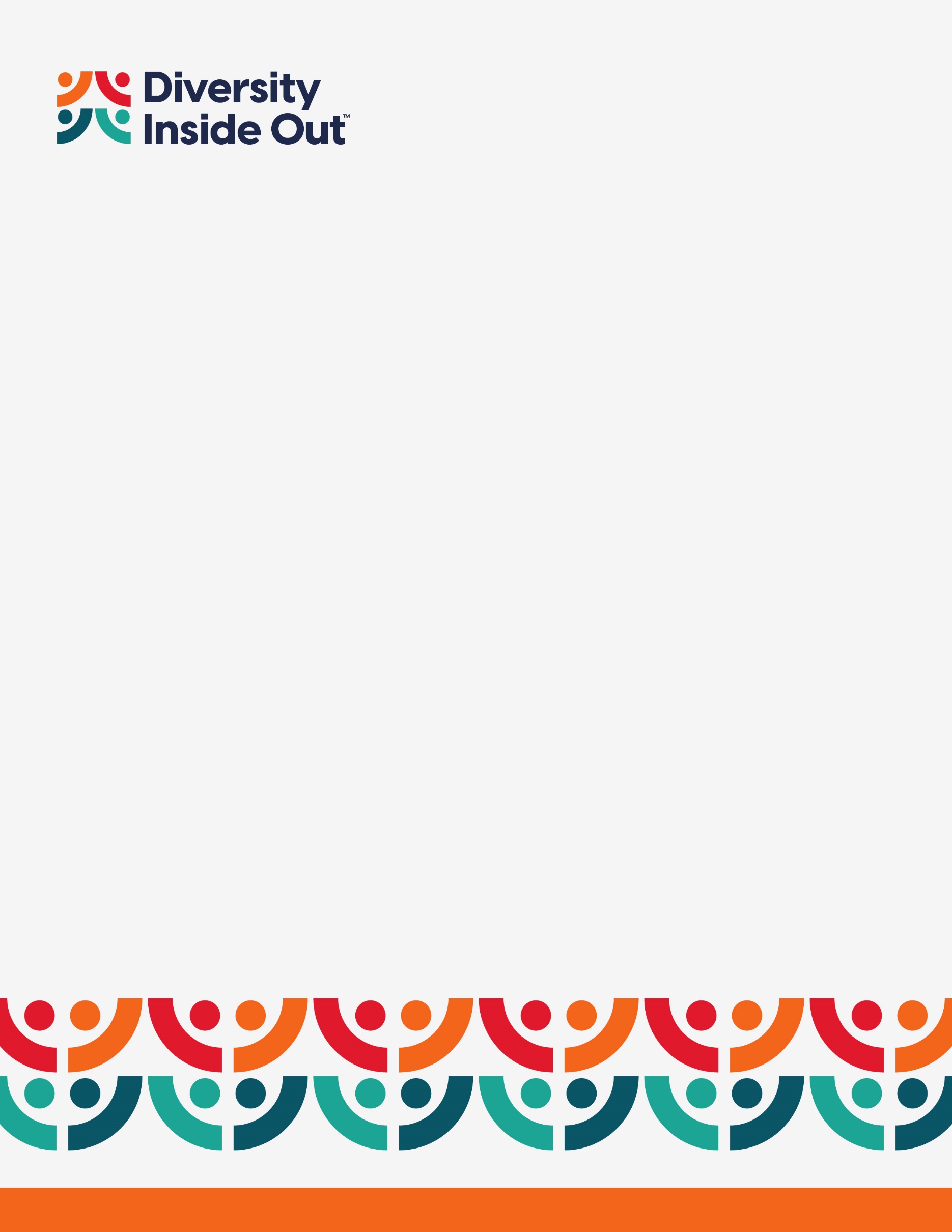 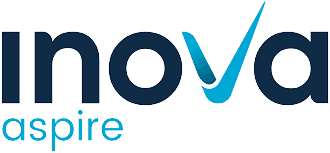 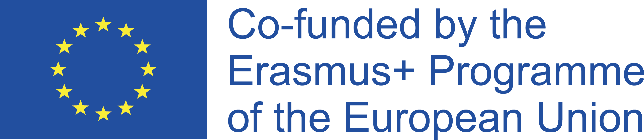 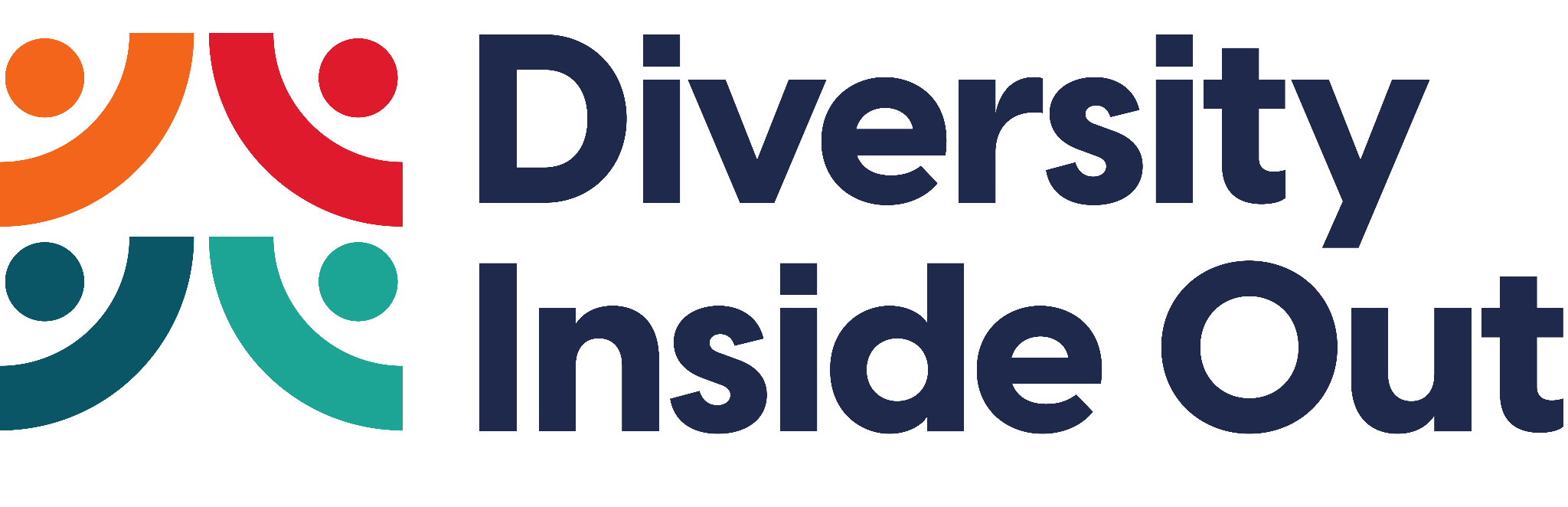 Thank you!
"The European Commission support for the production of this publication does not constitute an endorsement of the contents which reflects the views only of the authors, and the Commission cannot be held responsible for any use which may be made of the information contained therein."